CHÀO MỪNG QUÝ PHỤ HUYNH VÀ HỌC SINH
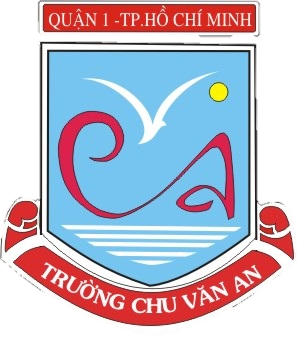 GIỚI THIỆU 
TRƯỜNG THCS CHU VĂN AN
CHU VAN AN
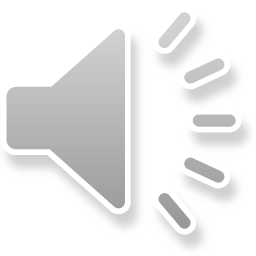 CHU VAN AN
SECONDARY SCSHOOL
THCS CHU VĂN AN
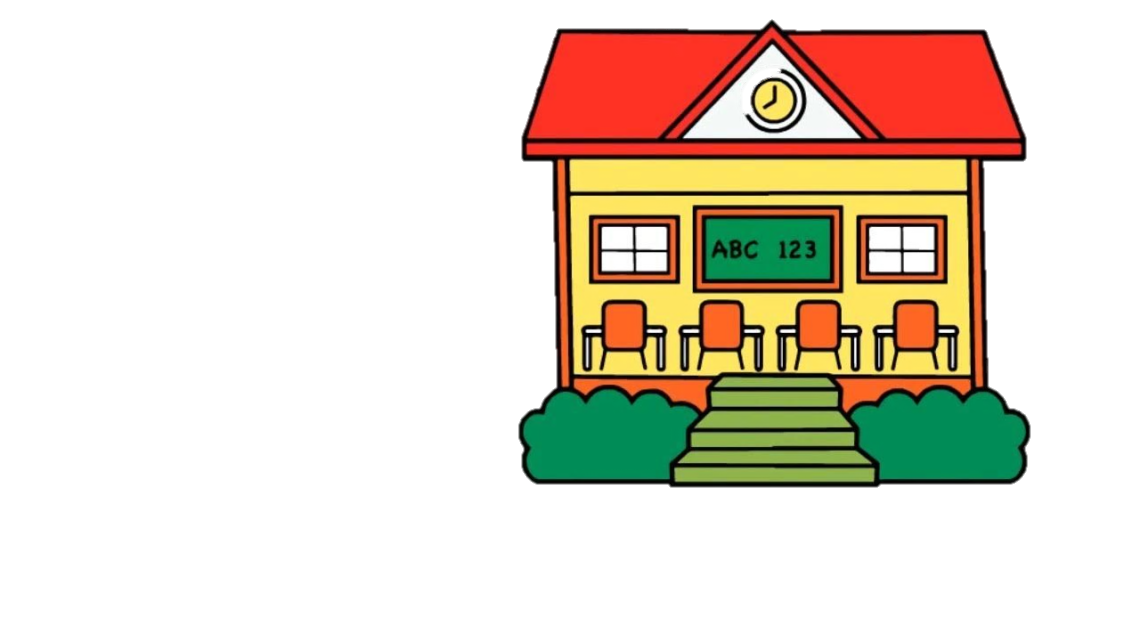 CHU VAN AN
Mái trường – Ngôi nhà thứ hai
SECONDARY SCHOOL
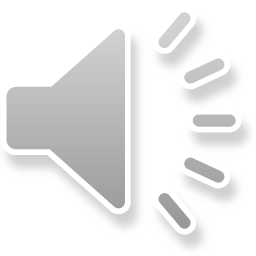 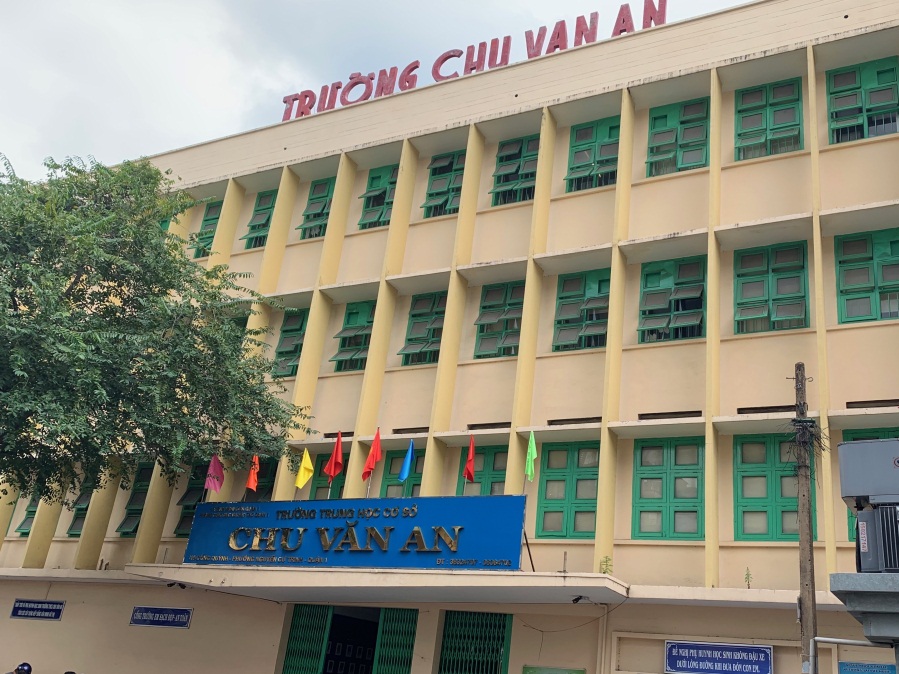 CHU VAN AN
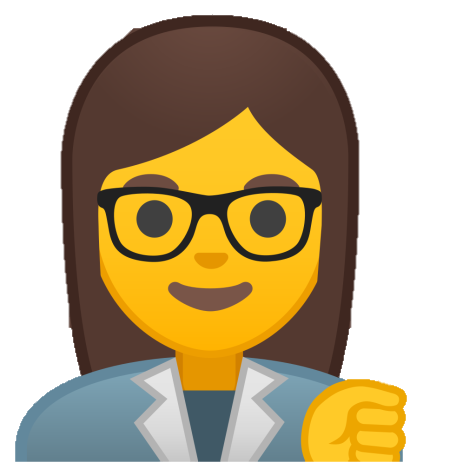 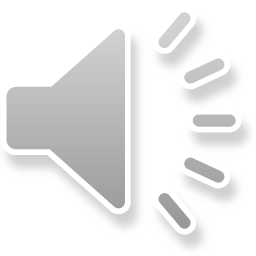 CHU VAN AN
CHU VAN AN
QUÁ TRÌNH 
HÌNH THÀNH VÀ PHÁT TRIỂN
SECONDARY SCSHOOL
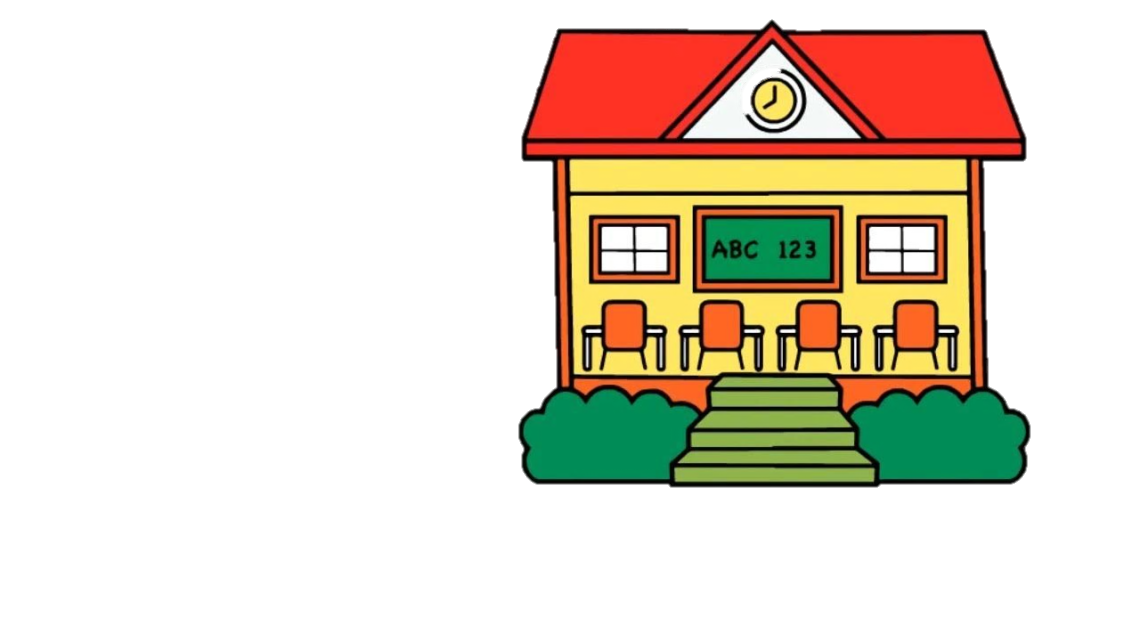 CHU VAN AN
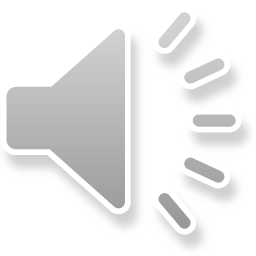 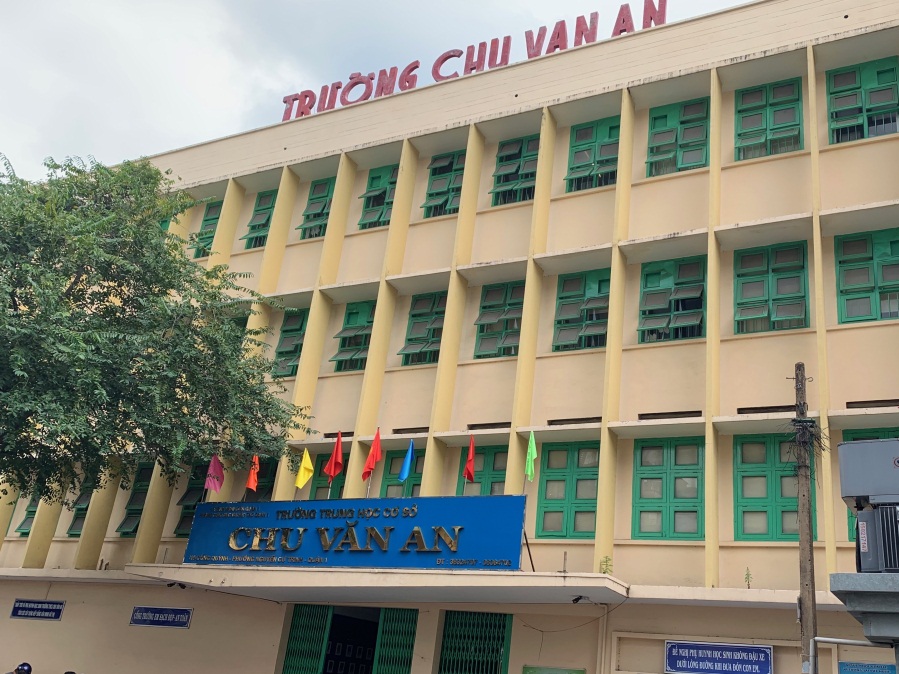 Thành lập từ năm 1959 mang tên Hưng Đạo
Từ sau năm 1978 cho đến nay trường được đổi tên là trường trung học cơ sở Chu Văn An.
Trường THCS Chu Văn An toạ lạc tại số 
115 Cống Quỳnh, P.Nguyễn Cư Trinh, Quận 1, Tp.HCM
Qua 60 năm phát triển
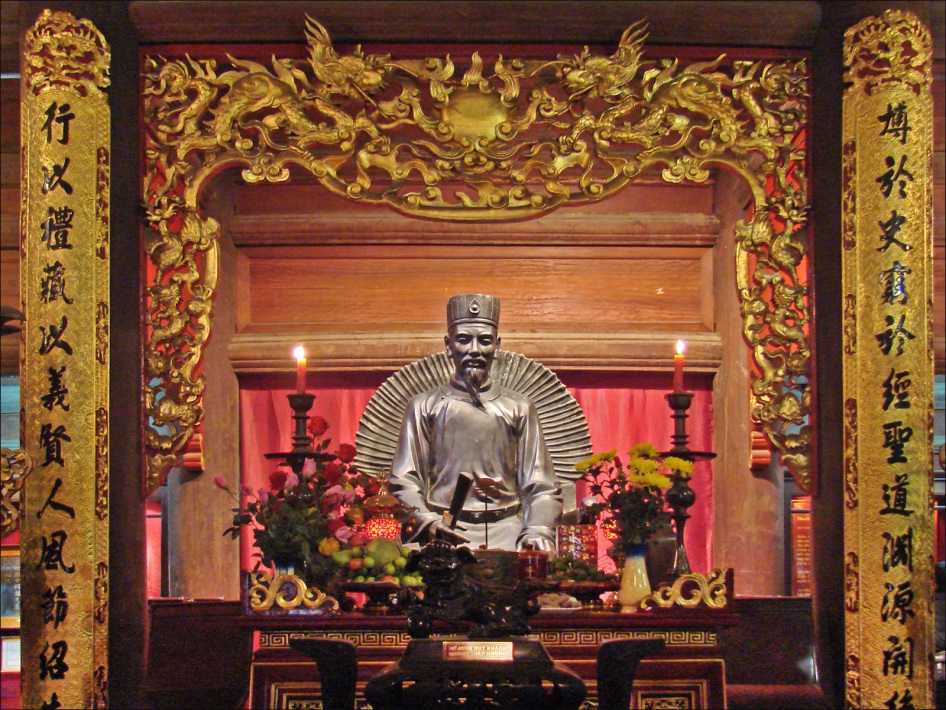 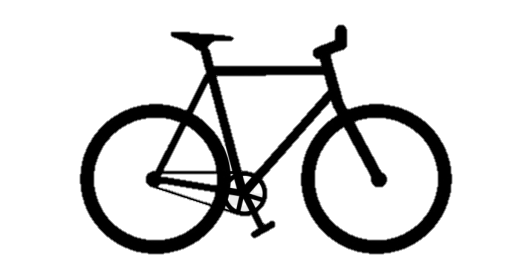 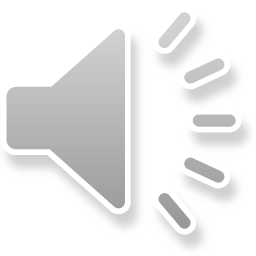 THẦY CHU VĂN AN LÀ AI?
Chu Văn An sinh năm 1292 và mất năm 1370.
Ông làm quan ở triều đình nhà  Trần. Ngay từ nhỏ ông đã rất nổi tiếng là người thẳng thắn, trong sạch, chính trực, không mưu cầu danh lợi. Ông ở nhà tự học bằng cách đọc sách và mở trường học ở trong làng.
Vua Trần Minh Tông mời ông dạy học cho thái tử. Chu Văn An dũng cảm dâng “Thất trảm sớ” để chém chết bảy tên nịnh thần của nhà vua. Nhưng nhà vua không nghe. Ông trả áo quan, từ quan về quê viết sách cho tới khi mất. Cho đến nay, có rất nhiều di tích lịch sử trong cả nước tôn vinh ông. Có thể khẳng định rằng, quan điểm giáo dục của ông có những giá trị tiến bộ vượt thời đại, gần gũi với mục đích giáo dục của thế giới hiện nay.
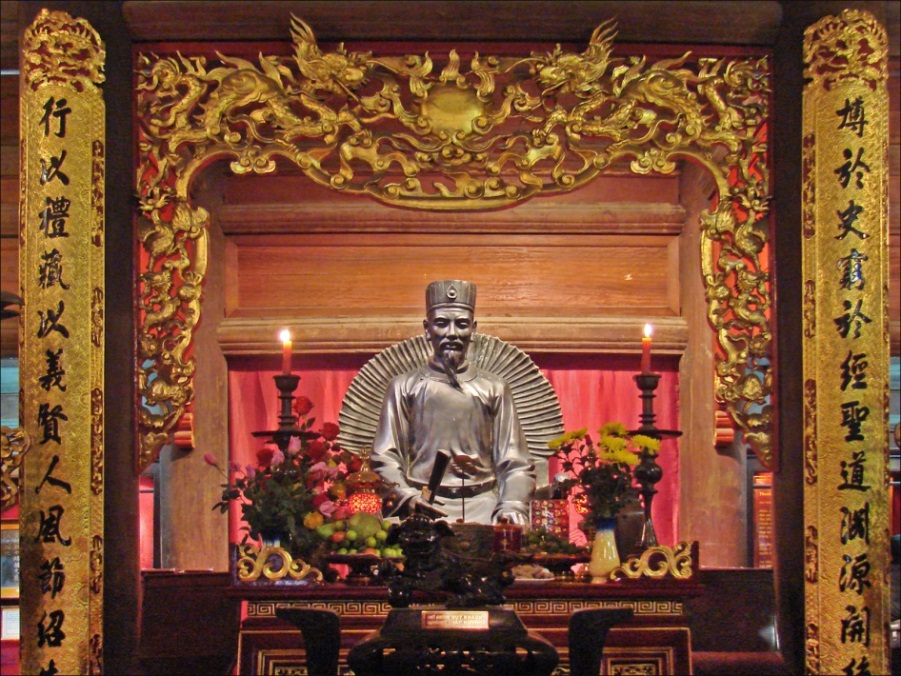 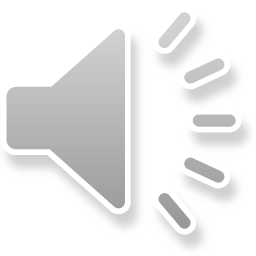 Ngày nay, ở nước ta có nhiều trường mang tên Chu Văn An. 
Chúng em tự hào tại Quận 1 cũng có một trường mang tên là Chu Văn An.
THCS CHU VAN AN
CHU VAN AN
ĐỘI NGŨ 
GIÁO VIÊN - CÔNG NHÂN VIÊN
SECONDARY SCSHOOL
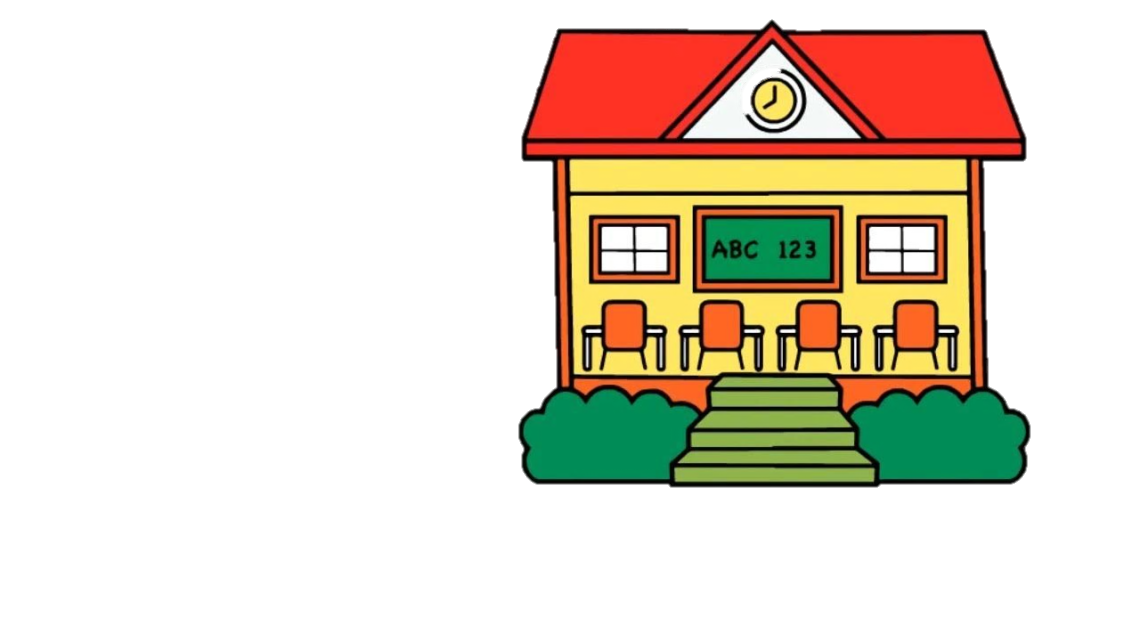 CHU VAN AN
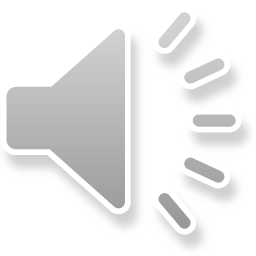 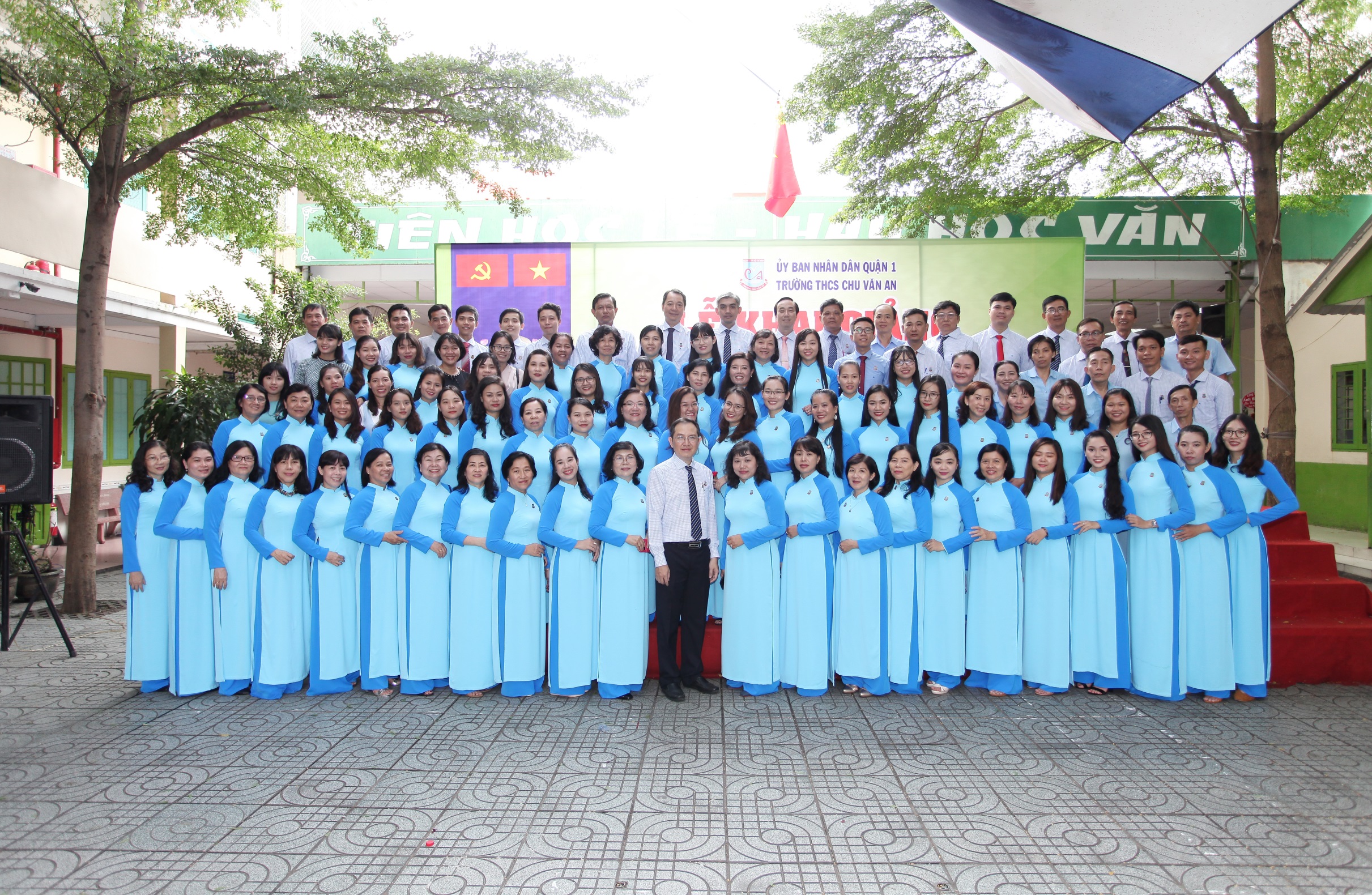 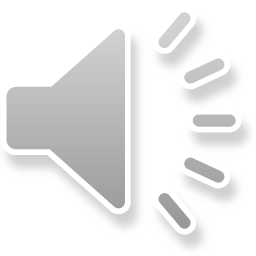 Ban giám hiệu: 1 hiệu trưởng, 2 phó hiệu trưởng.
52 giáo viên – 12 công nhân viên
Đội ngũ giáo viên đều đạt chuẩn Đại học và trên Đại học
THCS CHU VAN AN
CHU VAN AN
CƠ SỞ VẬT CHẤT 
NHÀ TRƯỜNG
SECONDARY SCSHOOL
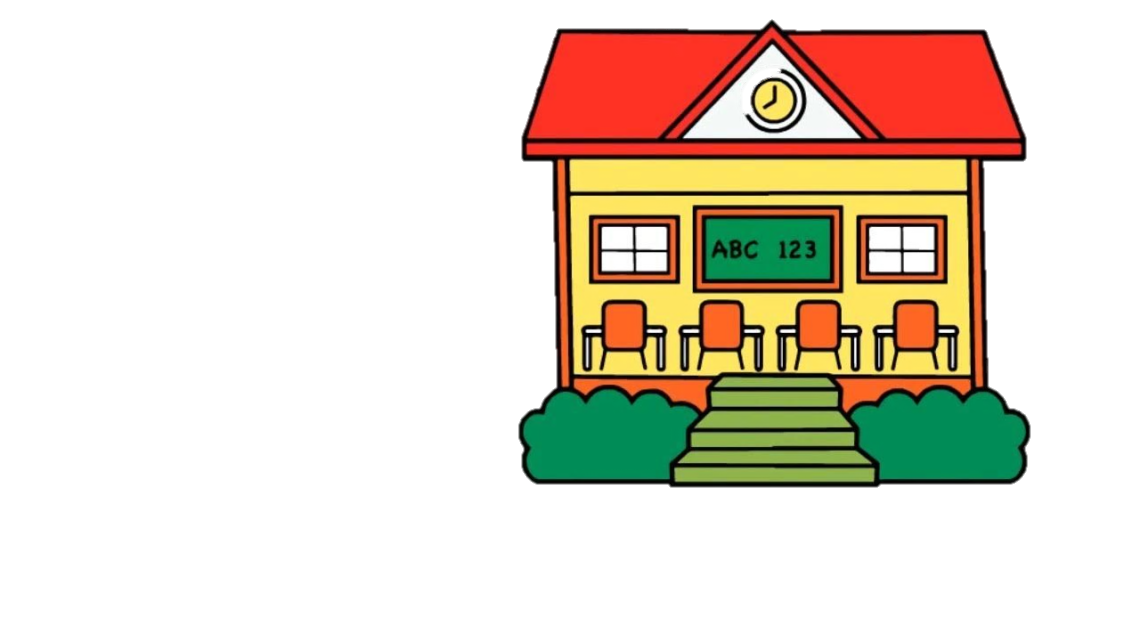 CHU VAN AN
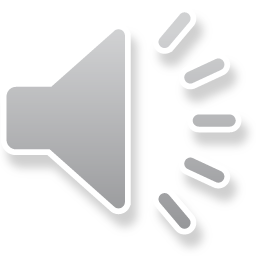 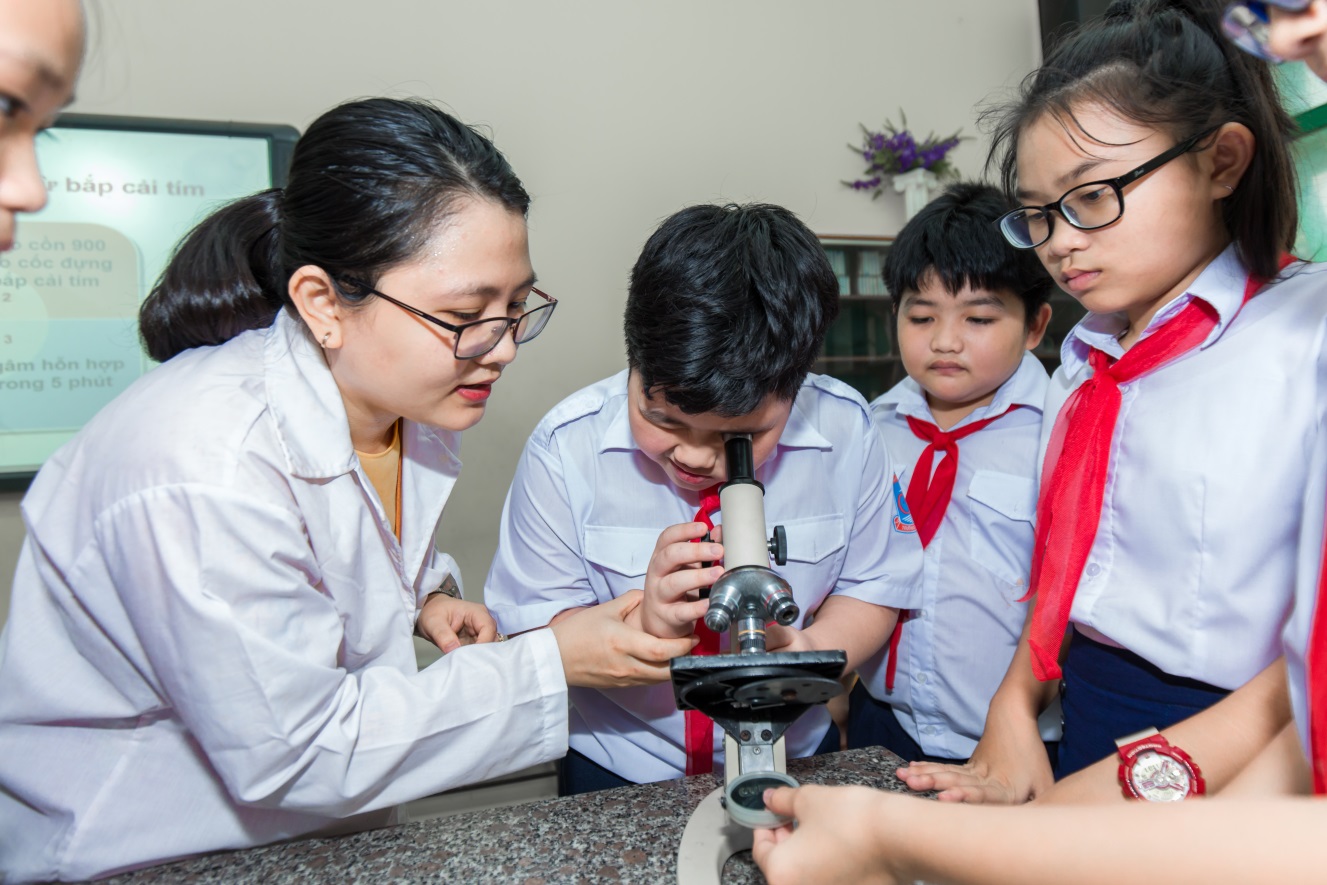 Phòng thực hành Sinh
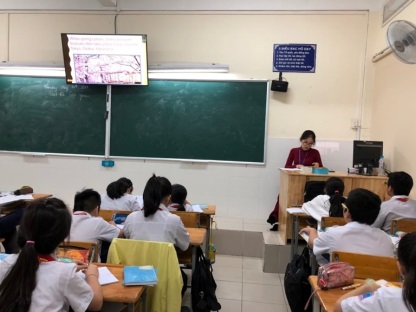 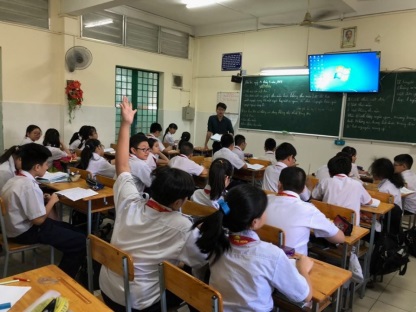 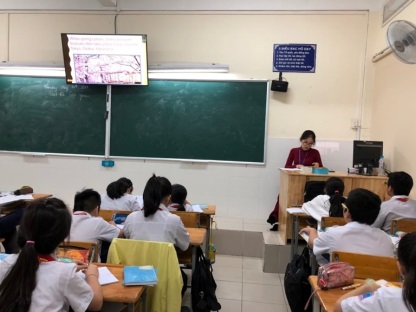 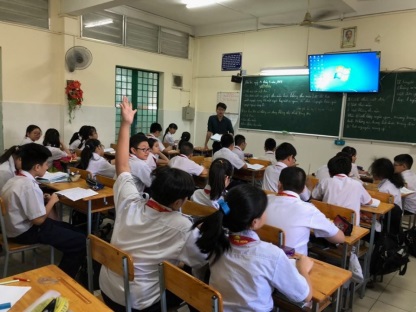 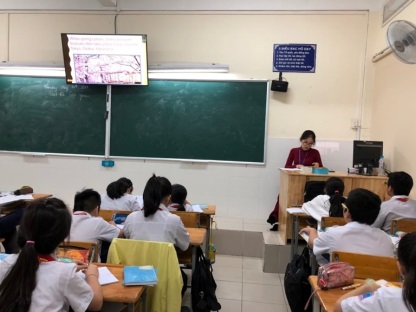 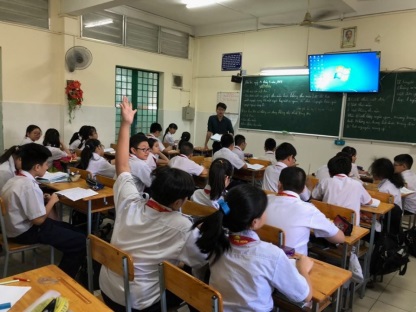 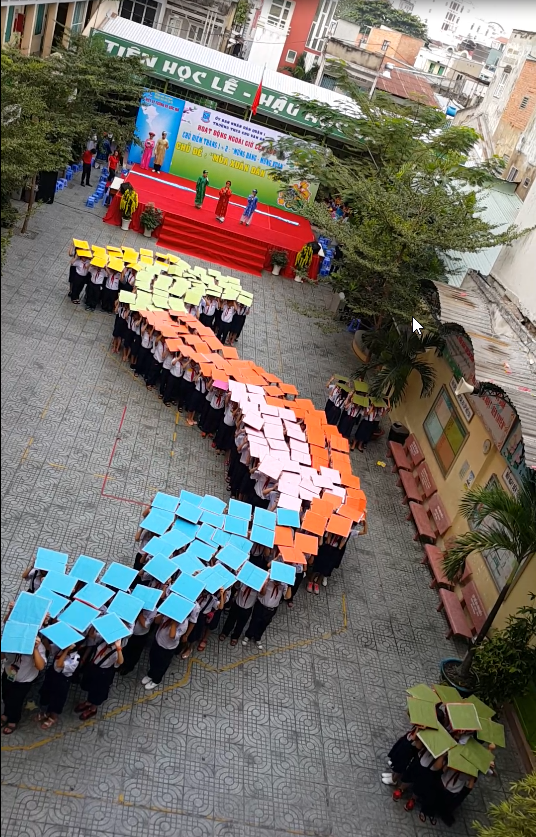 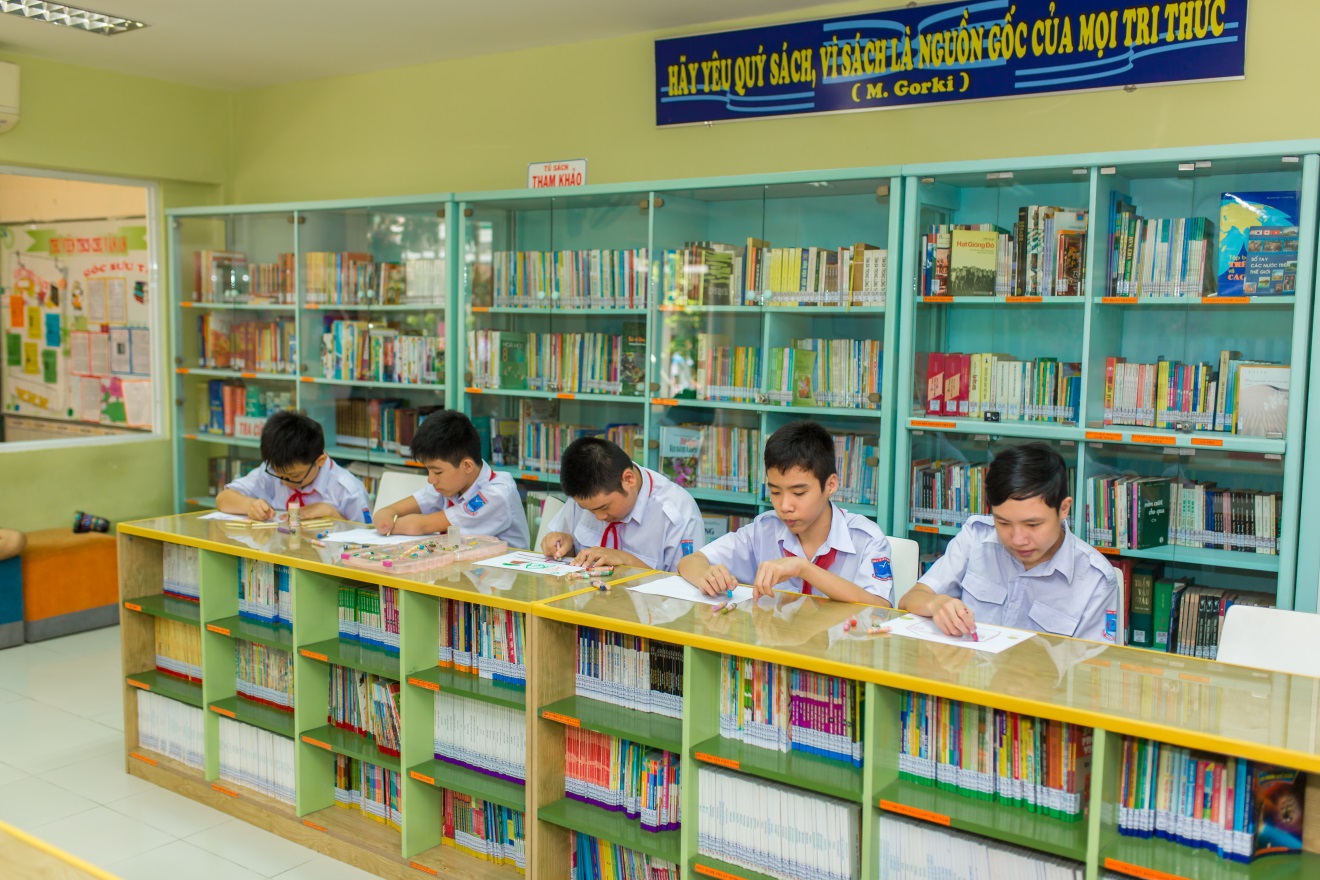 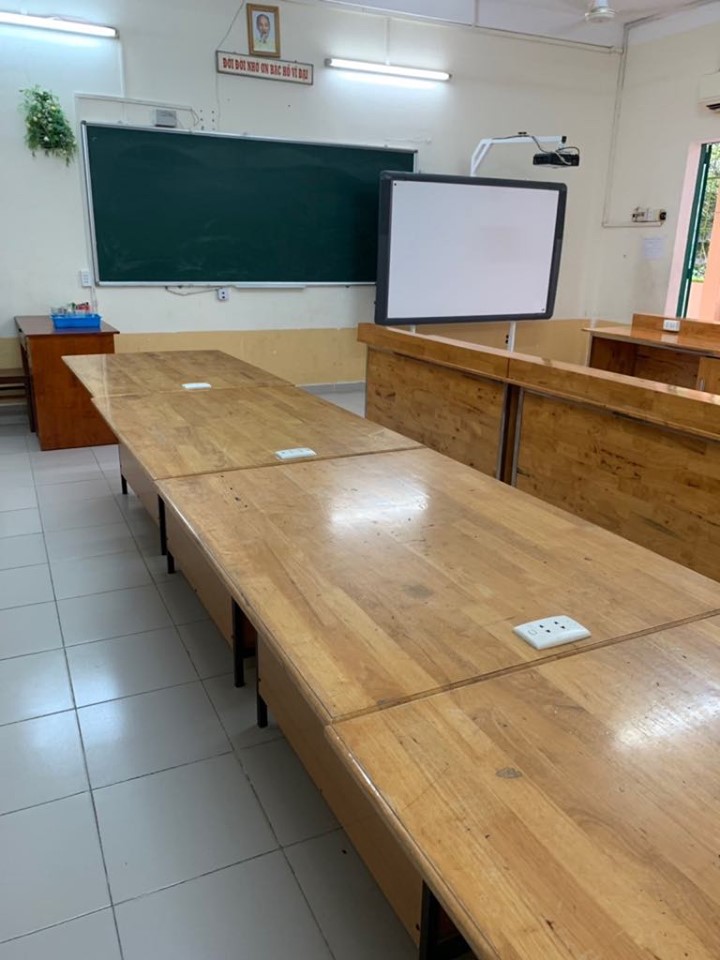 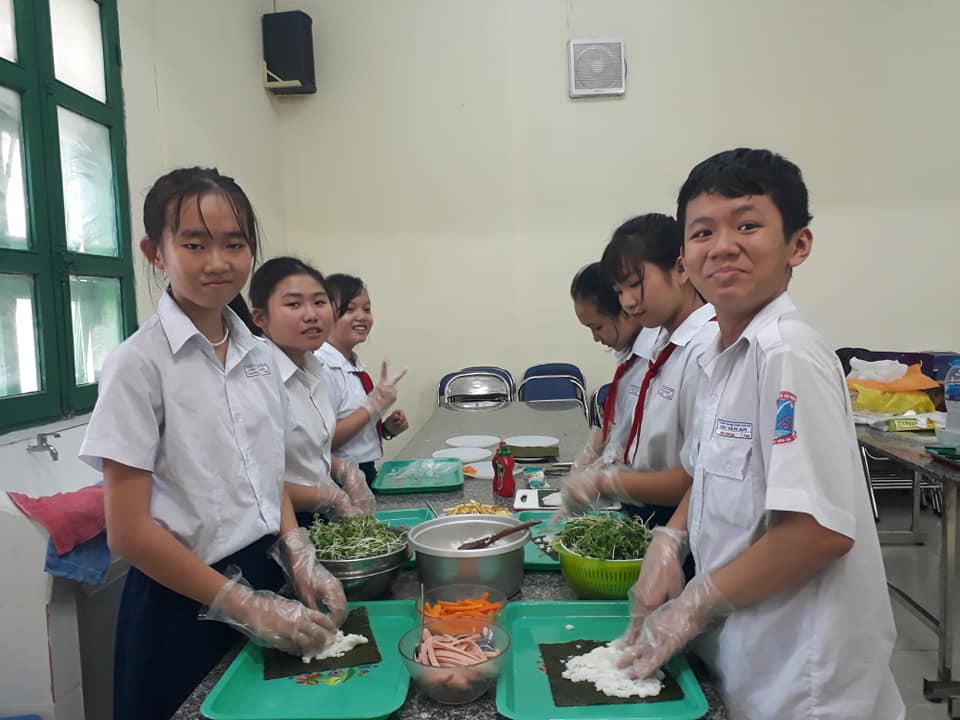 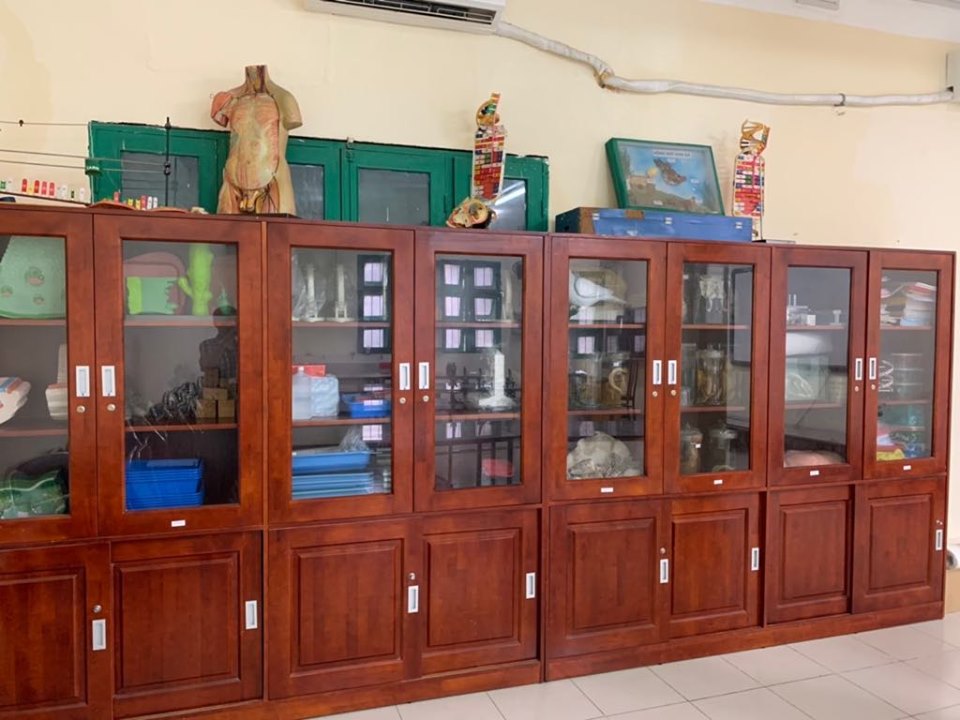 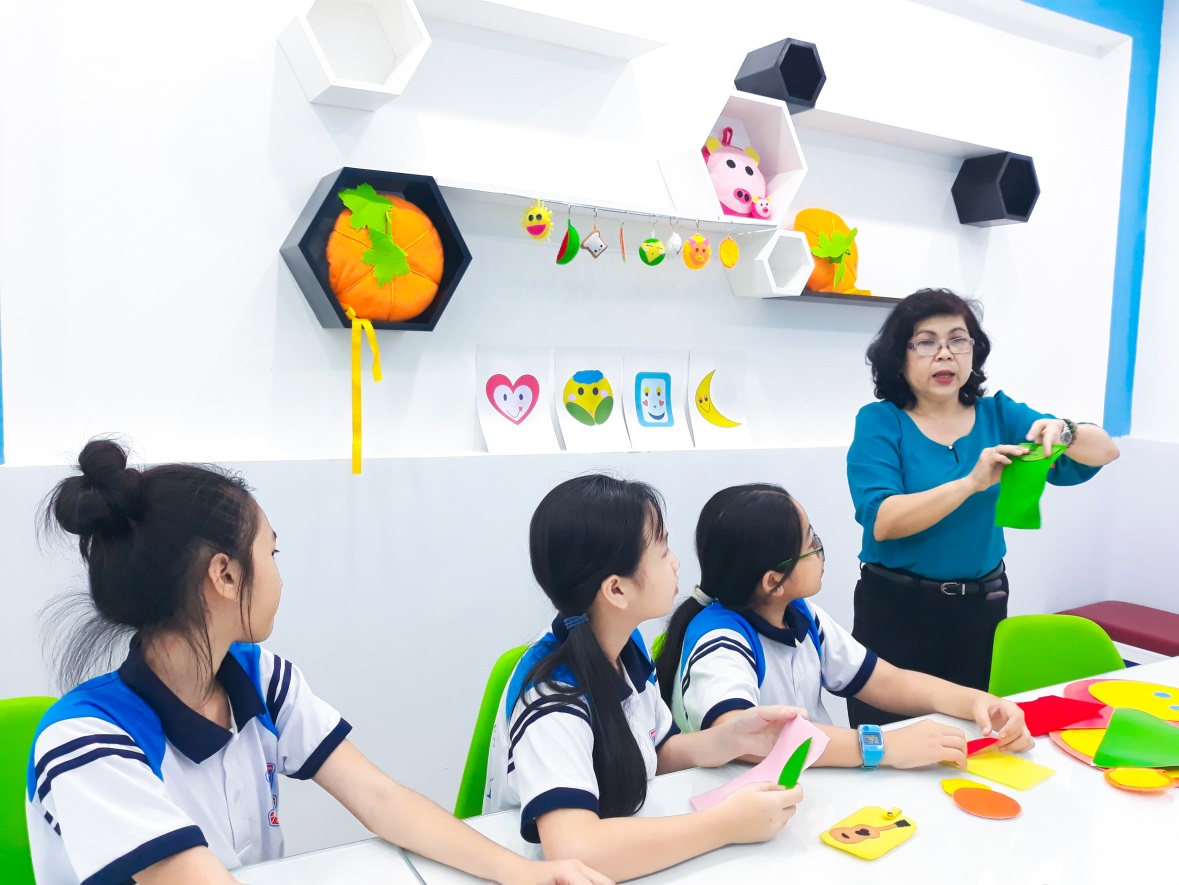 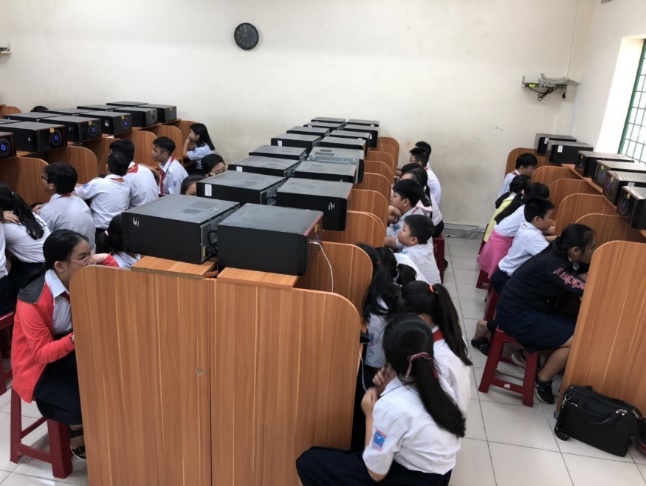 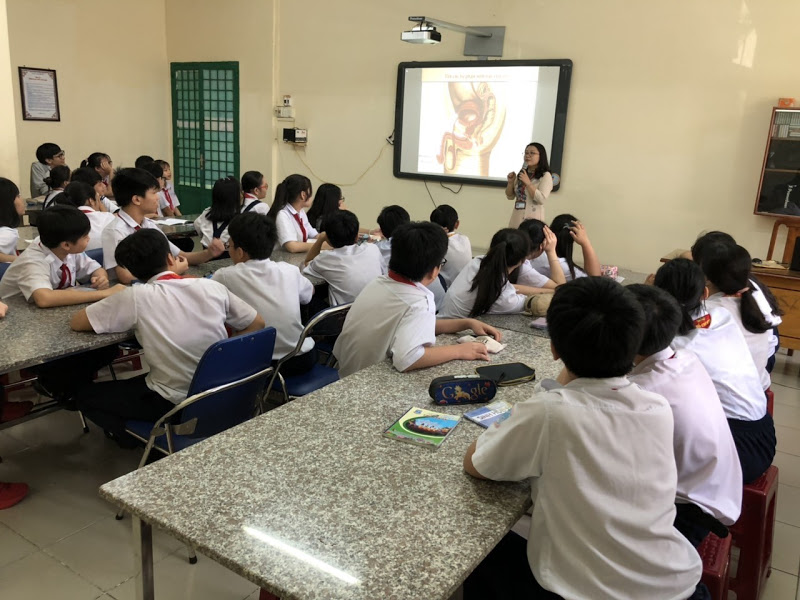 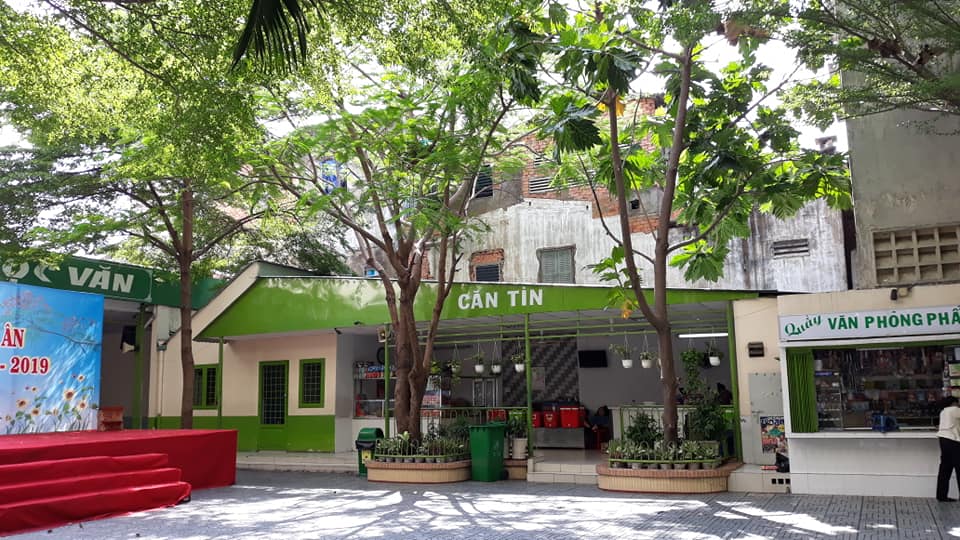 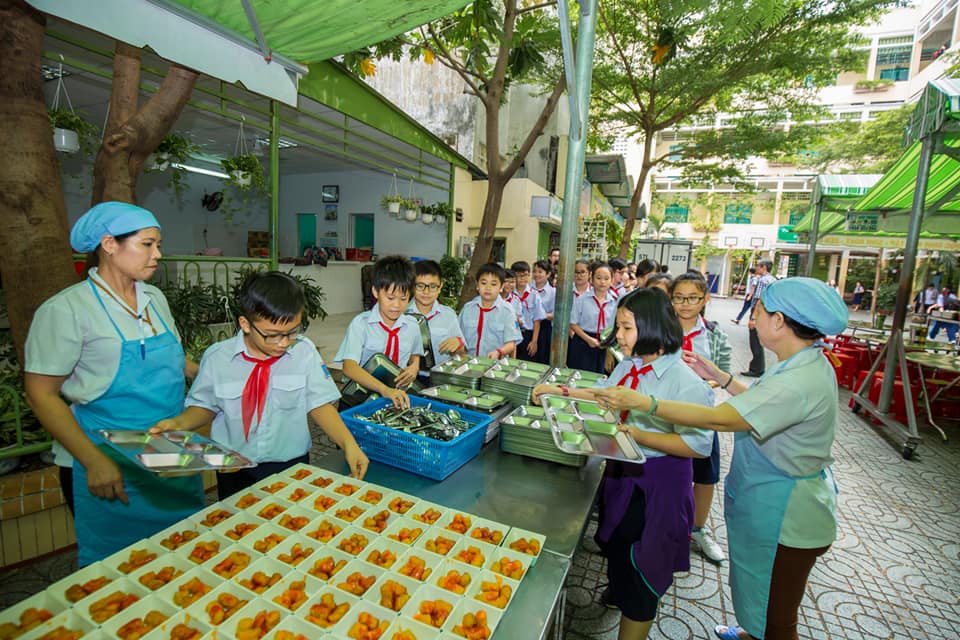 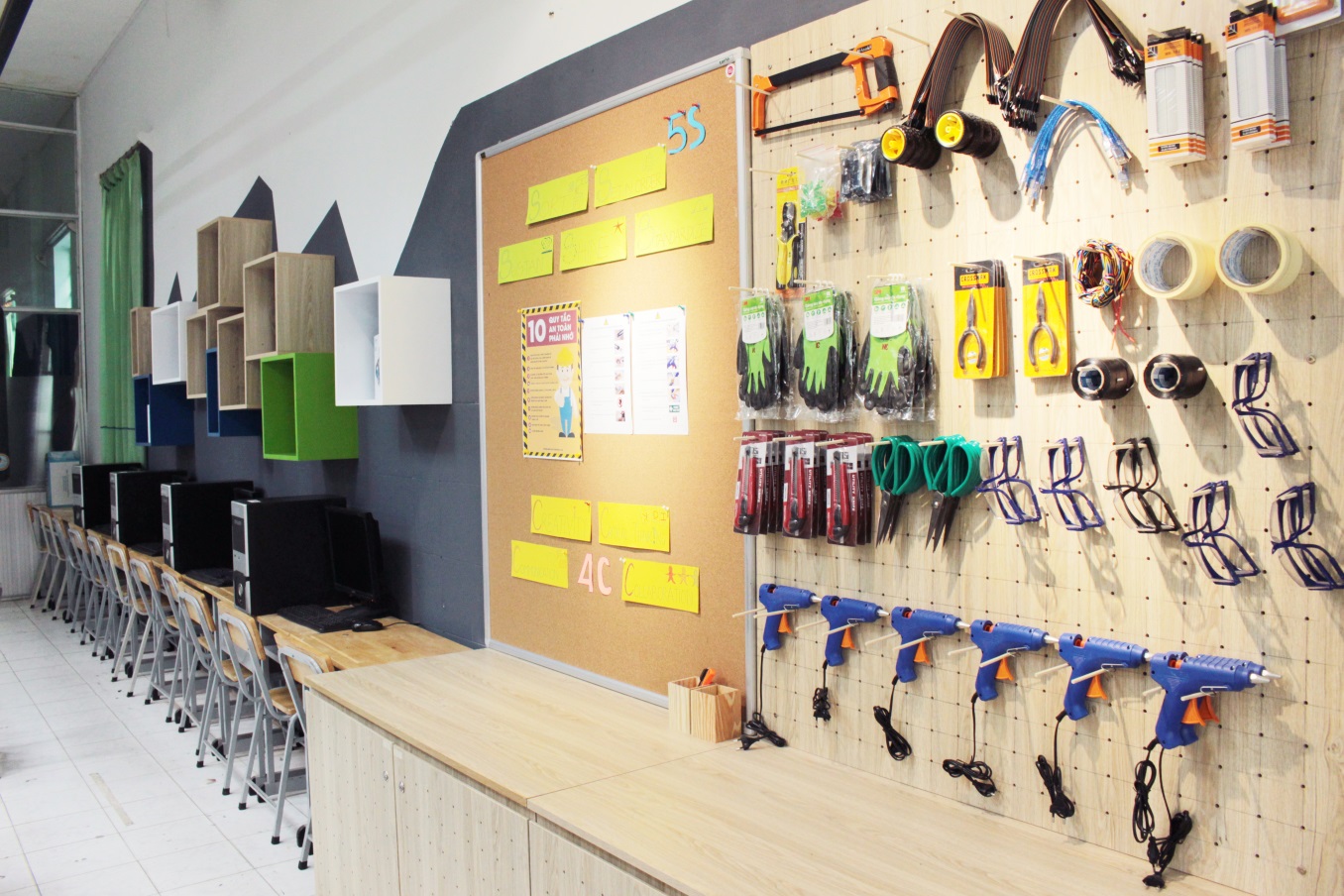 Diện tích khuôn viên: 1799 m2
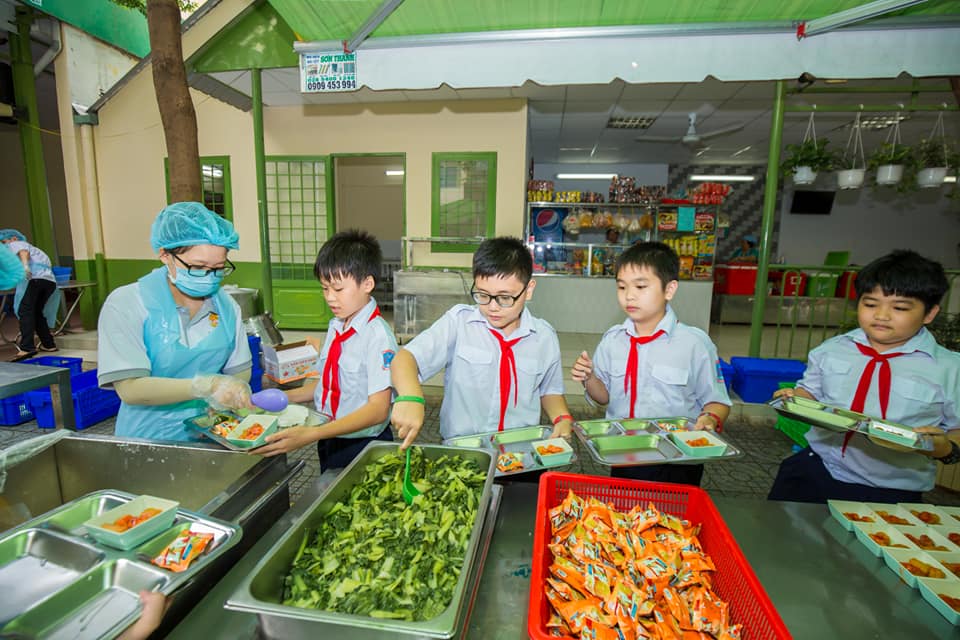 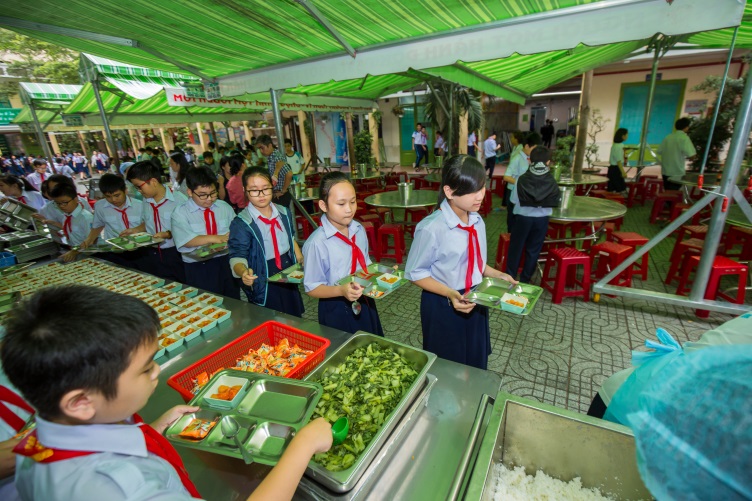 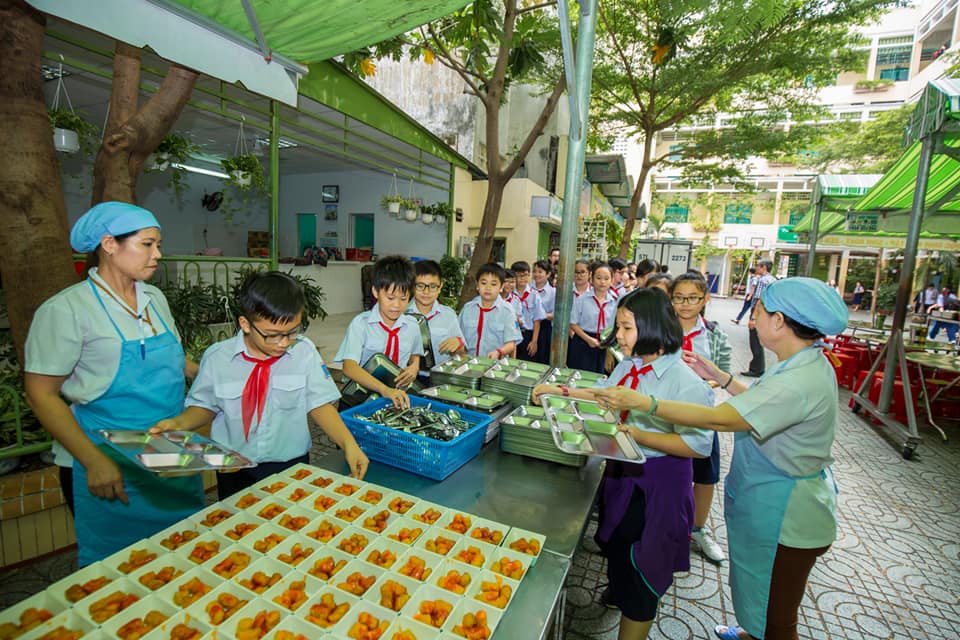 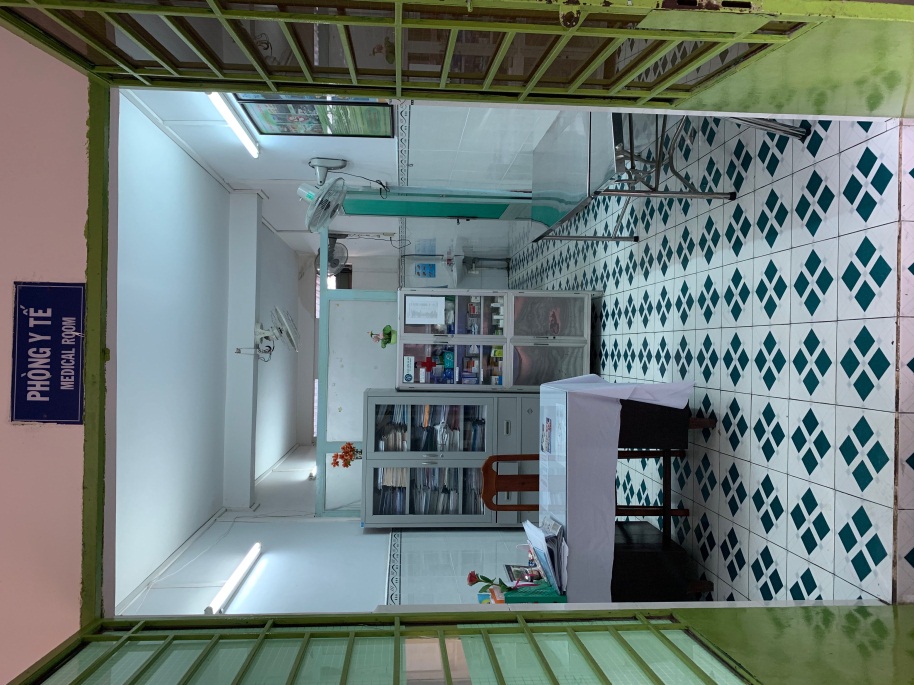 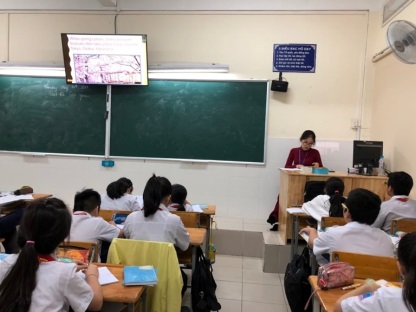 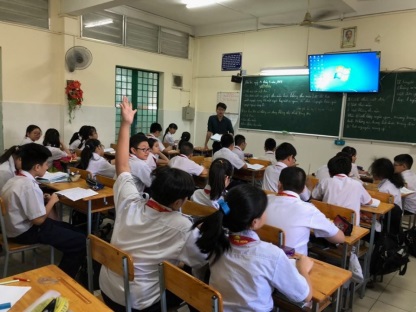 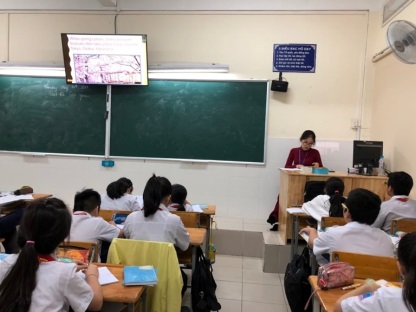 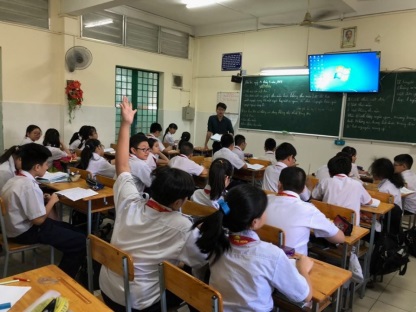 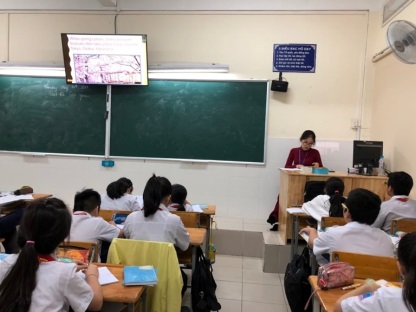 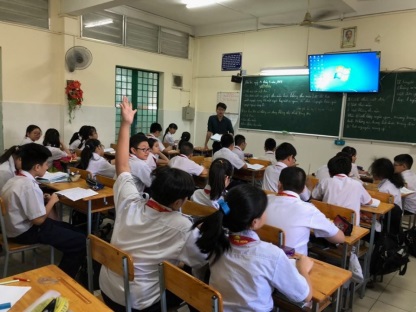 Phòng học Stem
Phòng thư viện
Phòng thực hành Lý
Căn tin
Nhà ăn bán trú
Phòng y tế
Phòng dinh dưỡng
Phòng tâm lí
Phòng đa năng
Tất cả các phòng học đều có máy lạnh
Cơ sở vật chất của trường tiện nghi và hiện đại
Học sinh ăn trưa và ra chơi
Phòng thực hành Hóa
2 phòng vi tính
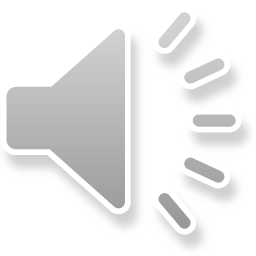 CHU VAN AN
THCS CHU VAN AN
CÁC MÔN HỌC
SECONDARY SCSHOOL
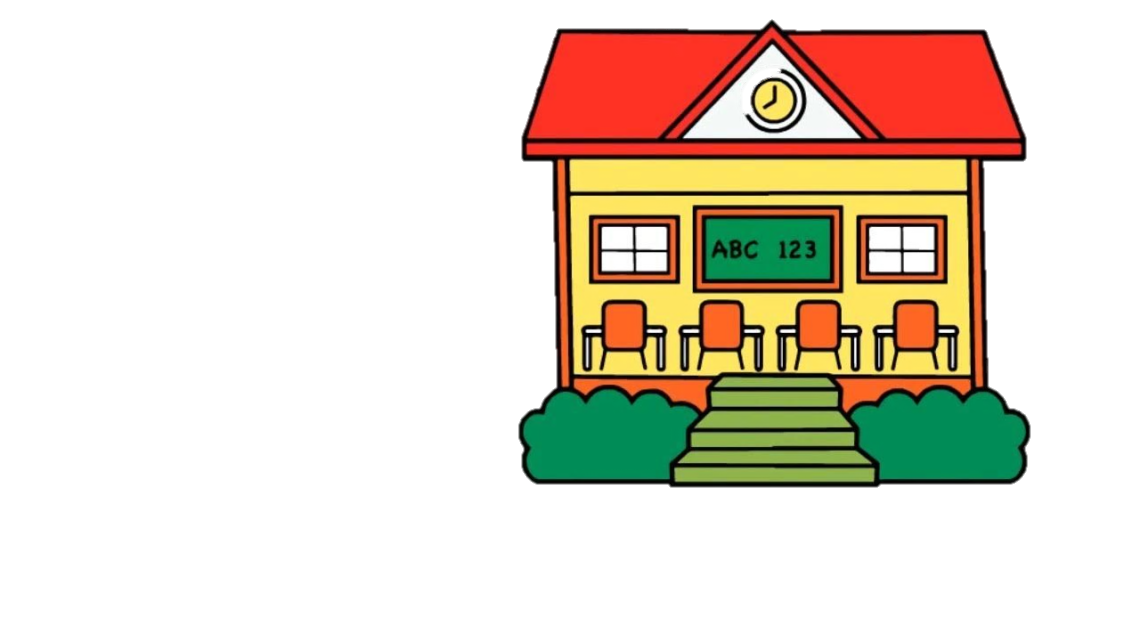 CHU VAN AN
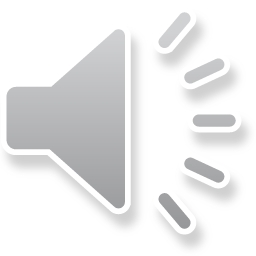 GIÁO DỤC 
CÔNG DÂN
ĐỊA LÝ
TOÁN
NGỮ VĂN
VẬT LÝ
SINH HỌC
LỊCH SỬ
TIN HỌC
THỂ DỤC
TIẾNG ANH
HÓA HỌC
6
CÔNG NGHỆ
ÂM NHẠC
MỸ THUẬT
7
8
9
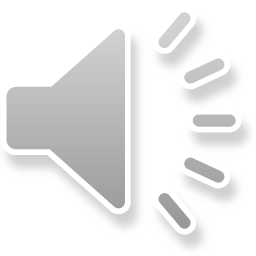 Có 4 khối lớp từ lớp 6 đến lớp 9
Học sinh từ 11 đến 14 tuổi.
Cung cấp môi trường giáo dục thân thiện, 
năng động, tích cực
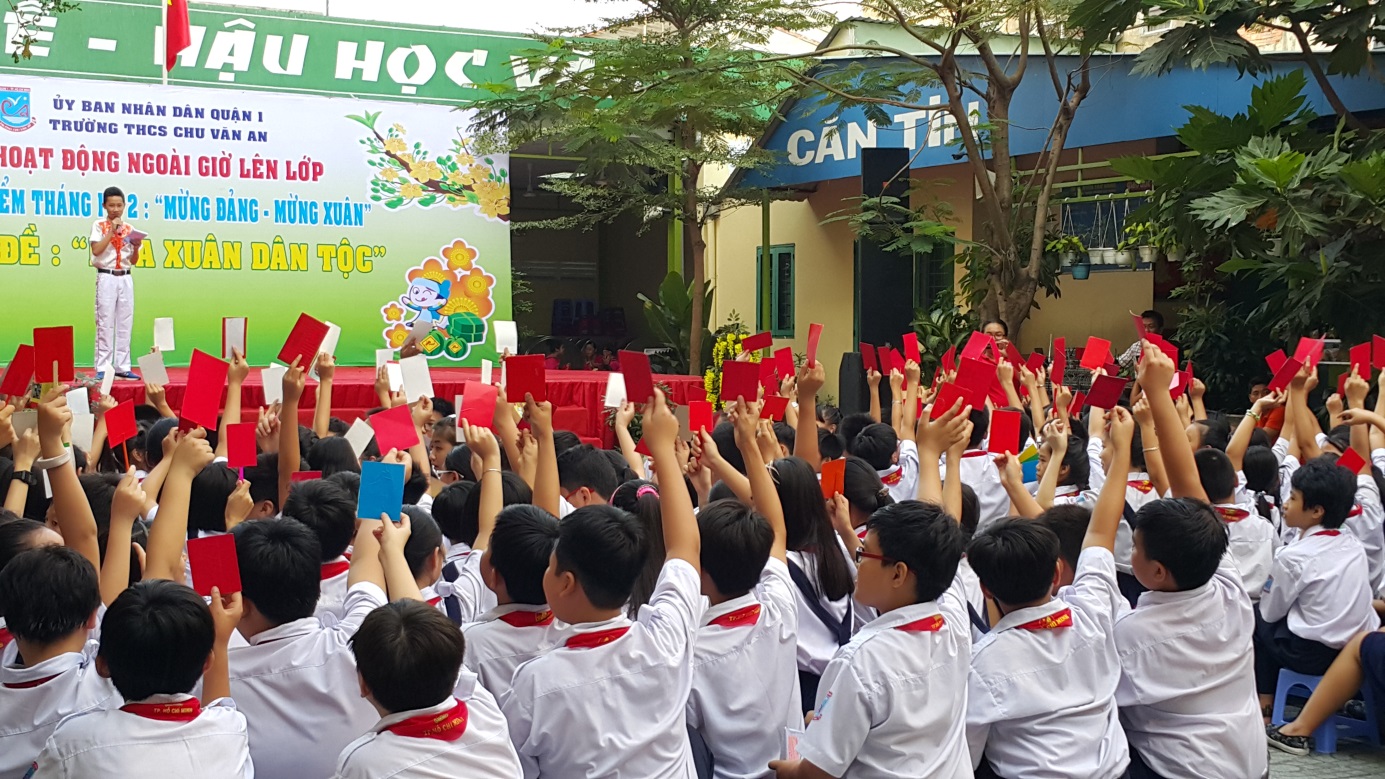 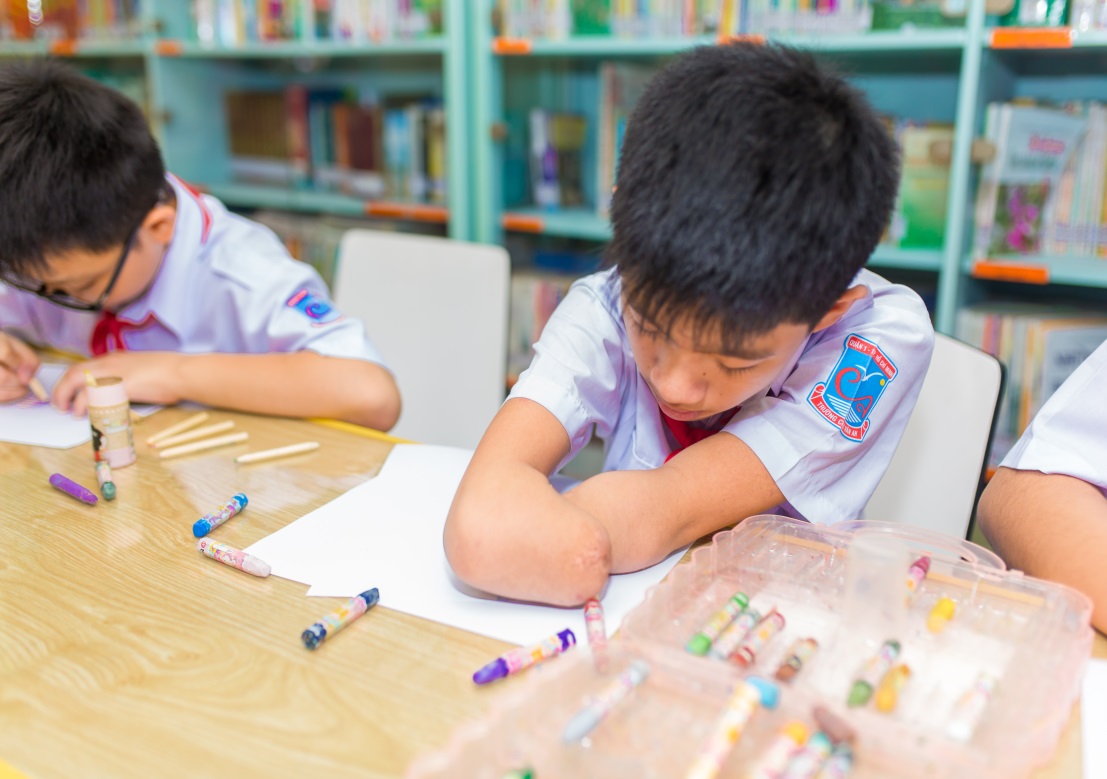 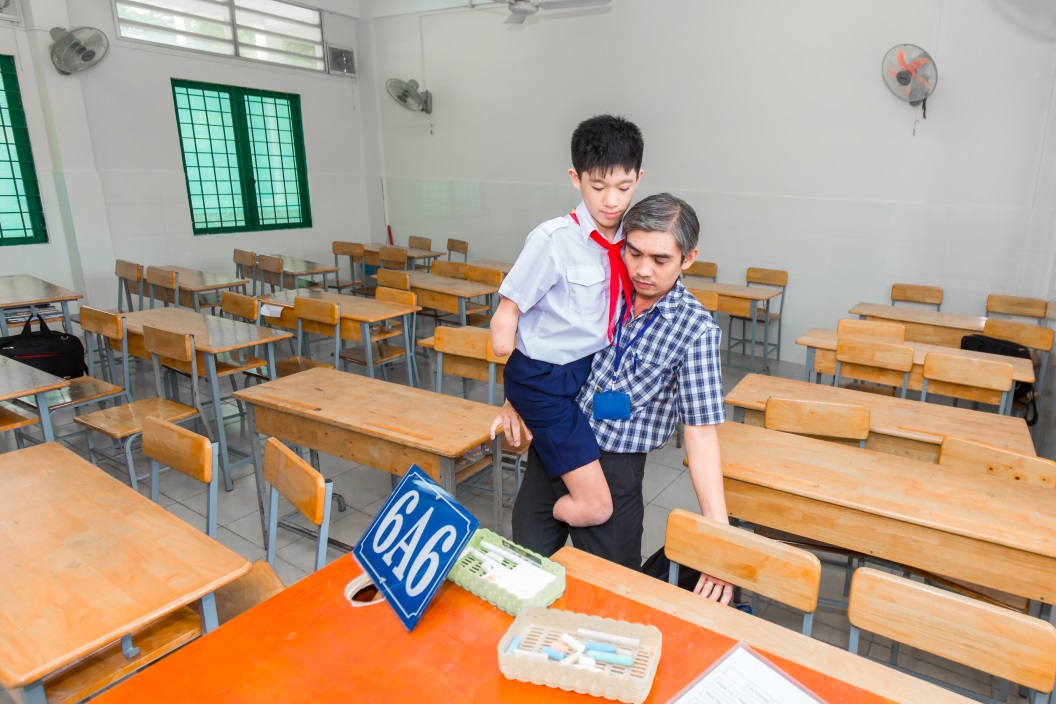 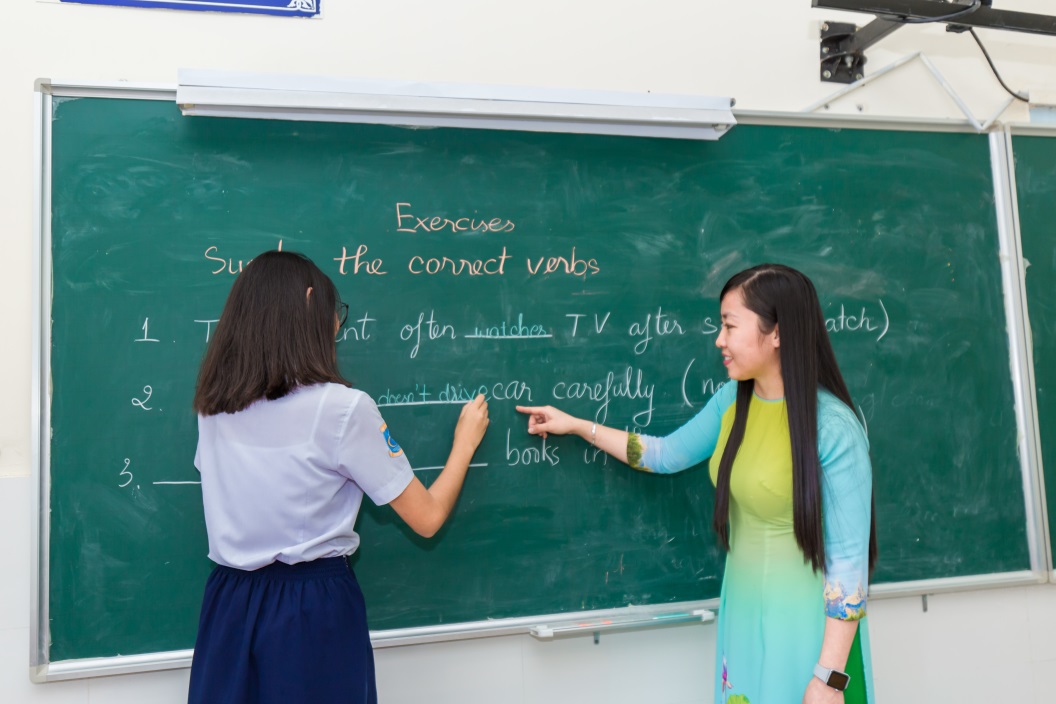 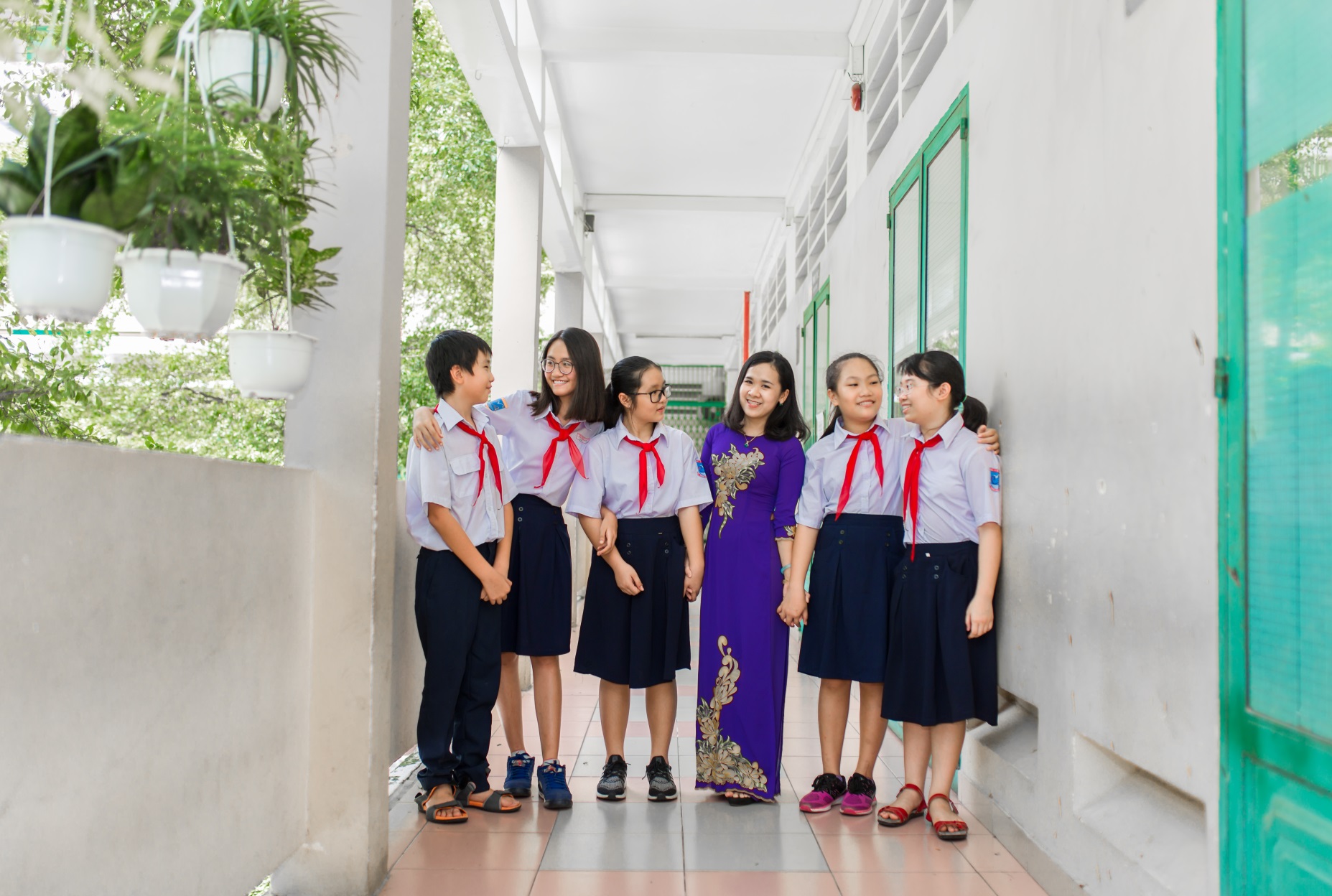 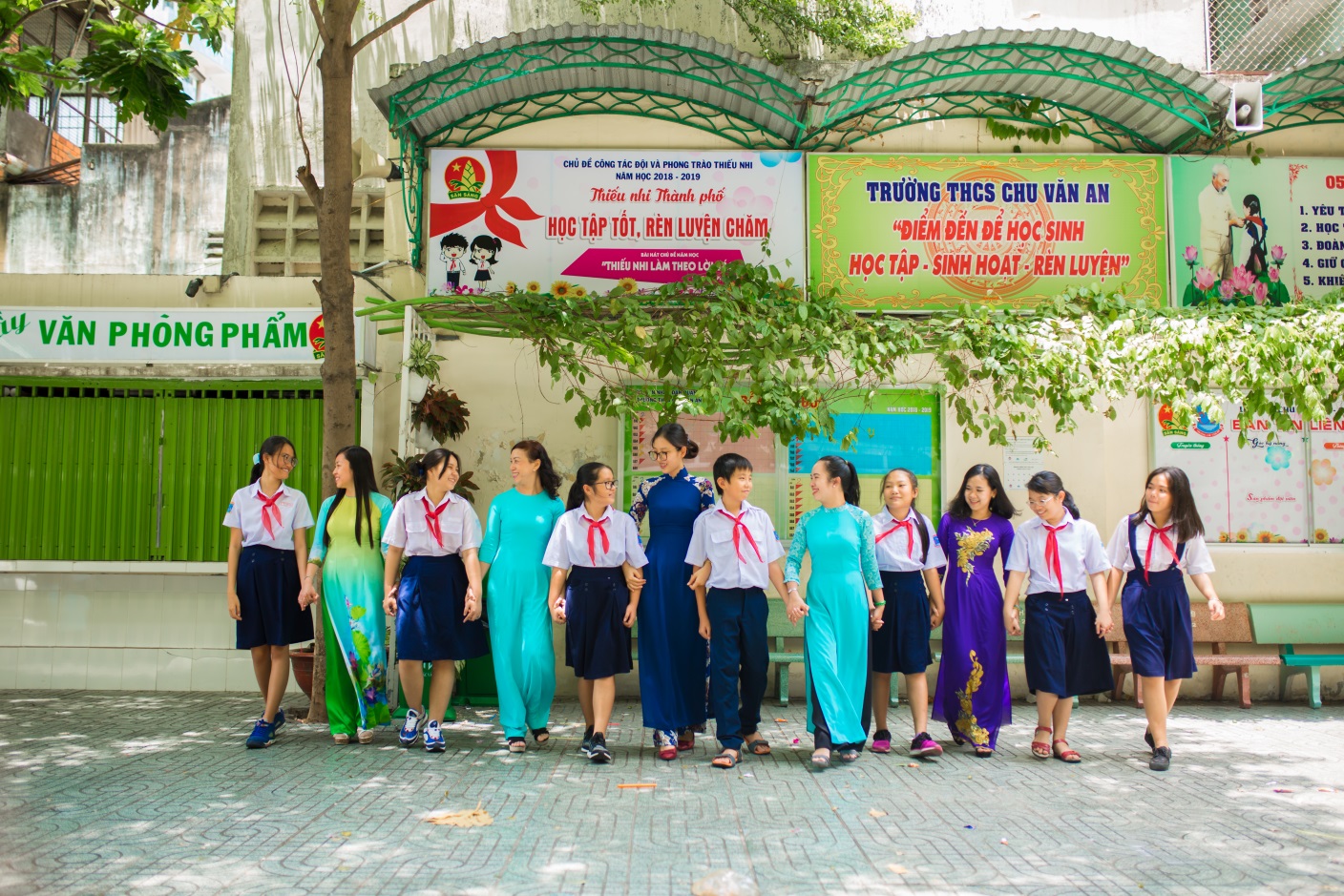 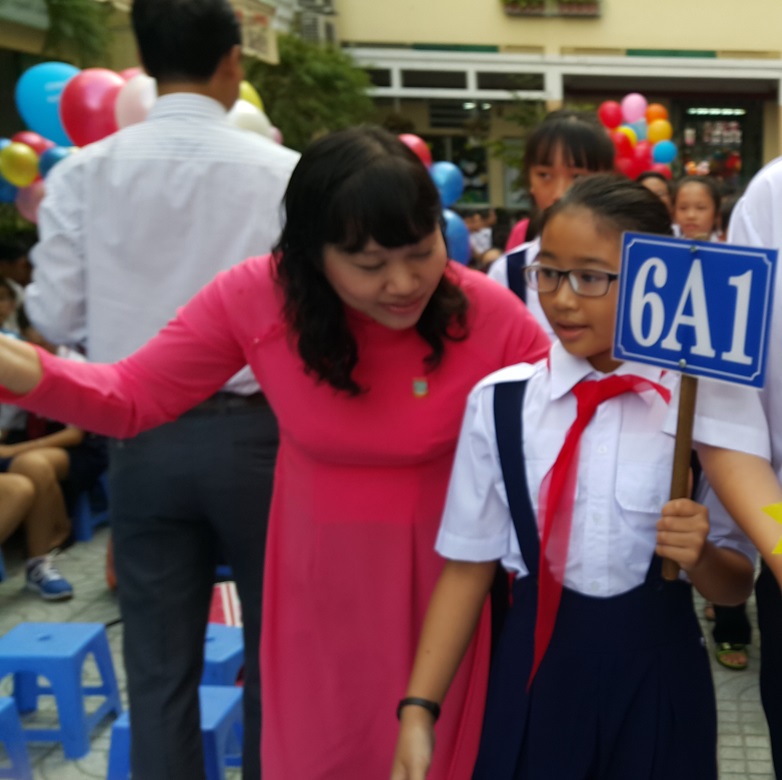 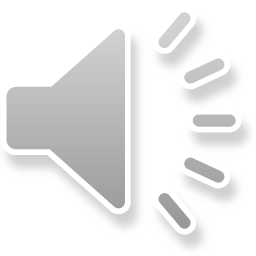 Học tập thông qua các hoạt động trải nghiệm
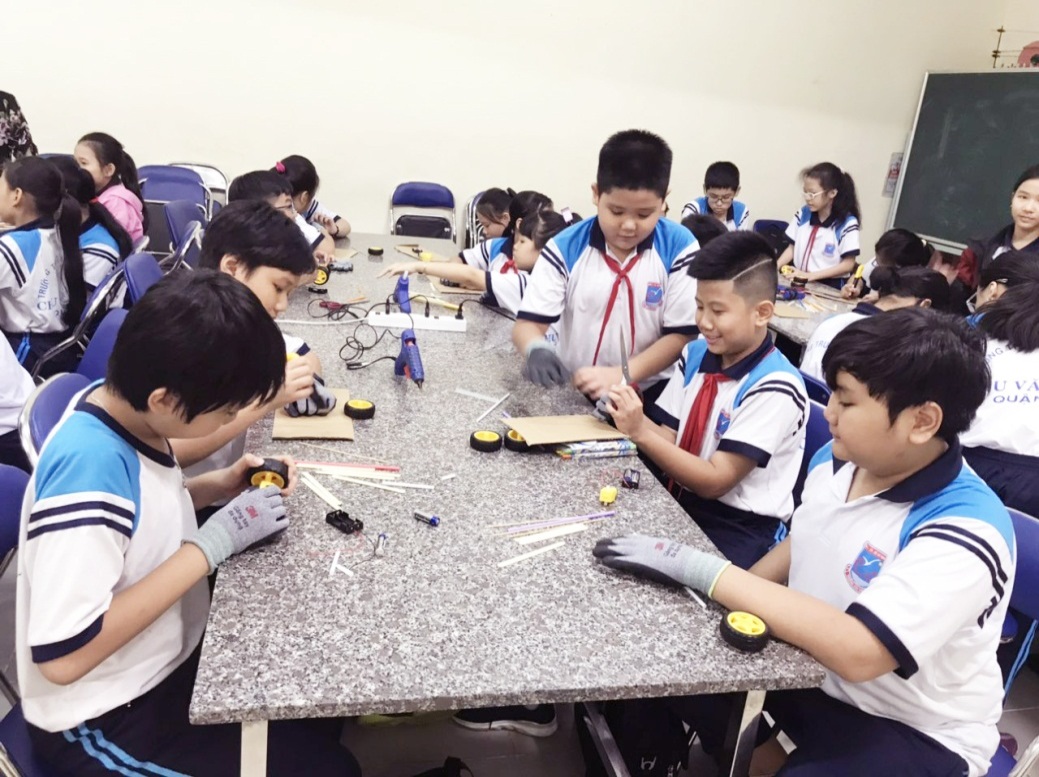 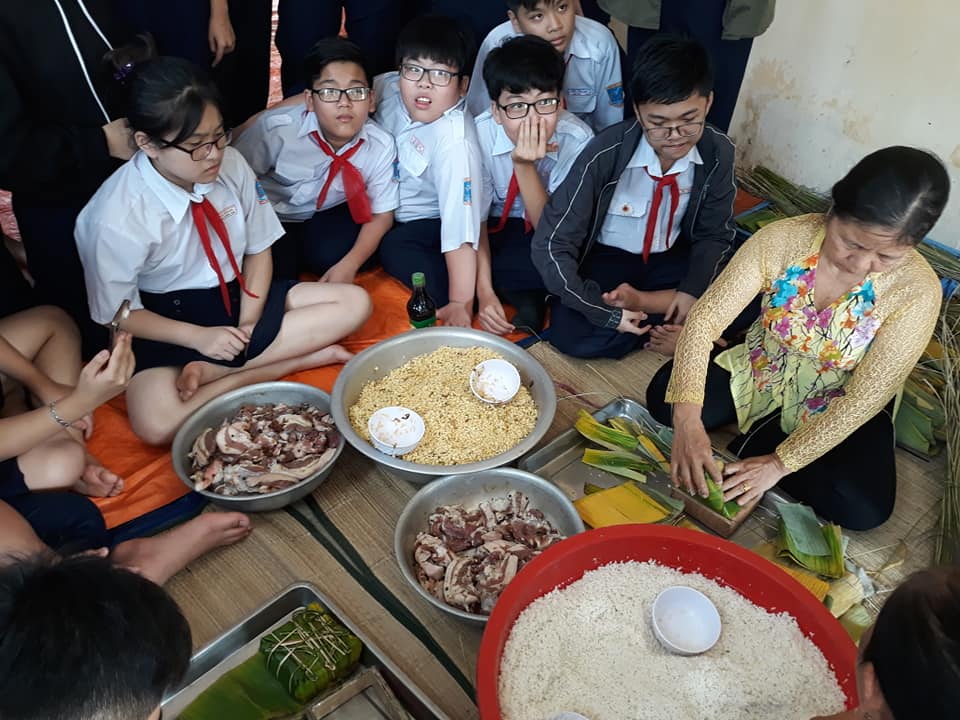 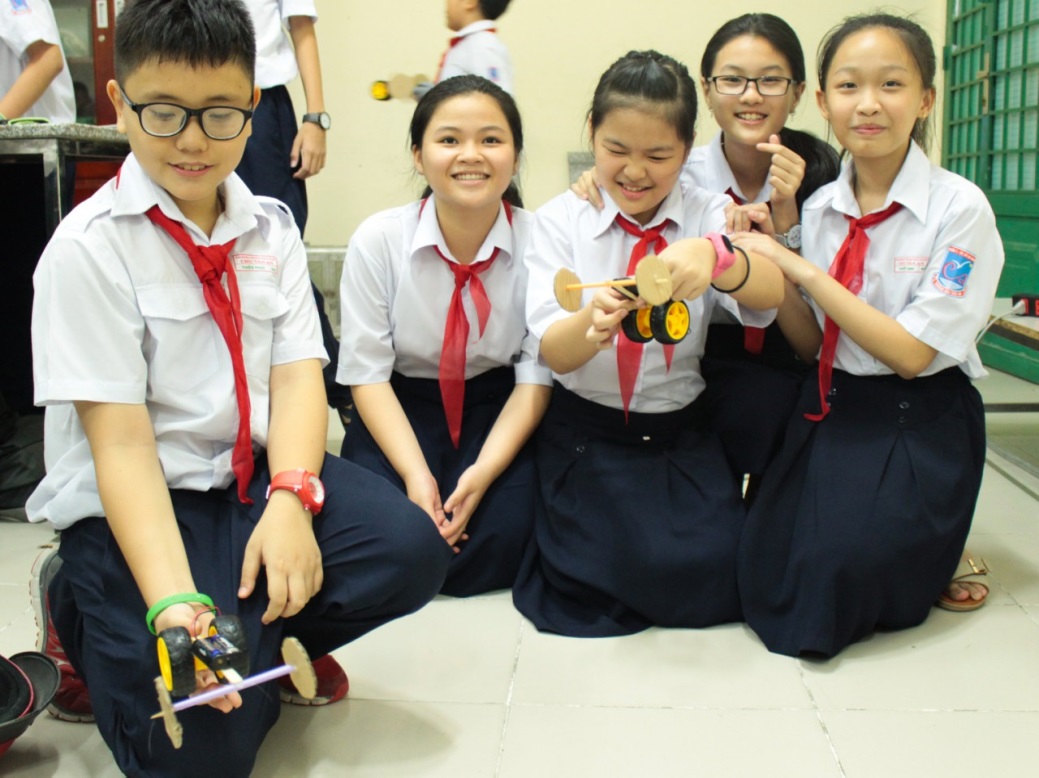 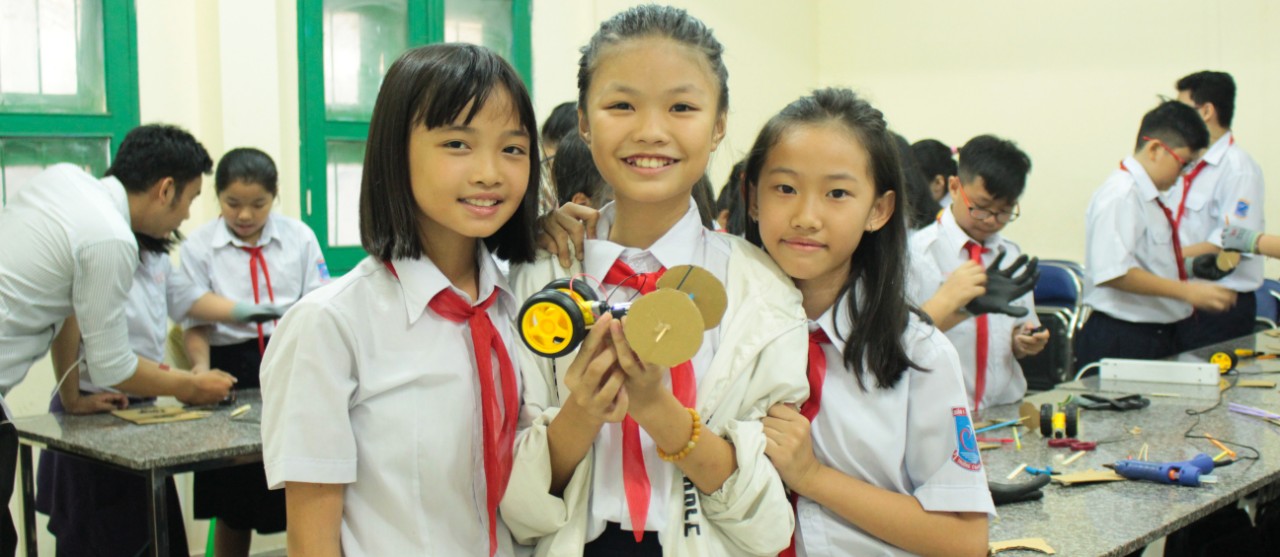 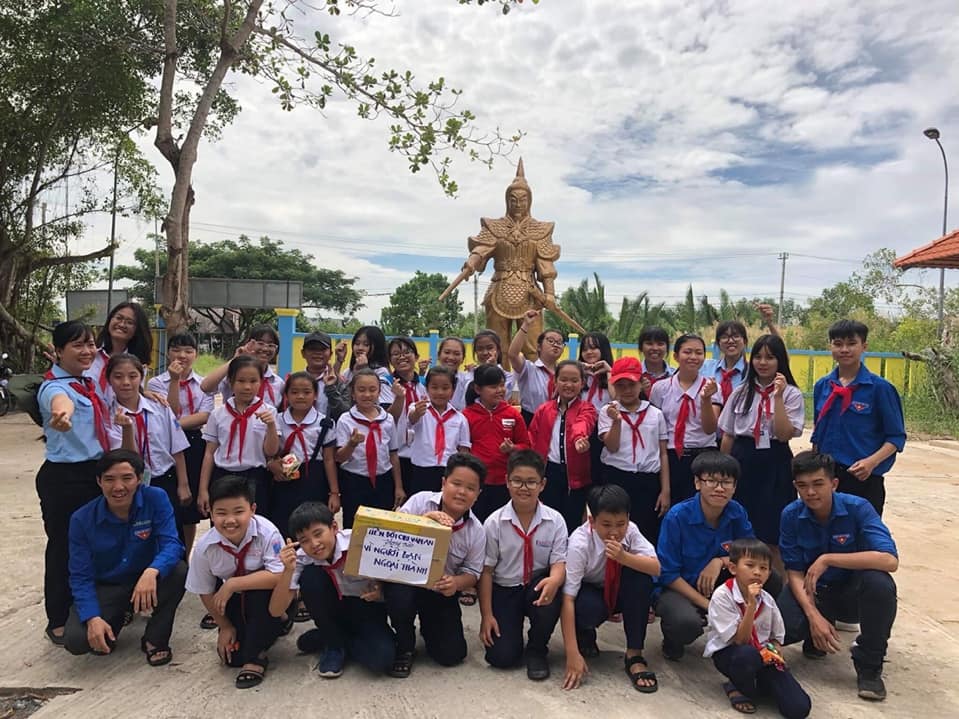 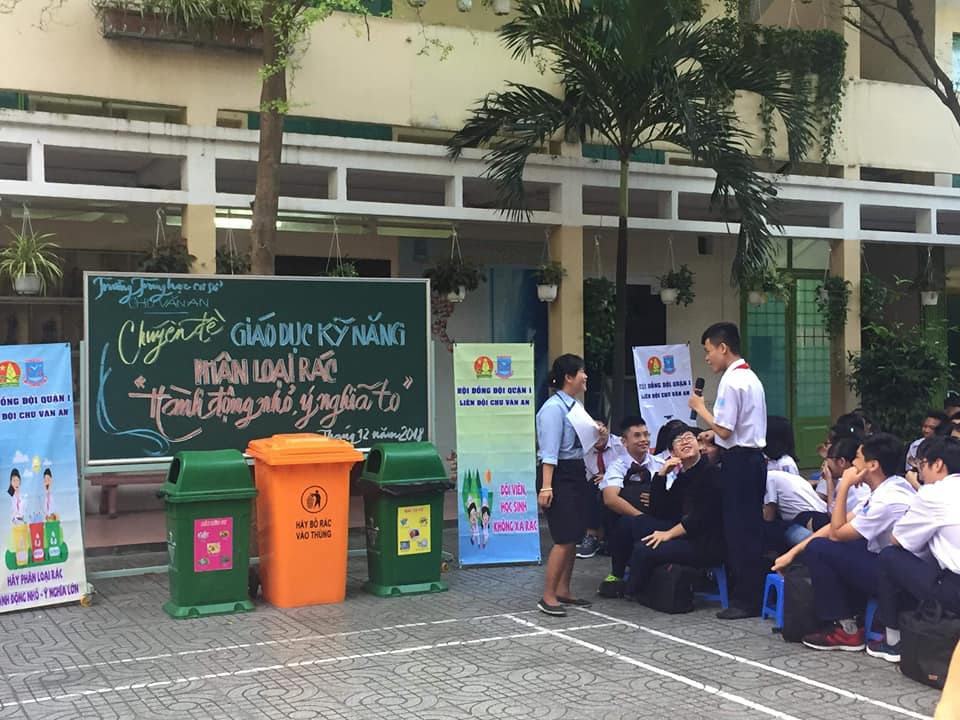 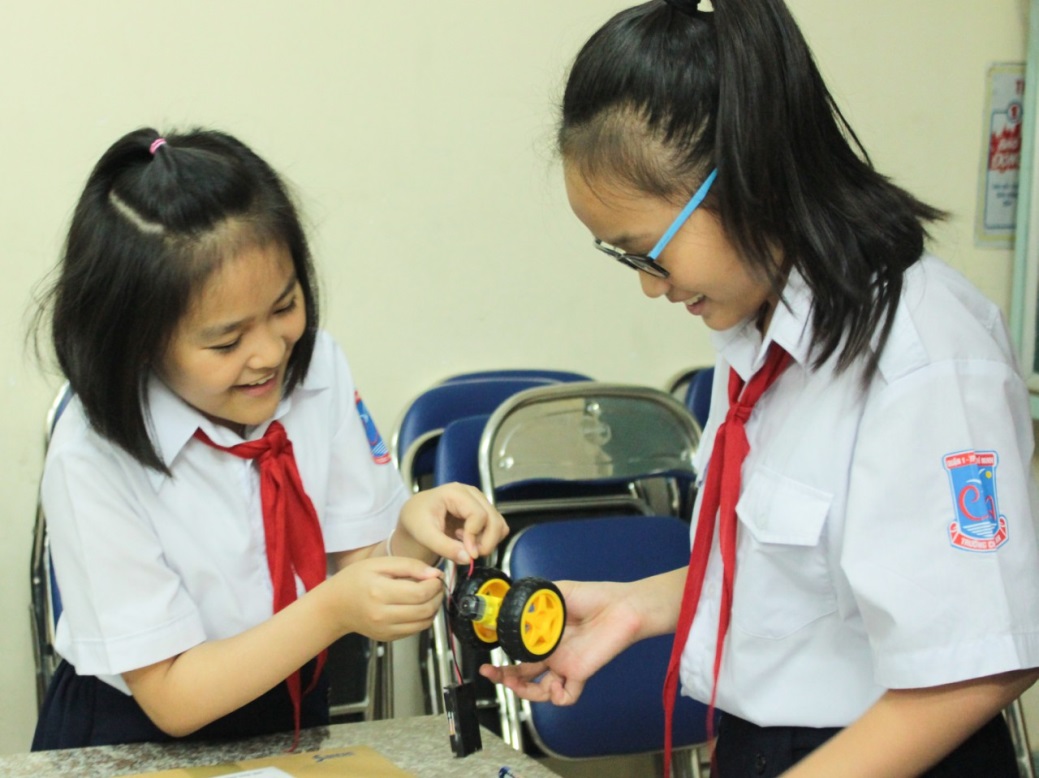 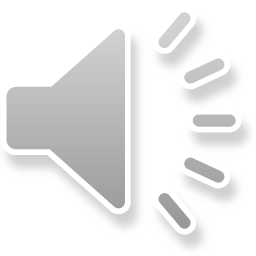 CHU VAN AN
THCS CHU VAN AN
CÁC THÀNH TÍCH ĐẠT ĐƯỢC
 CỦA NHÀ TRƯỜNG
SECONDARY SCSHOOL
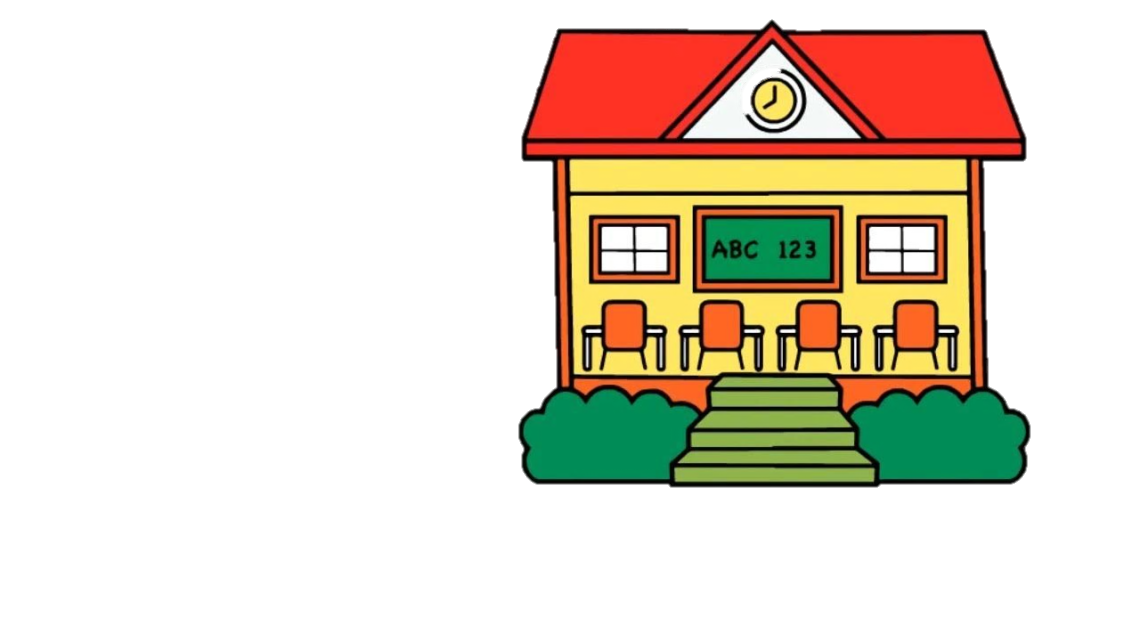 CHU VAN AN
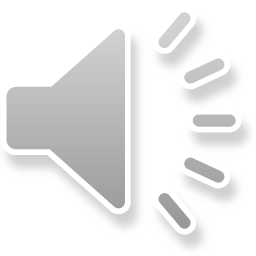 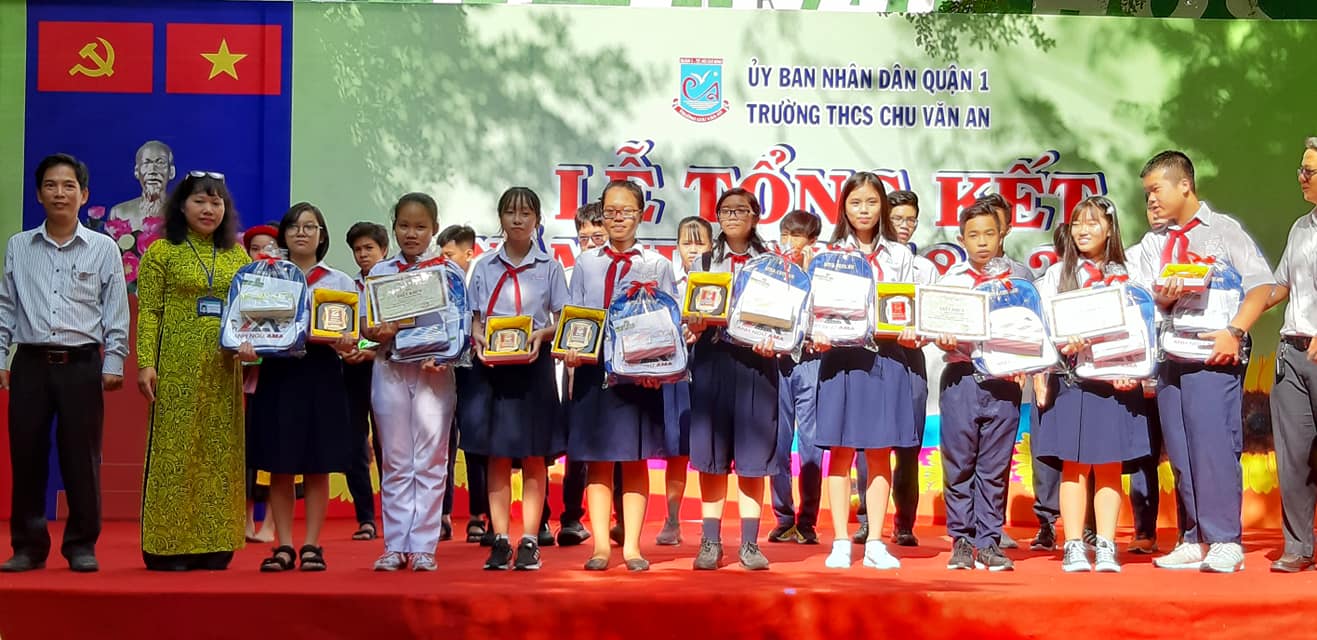 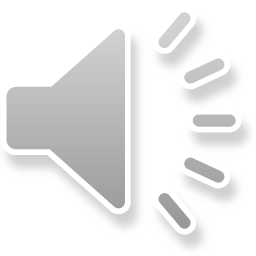 LỄ TỔNG KẾT NĂM HỌC
Khen thưởng các giáo viên, học sinh đạt thành tích cao
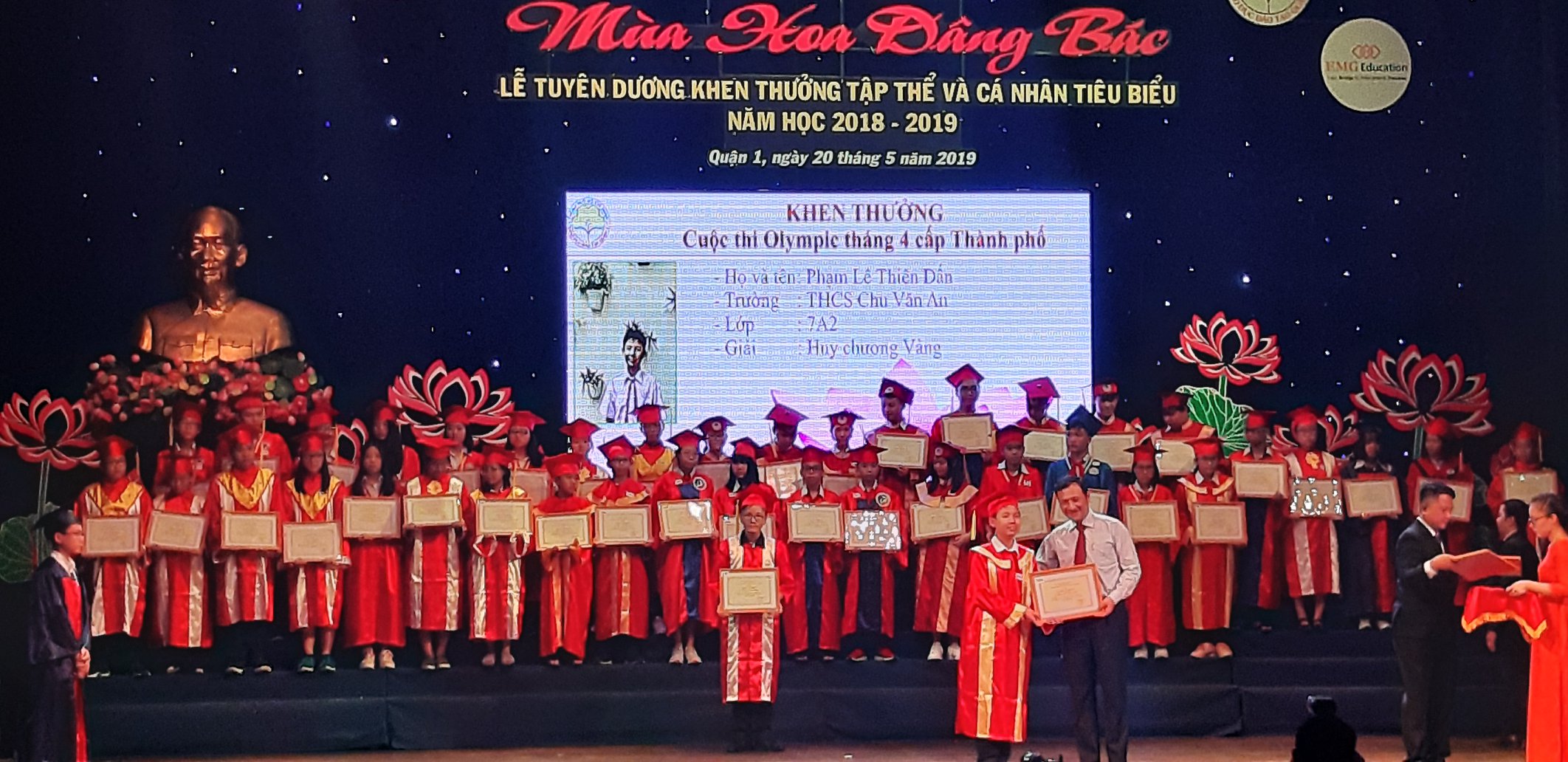 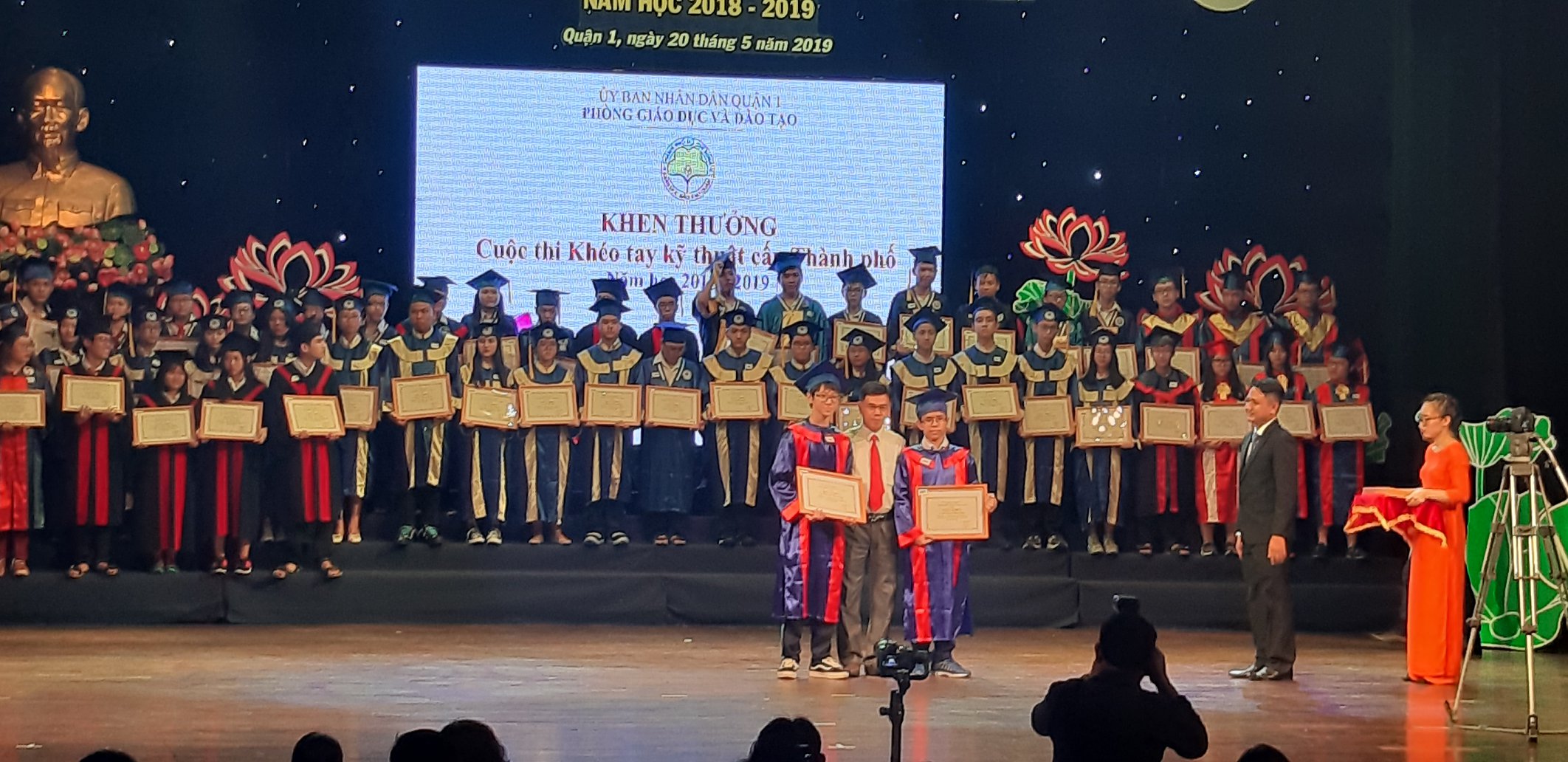 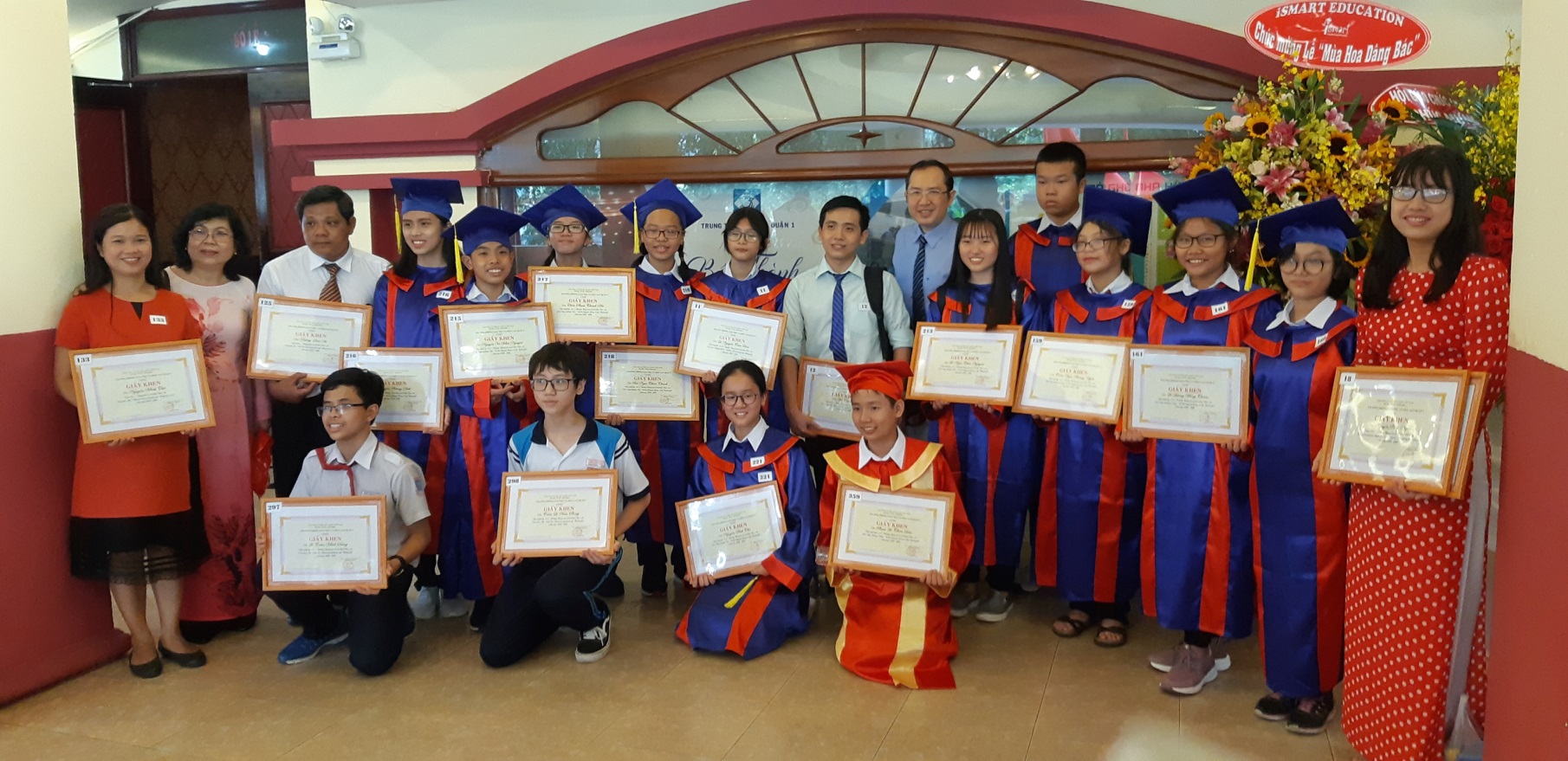 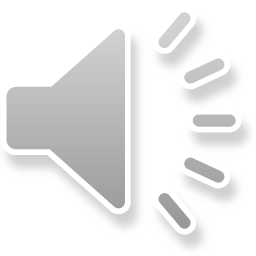 Giáo viên và học sinh được khen thưởng 
trong “Mùa hoa dâng Bác” Năm học 2019-2020
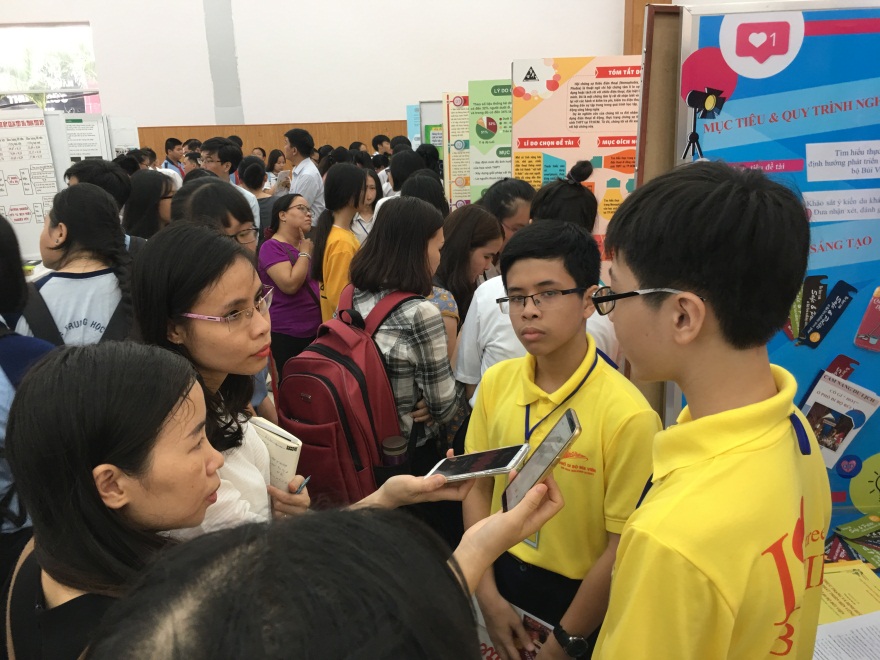 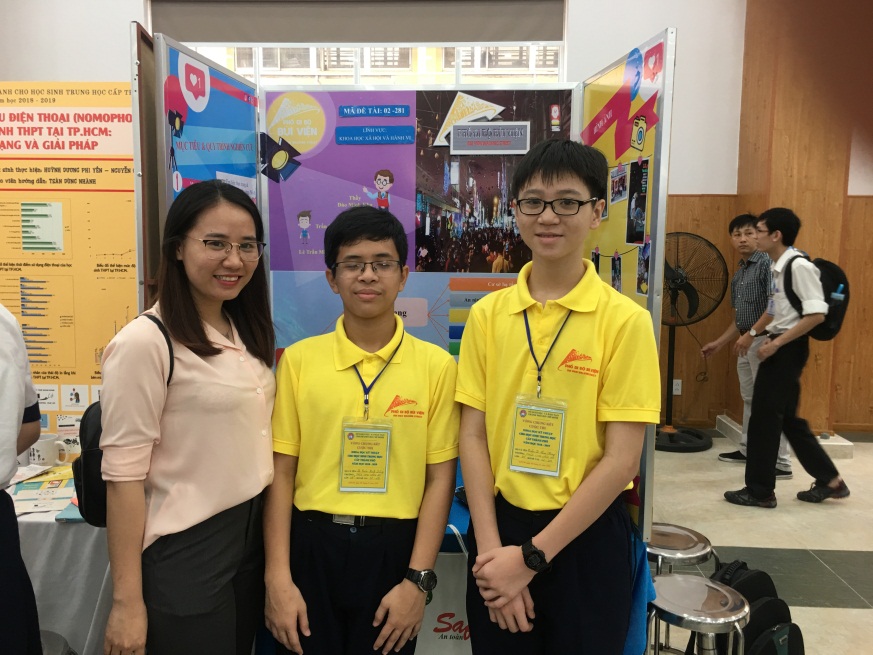 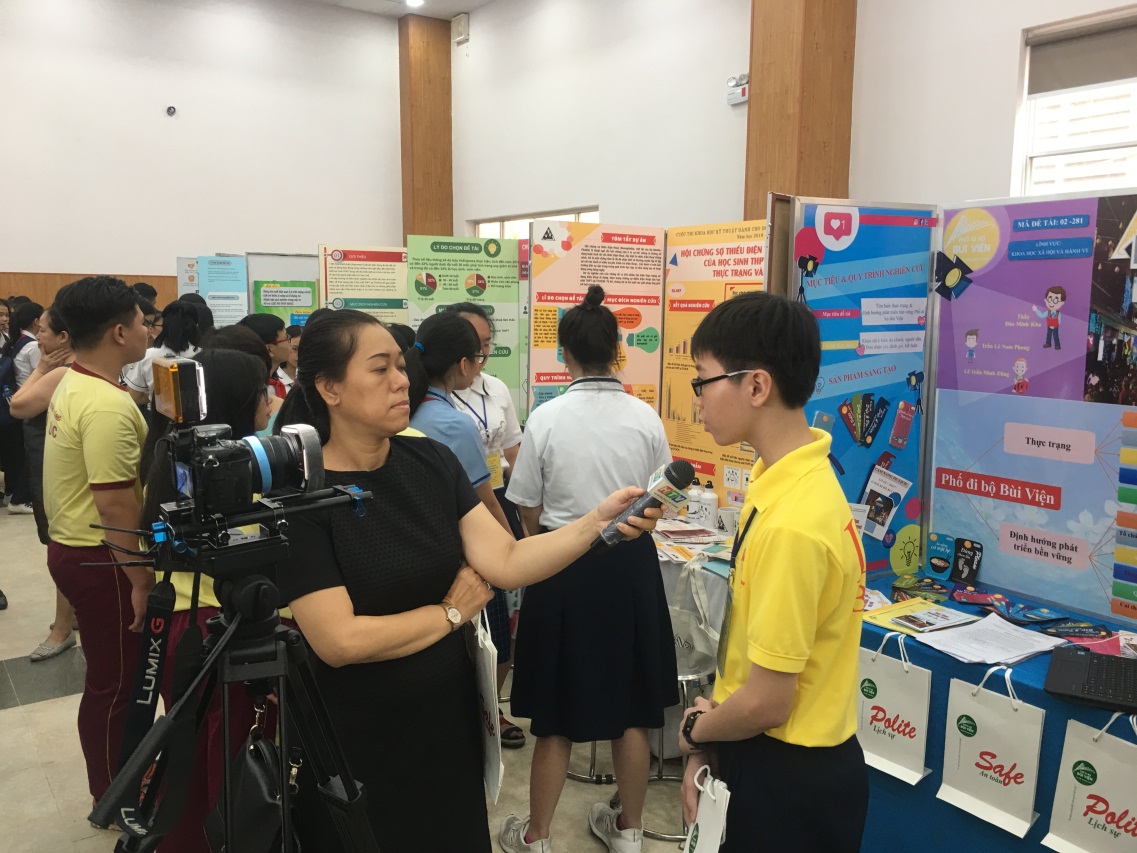 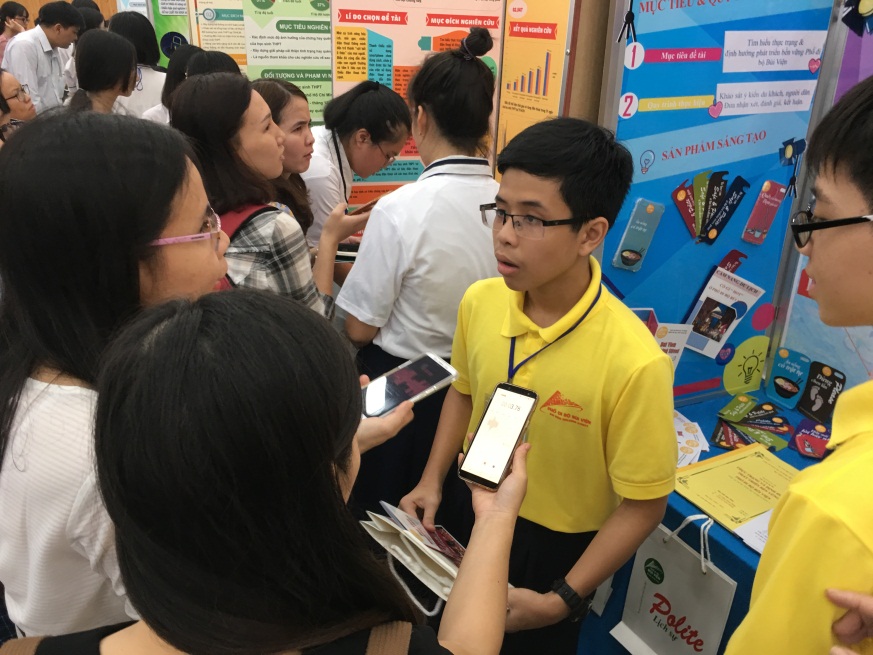 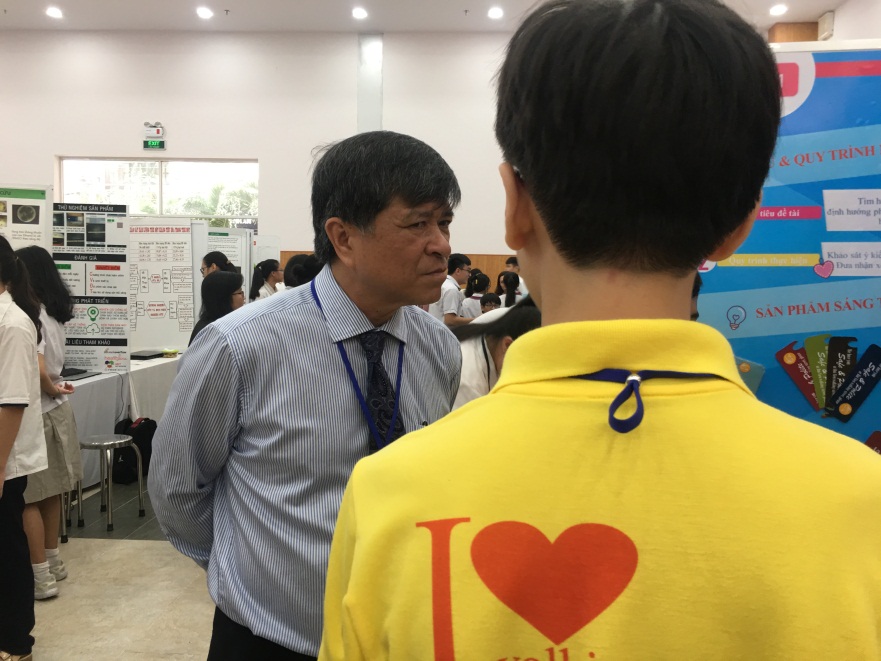 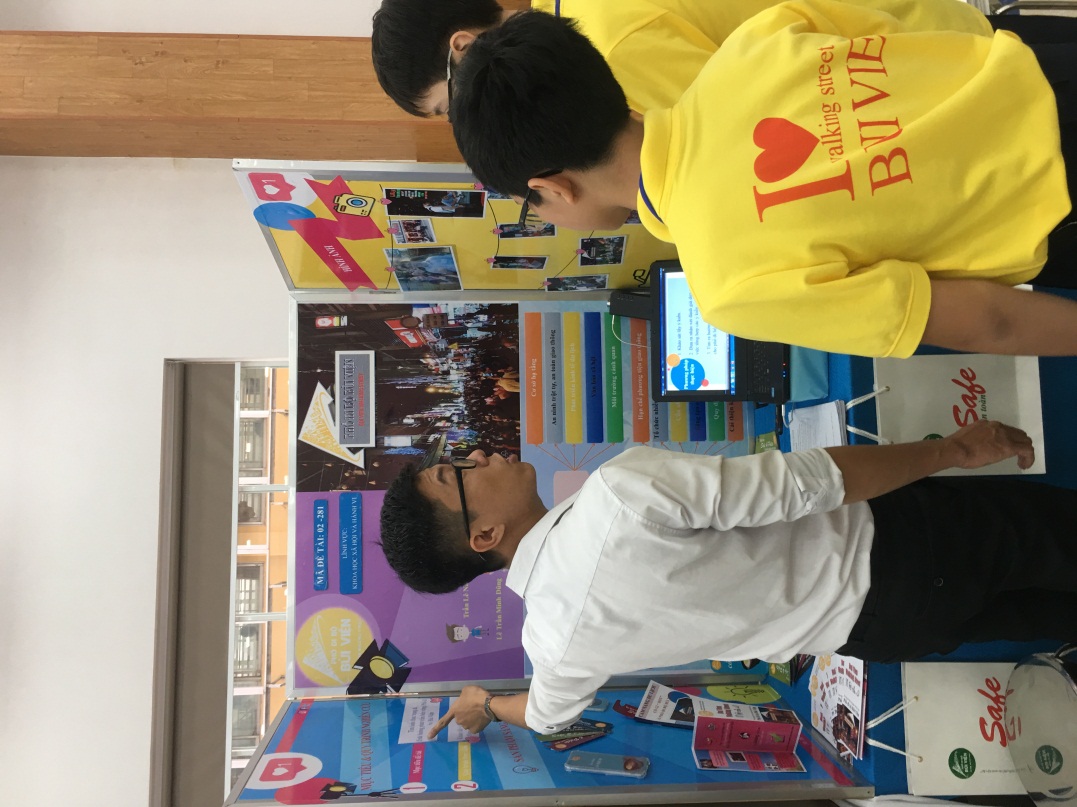 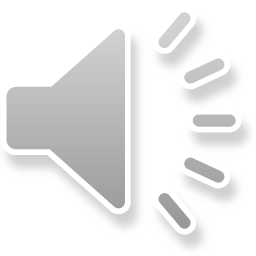 Học sinh tham gia cuộc thi “Nghiên cứu khoa học” cấp Thành Phố
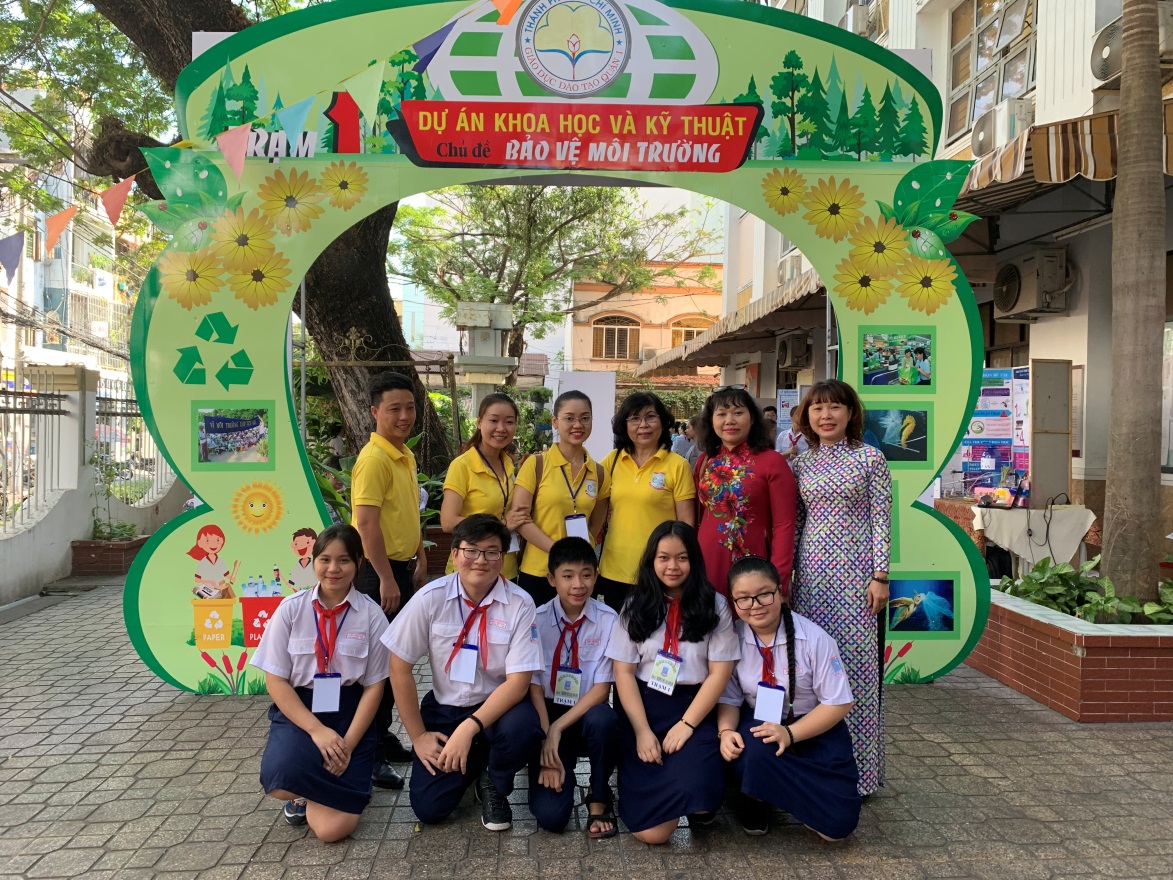 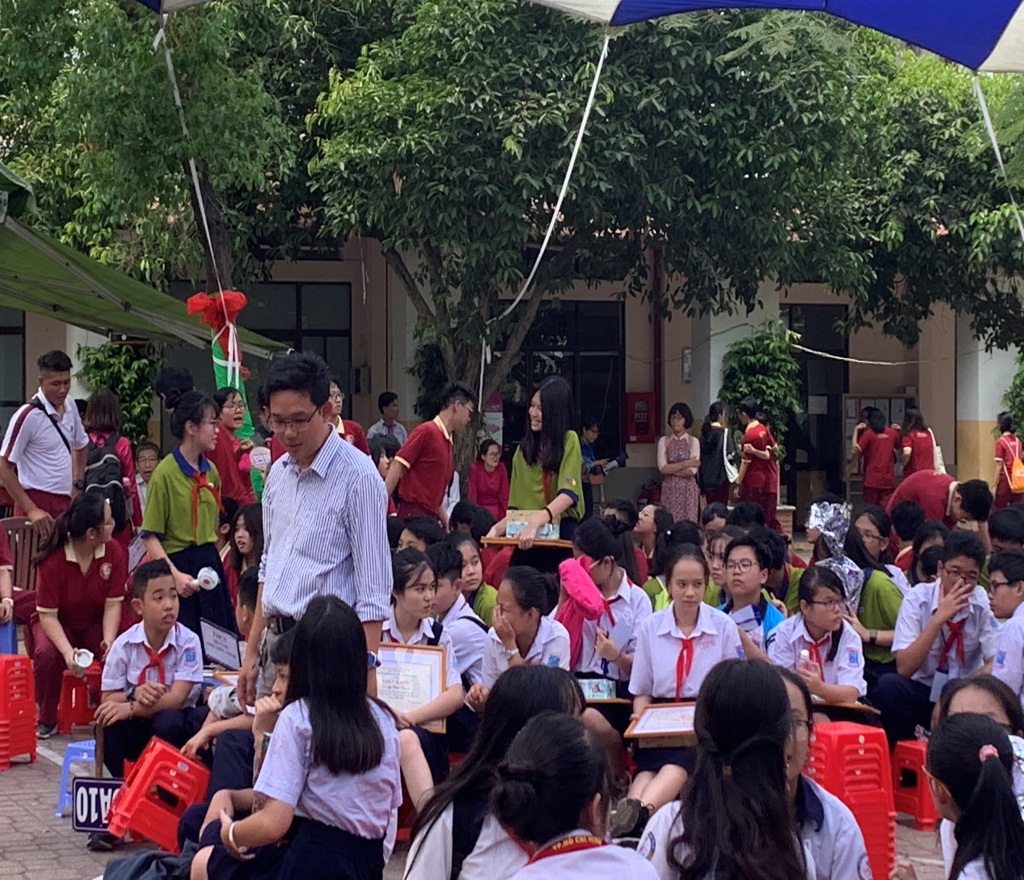 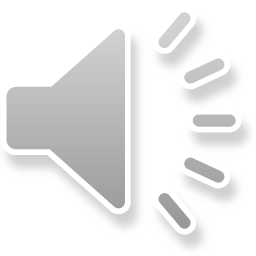 Học sinh tham gia các cuộc thi “Ngày hội học sinh cấp trung học cơ sở với sáng tạo khoa học”
CHU VAN AN
THCS CHU VAN AN
SECONDARY SCSHOOL
CÁC HOẠT ĐỘNG NGOÀI NHÀ TRƯỜNG
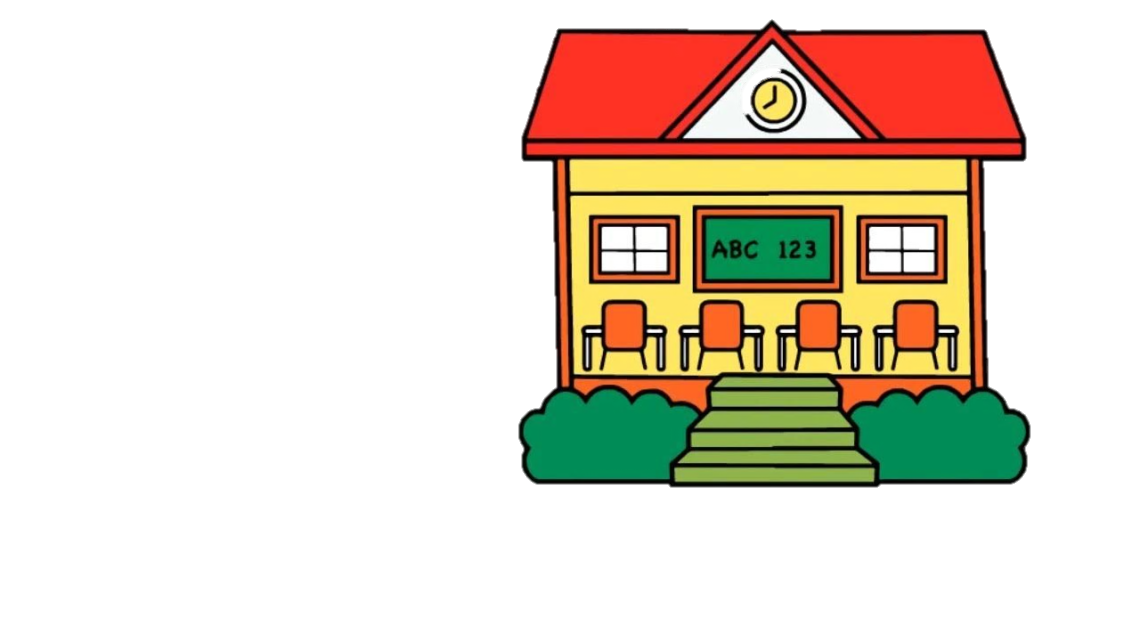 CHU VAN AN
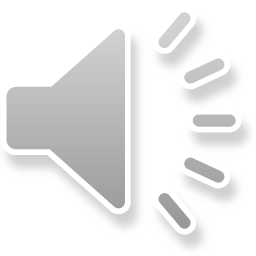 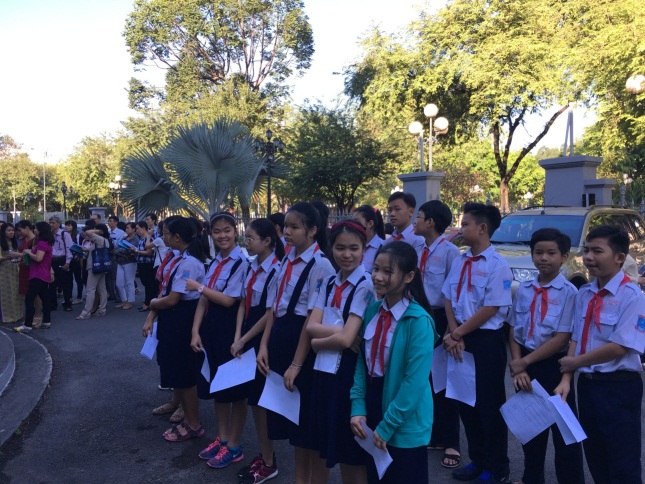 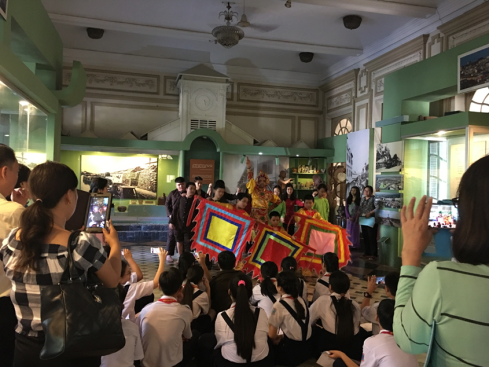 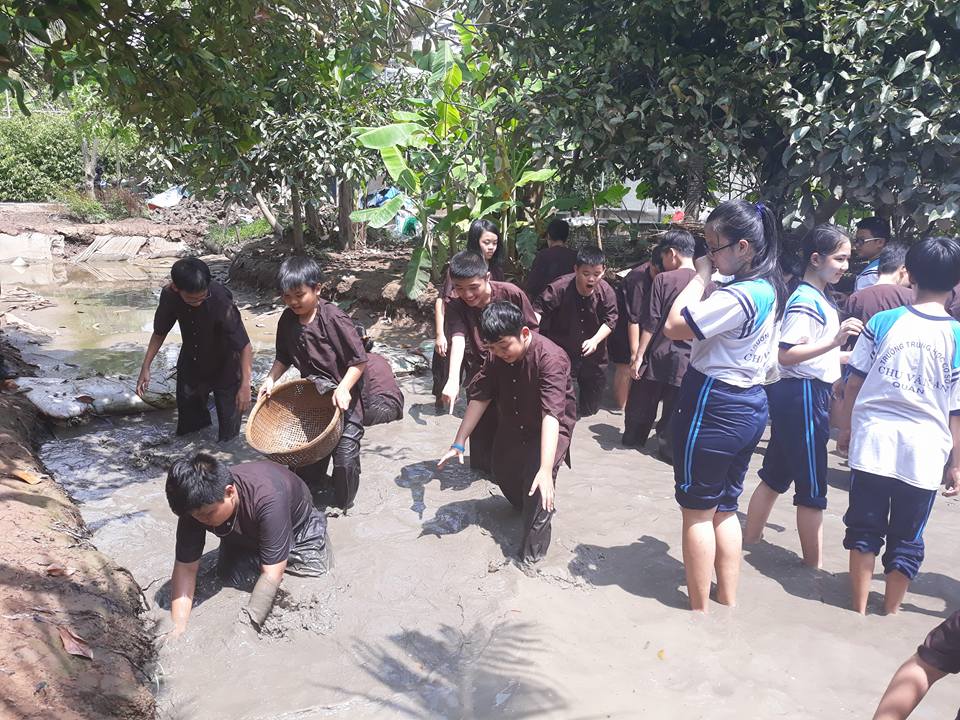 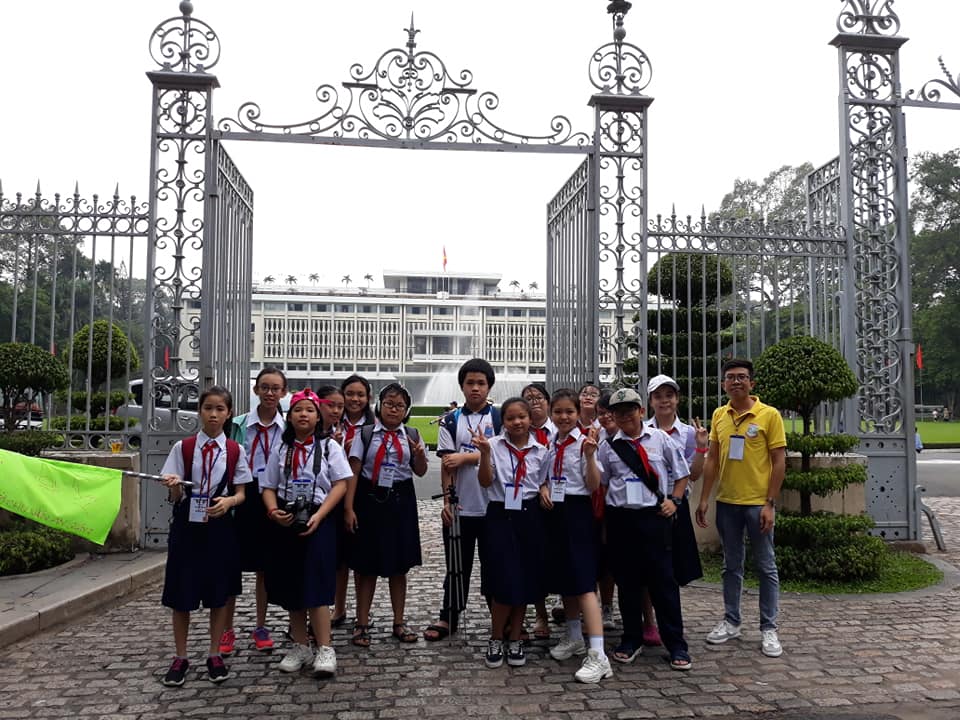 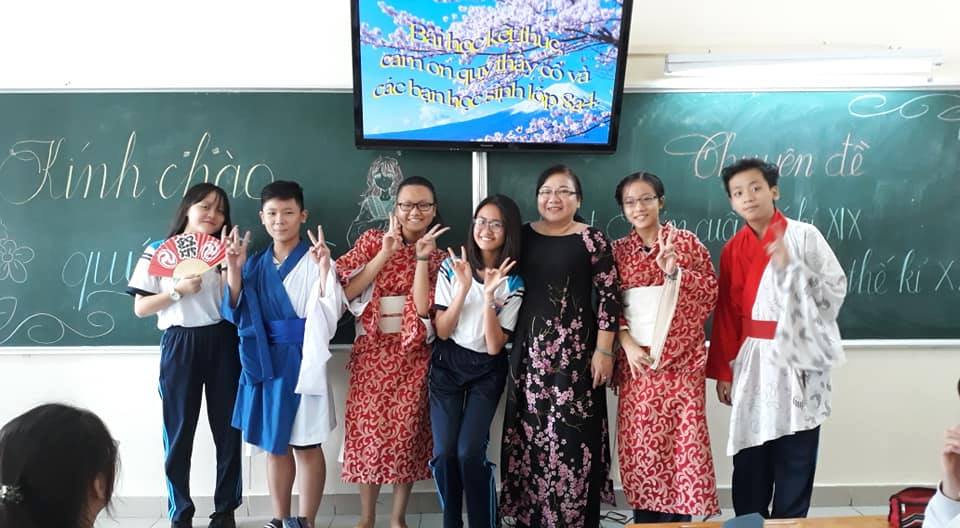 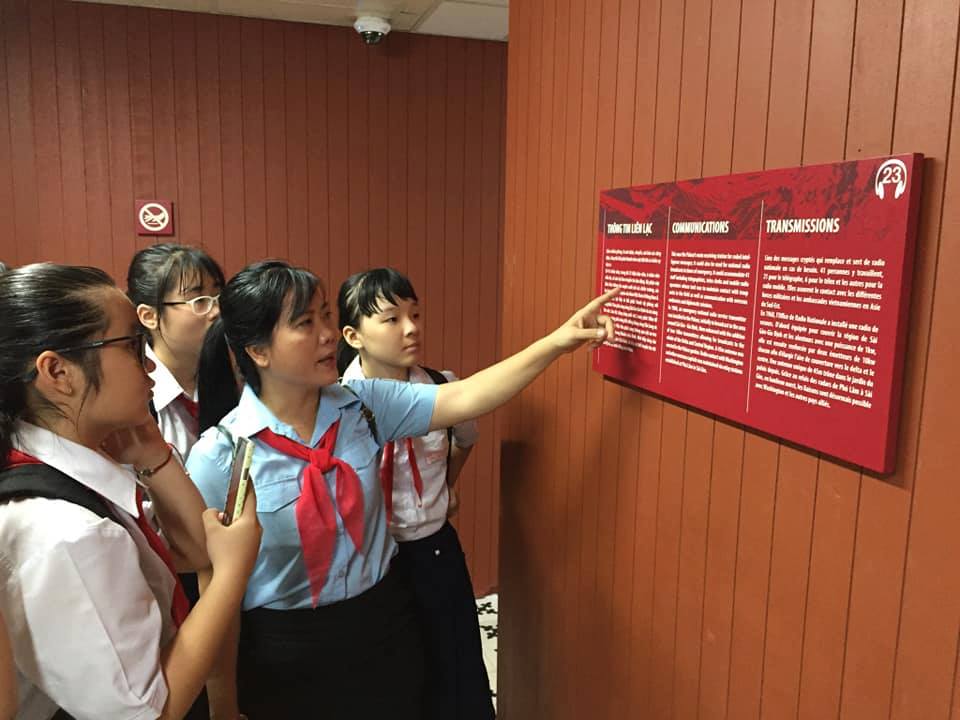 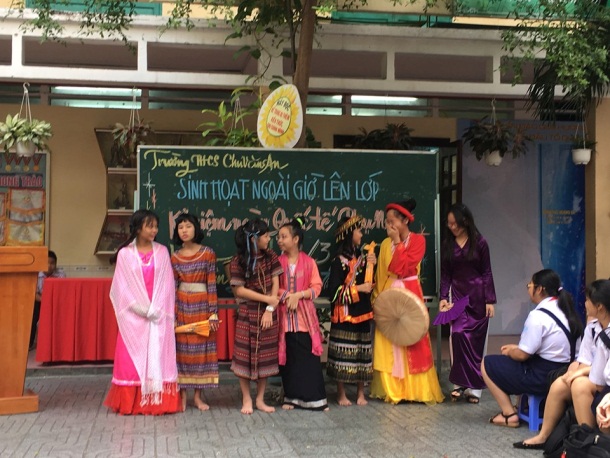 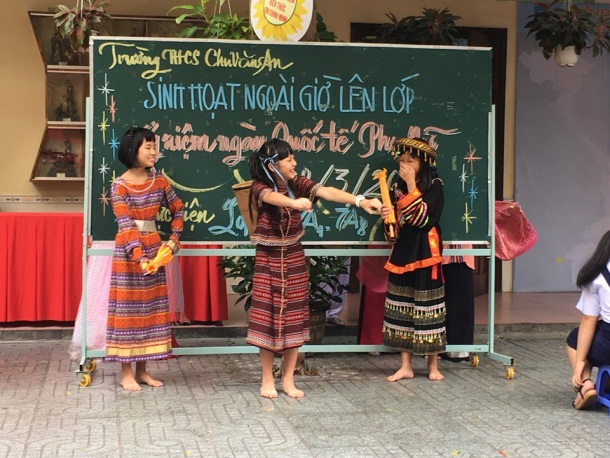 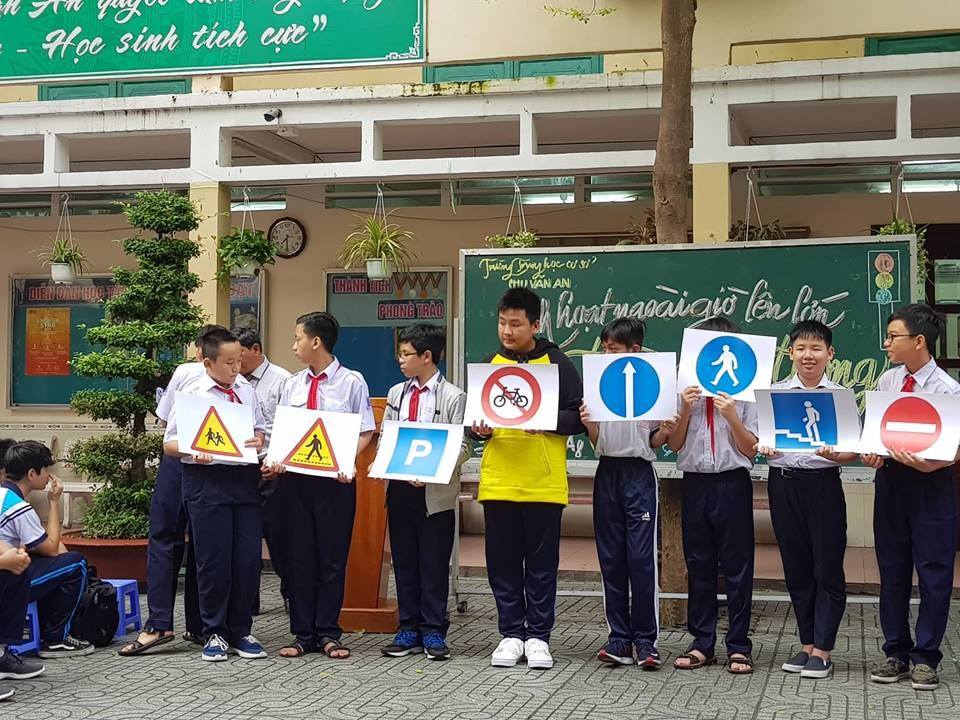 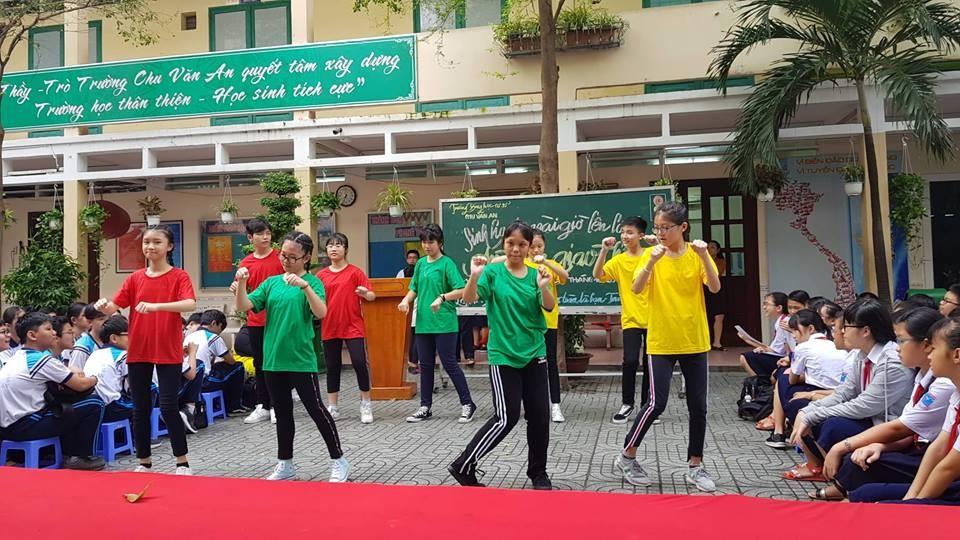 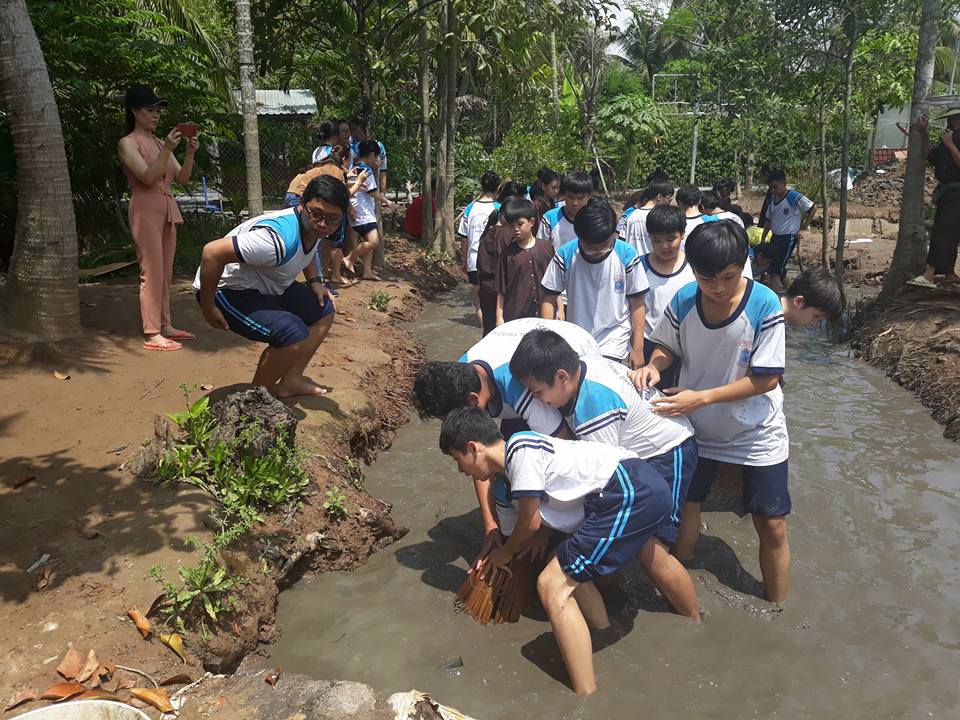 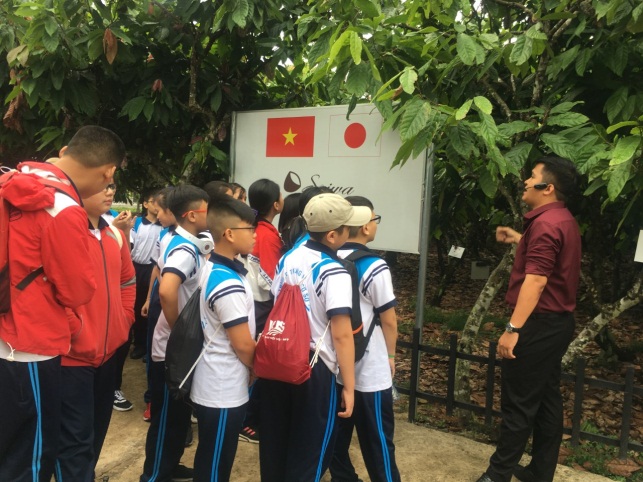 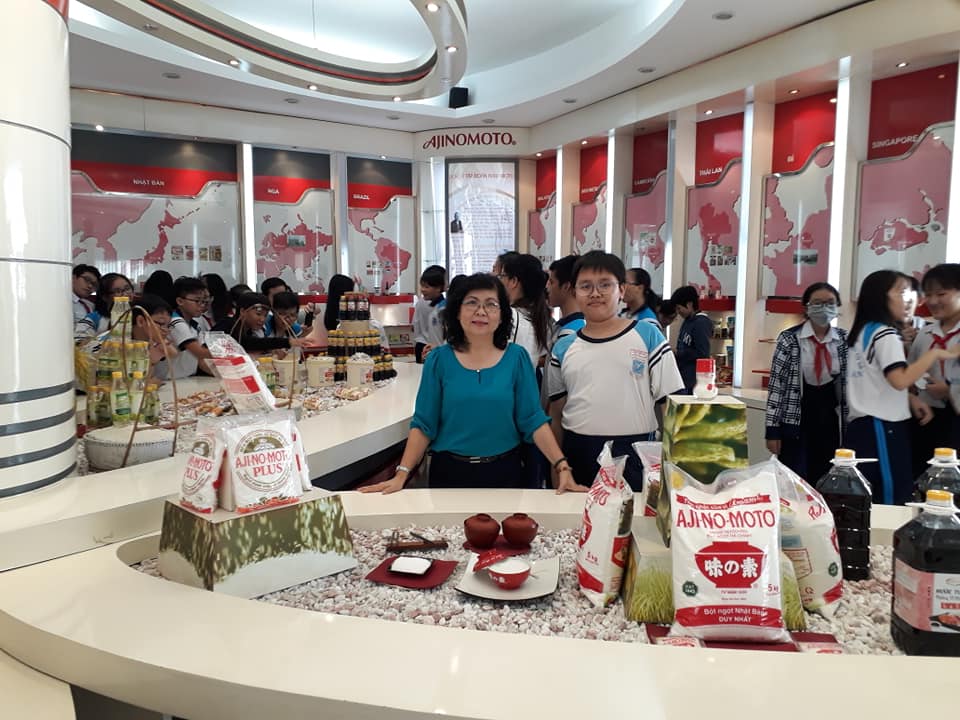 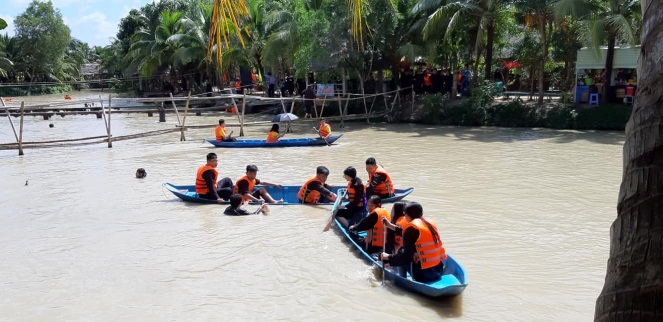 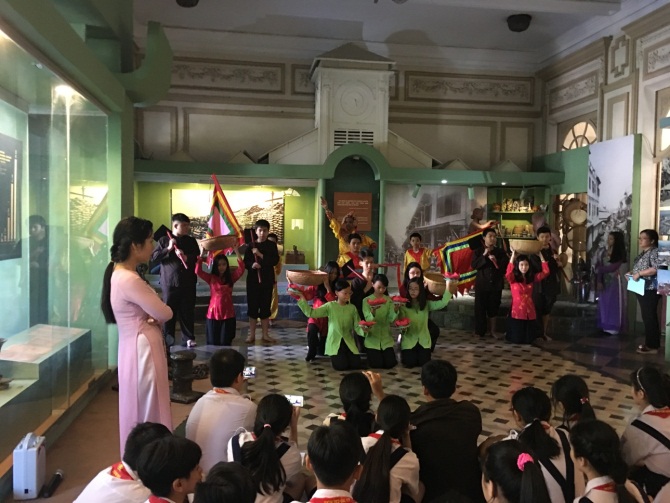 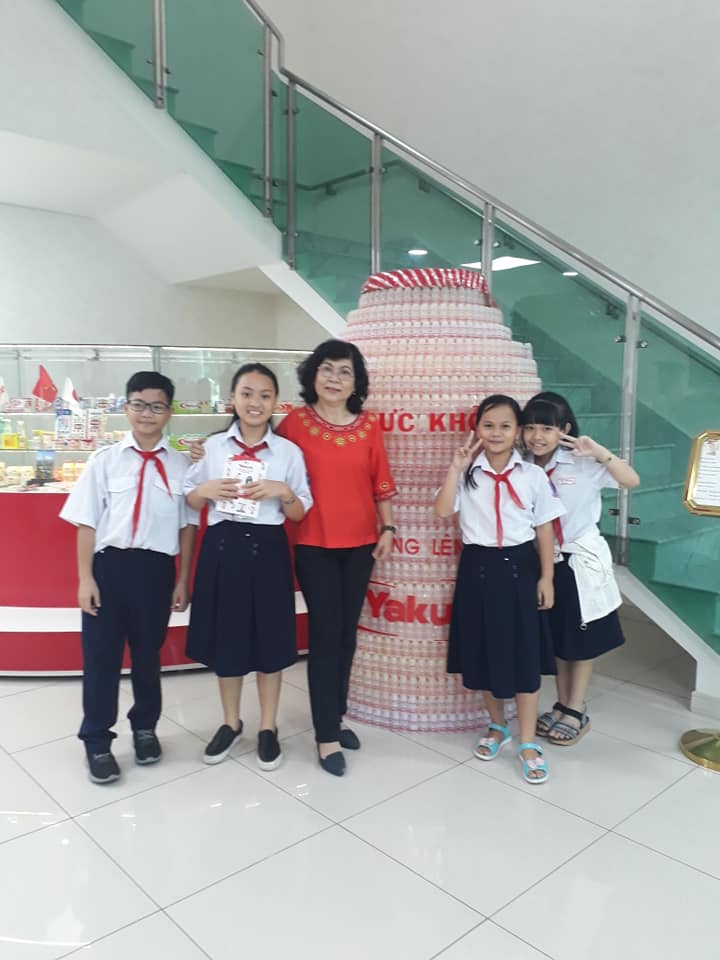 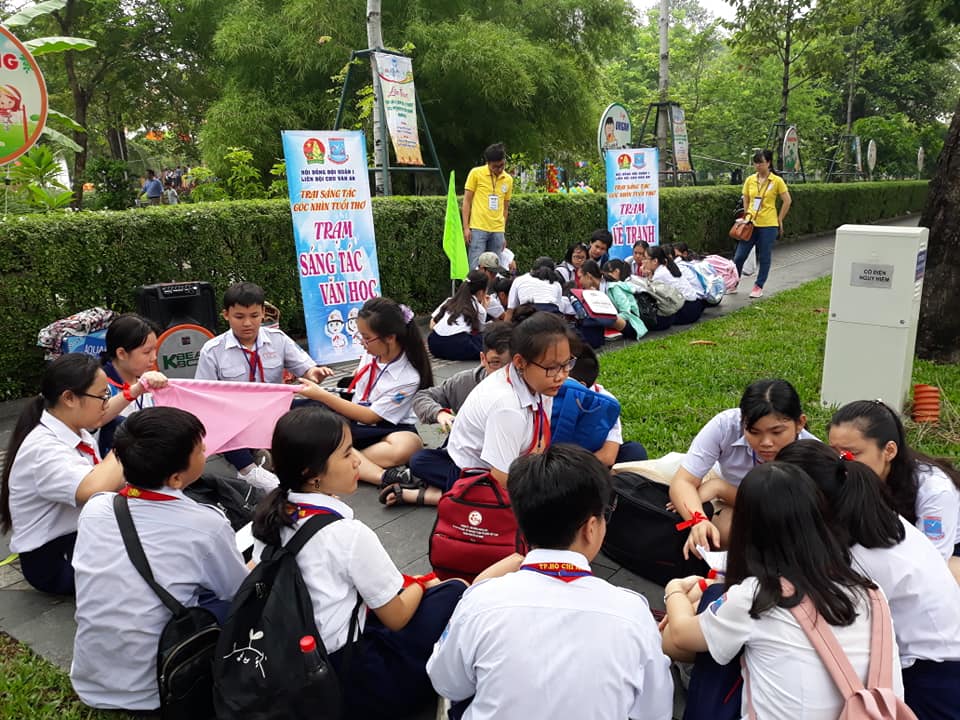 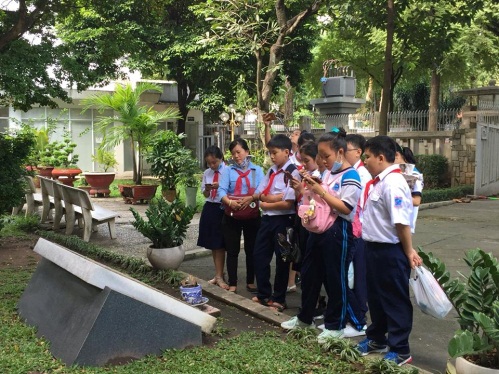 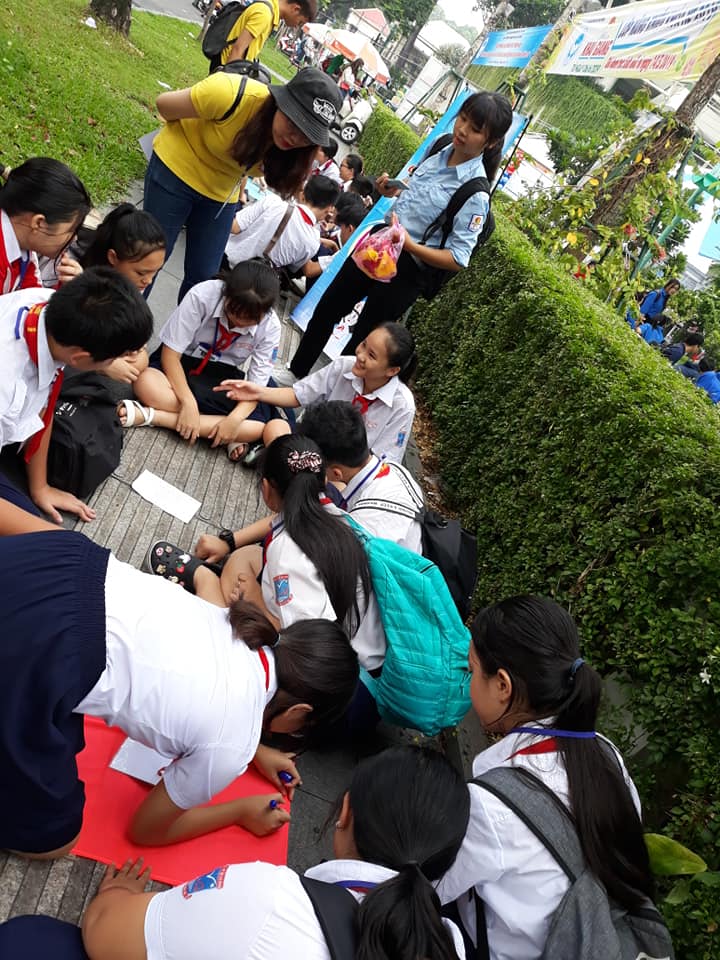 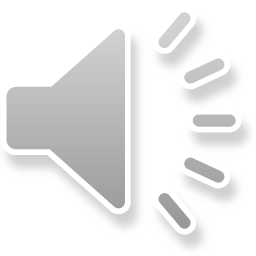 Học sinh tham gia các tiết học trong và ngoài nhà trường
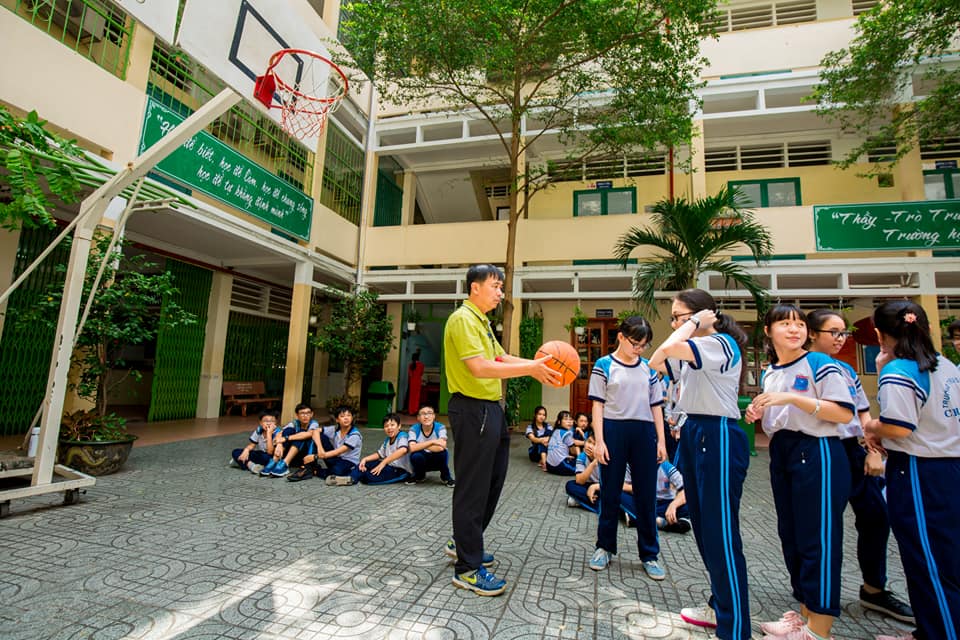 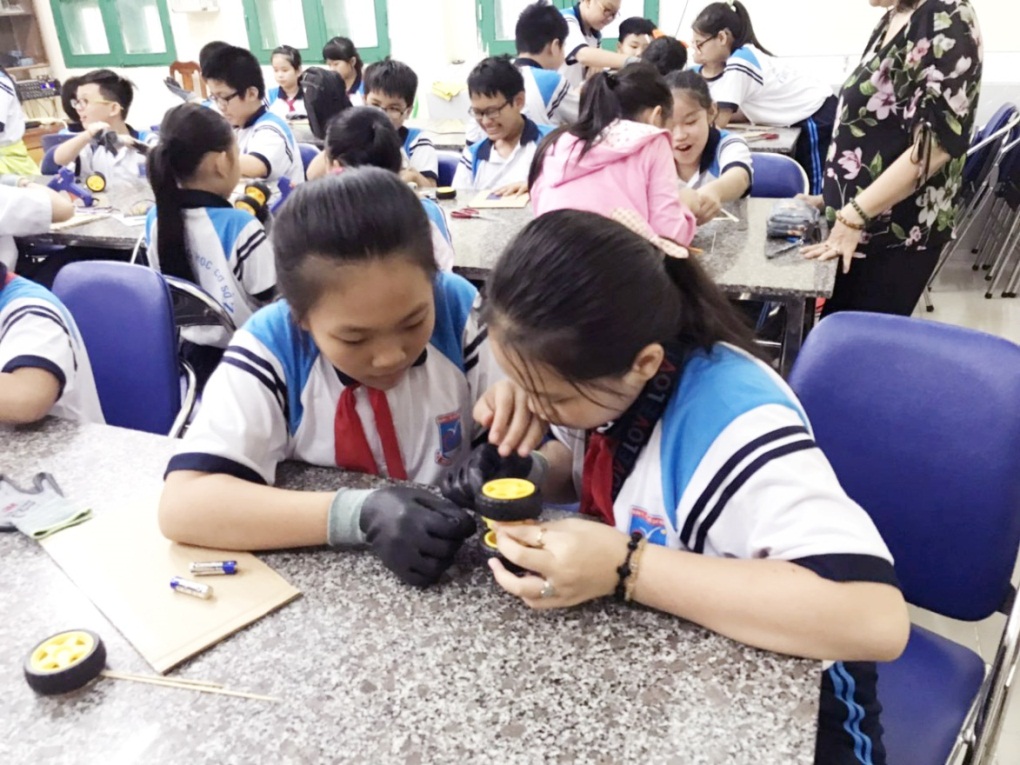 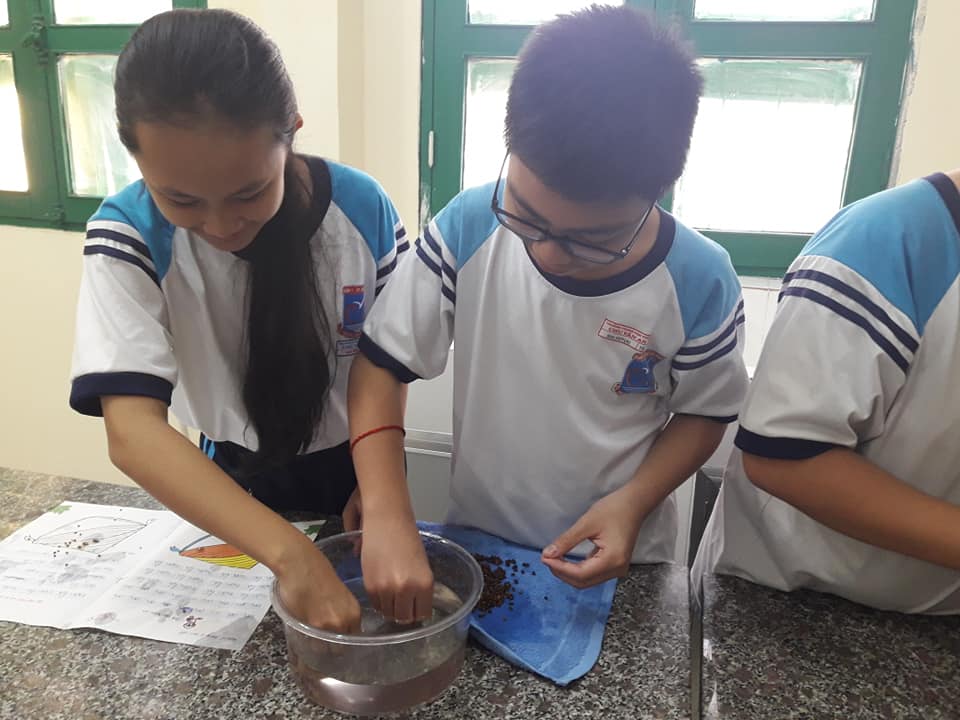 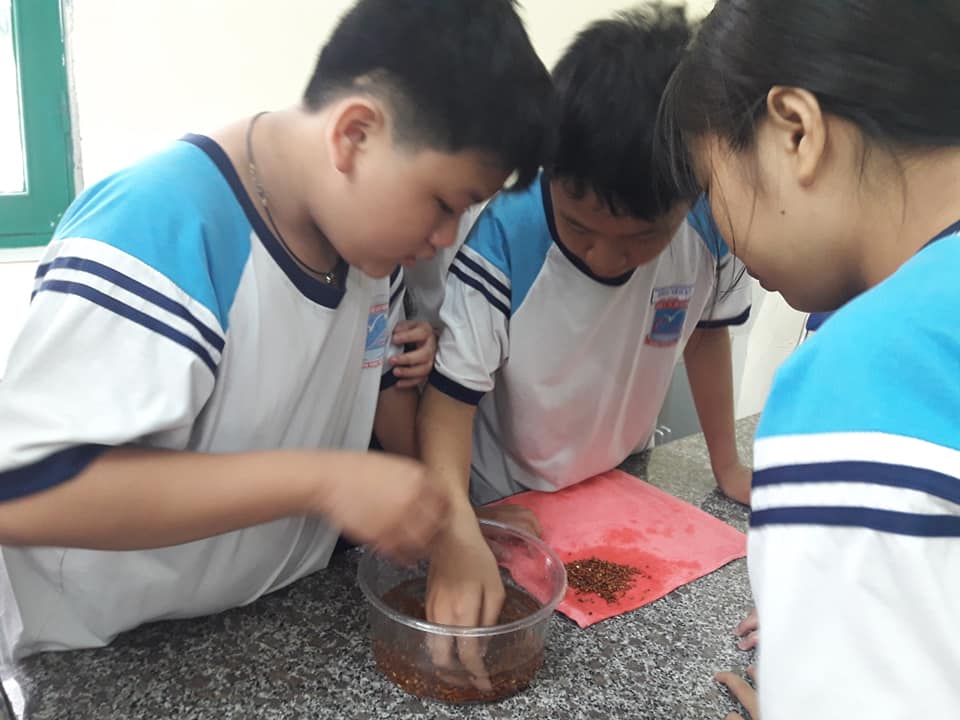 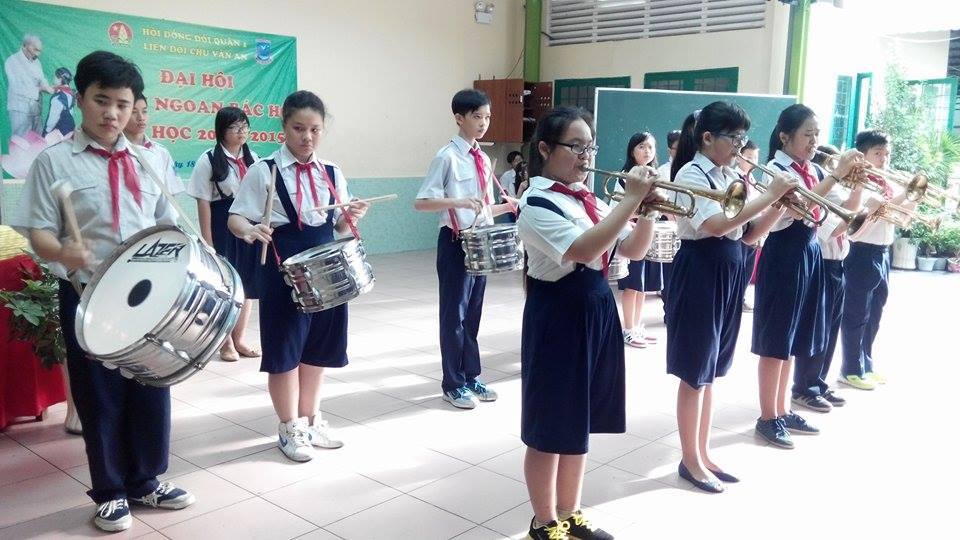 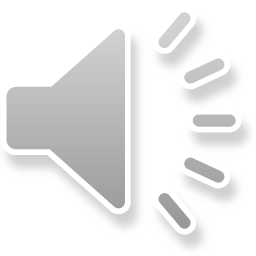 Học sinh tham gia các câu lạc bộ trong nhà trường
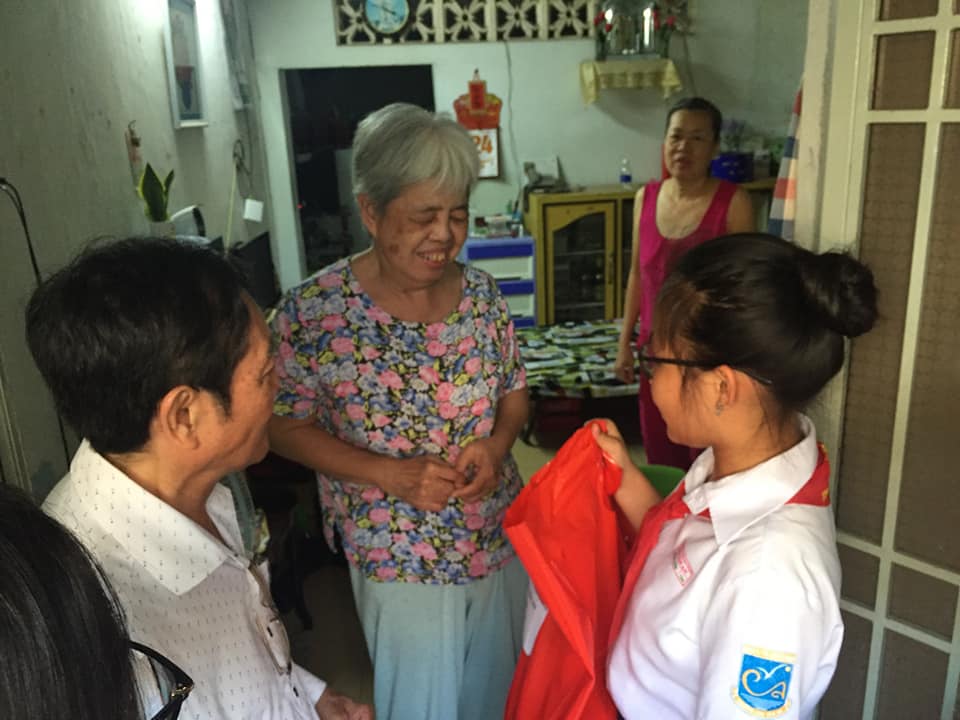 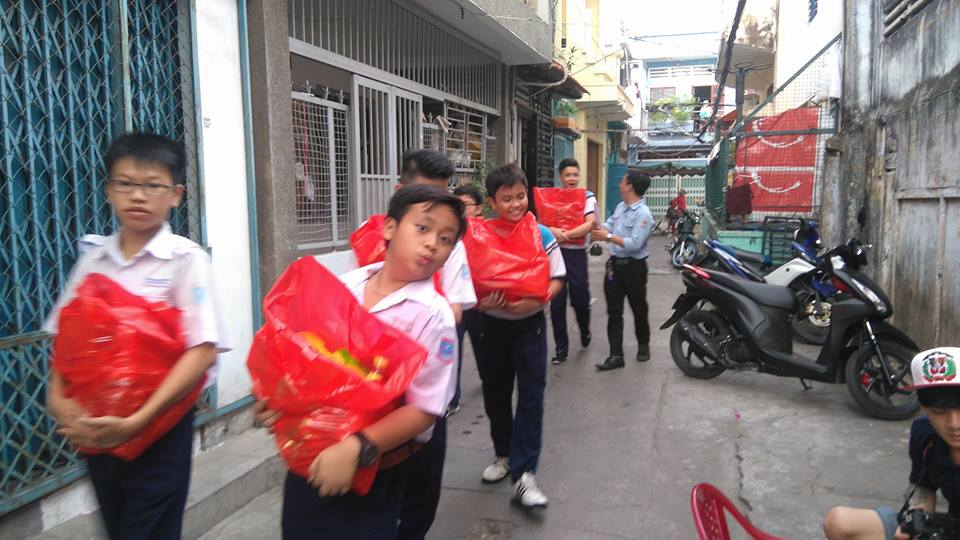 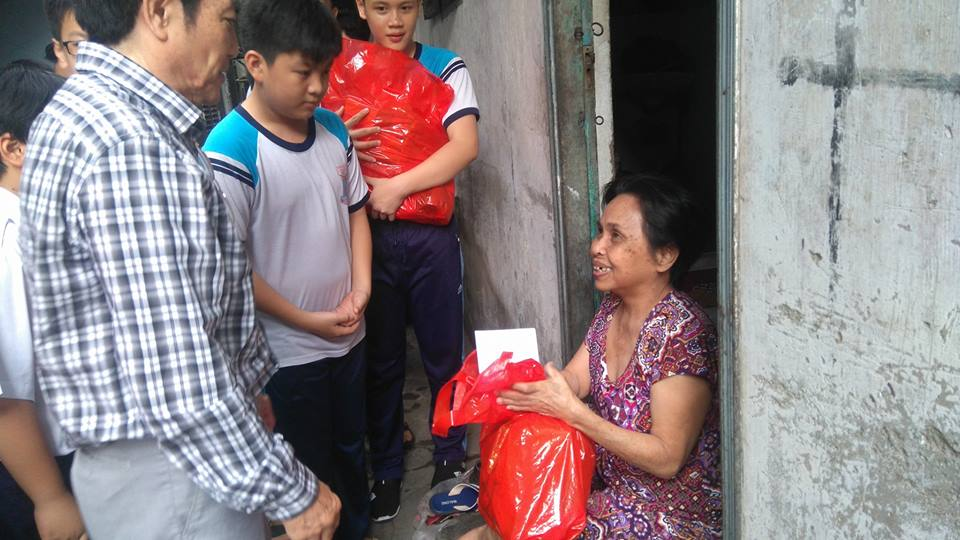 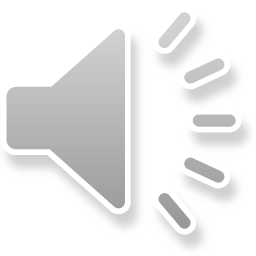 Học sinh tham gia các hoạt động từ thiện
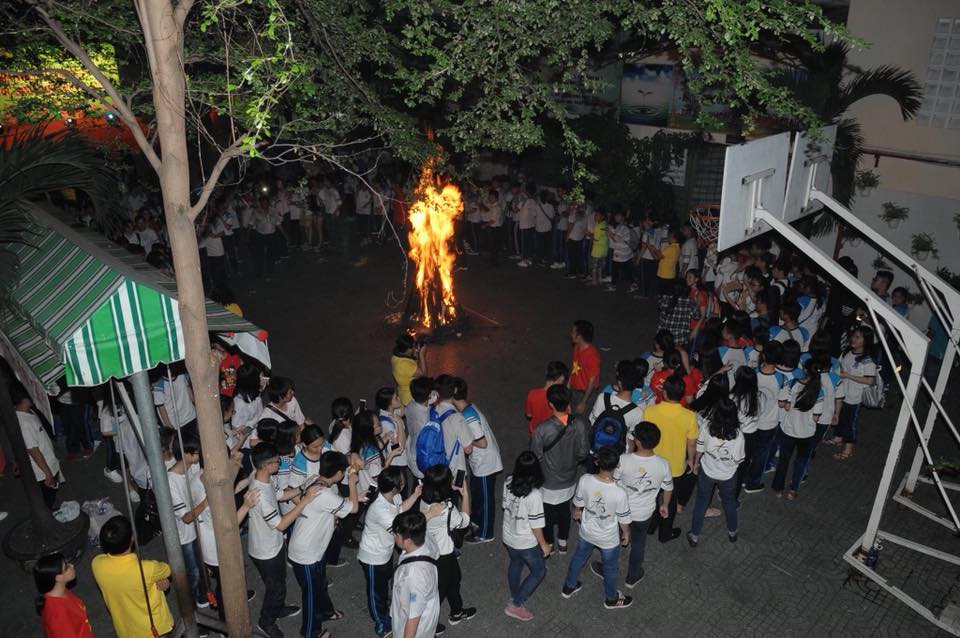 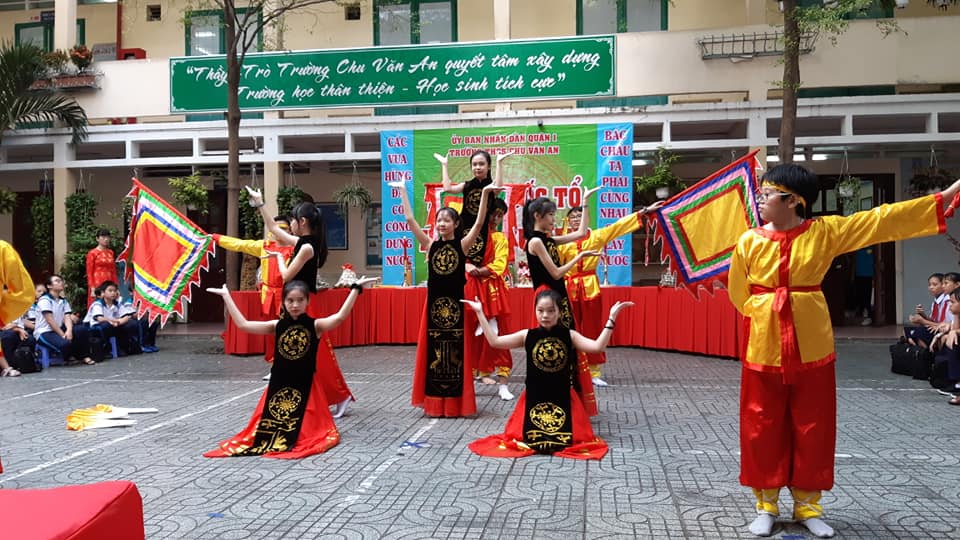 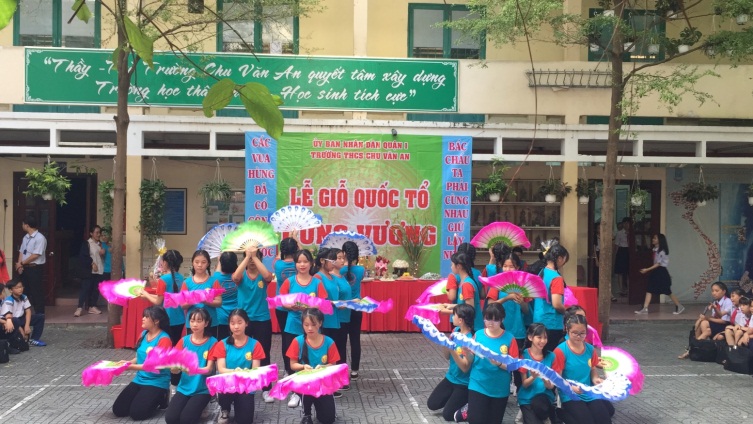 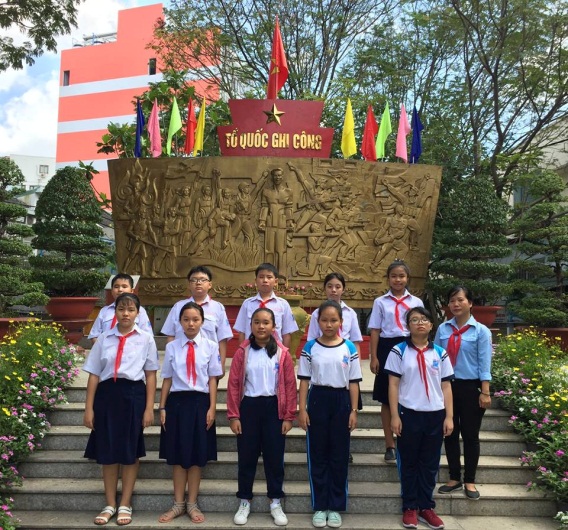 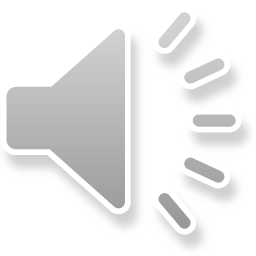 Học sinh tham gia các hoạt động lễ hội truyền thống
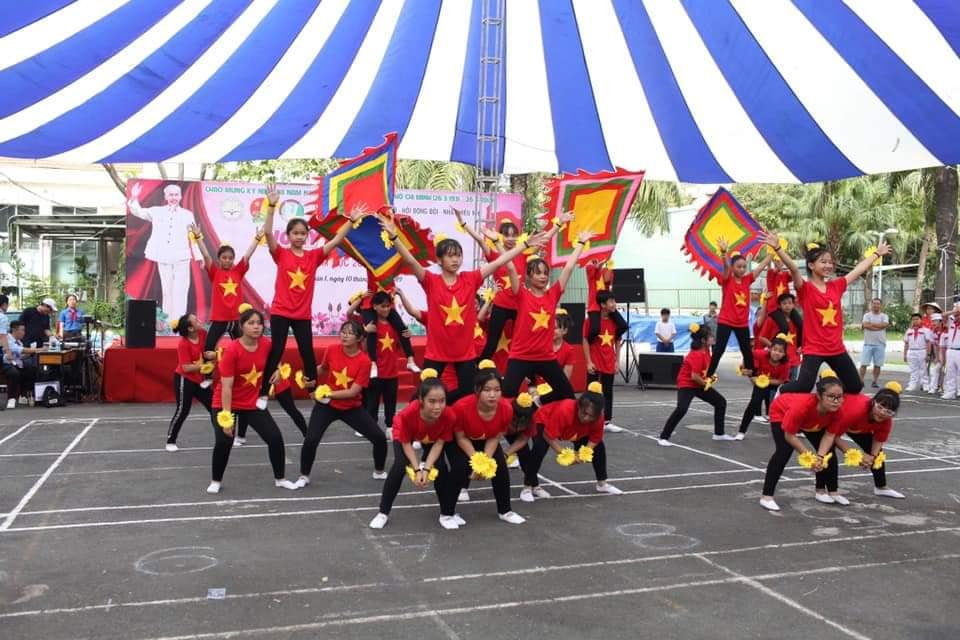 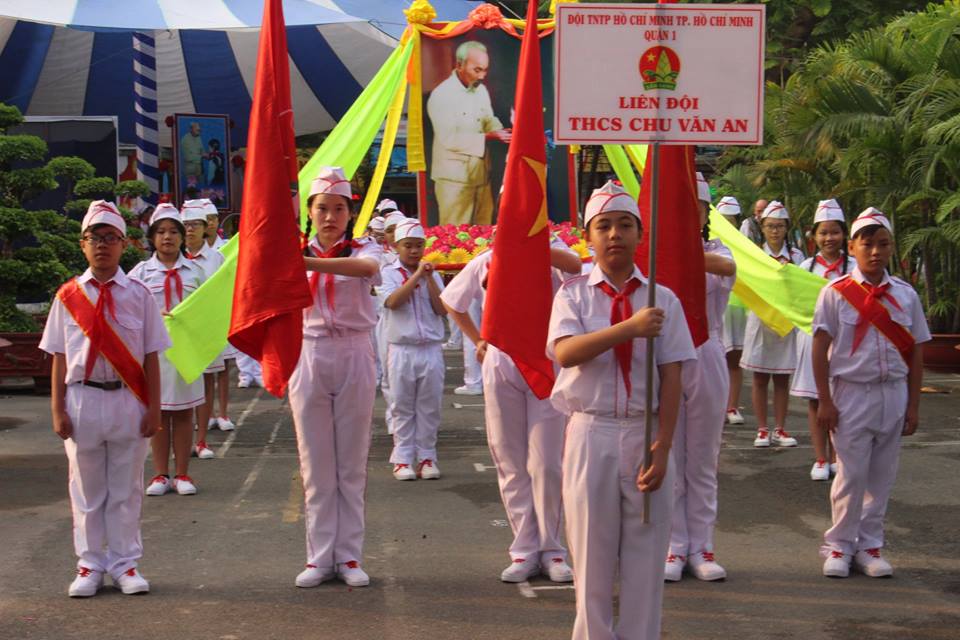 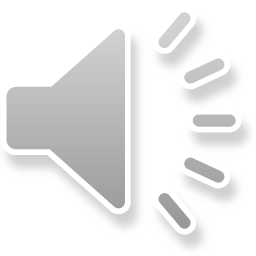 Học sinh tham gia cuộc thi nghi thức Đội 
và nhảy flashmode
nd
CHU VAN AN
THCS CHU VAN AN
Và còn nhiều HOẠT ĐỘNG KHÁC ….
SECONDARY SCSHOOL
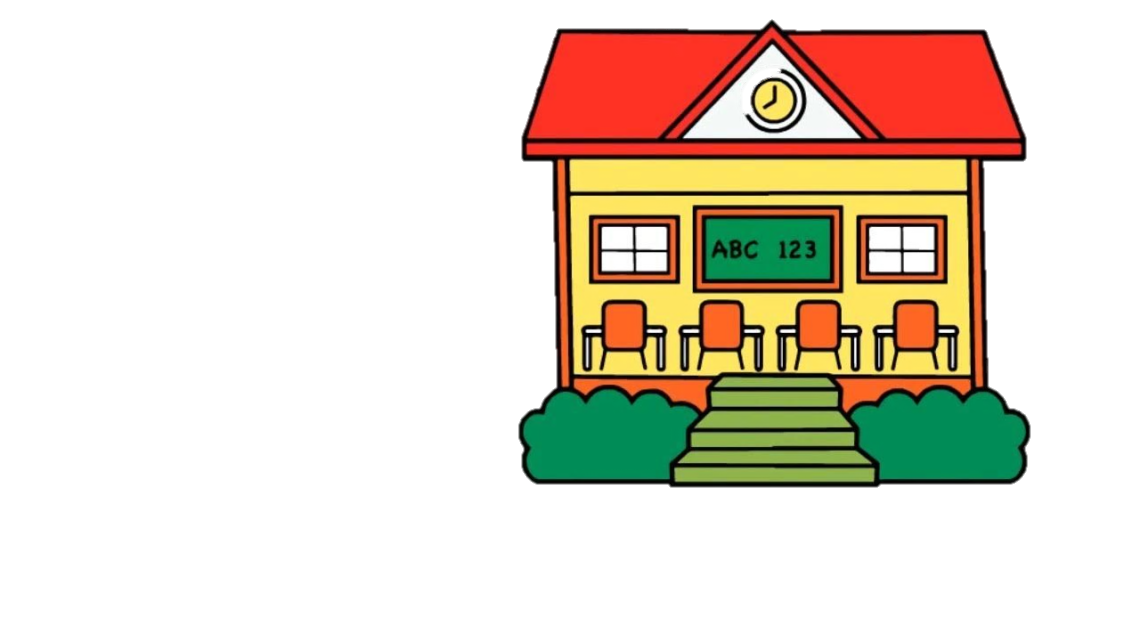 CHU VAN AN
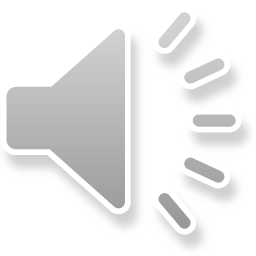 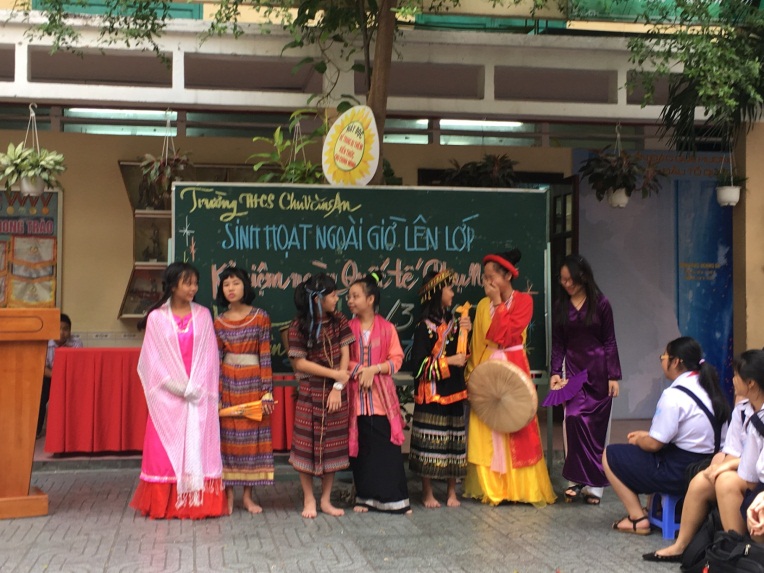 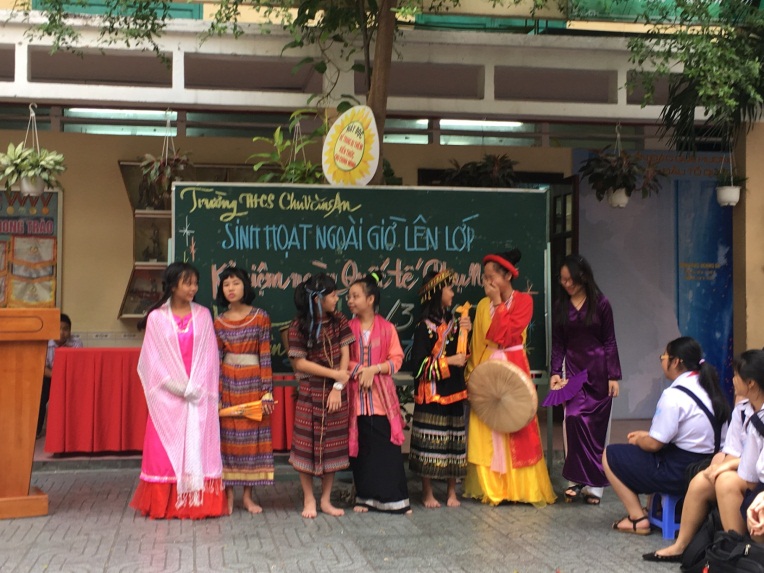 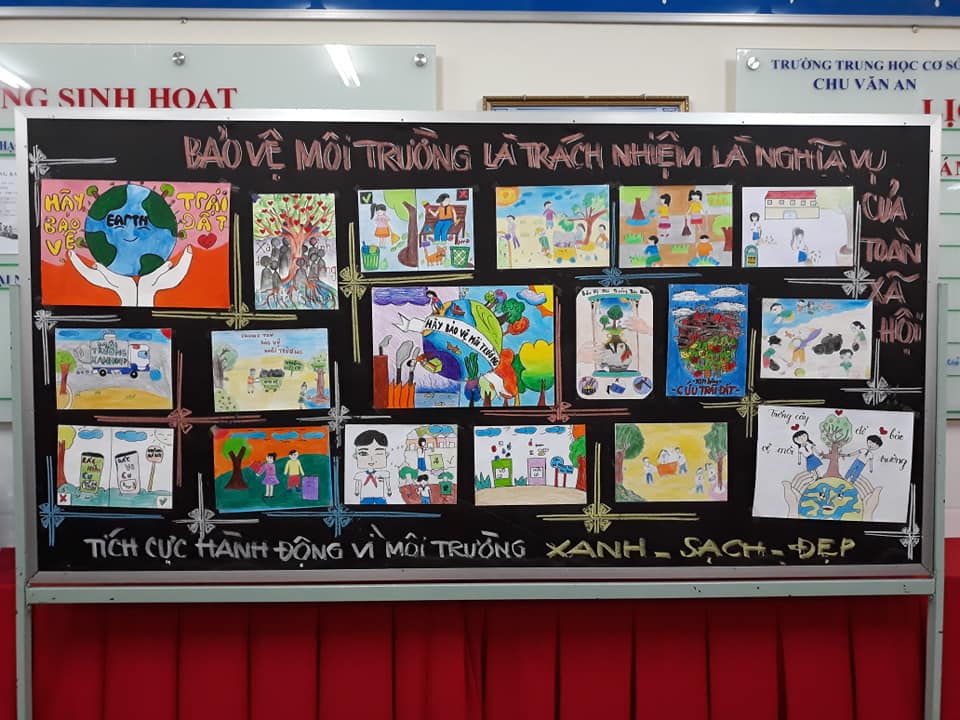 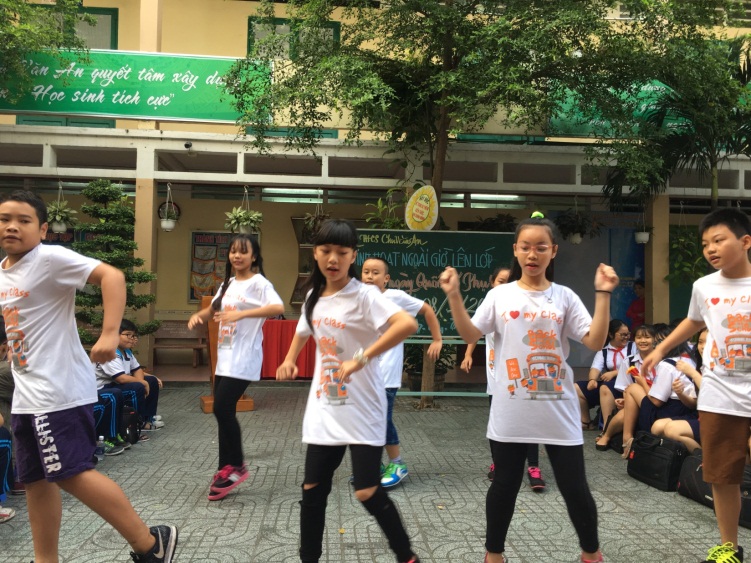 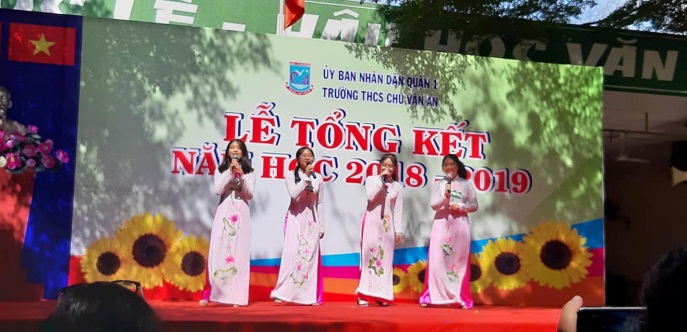 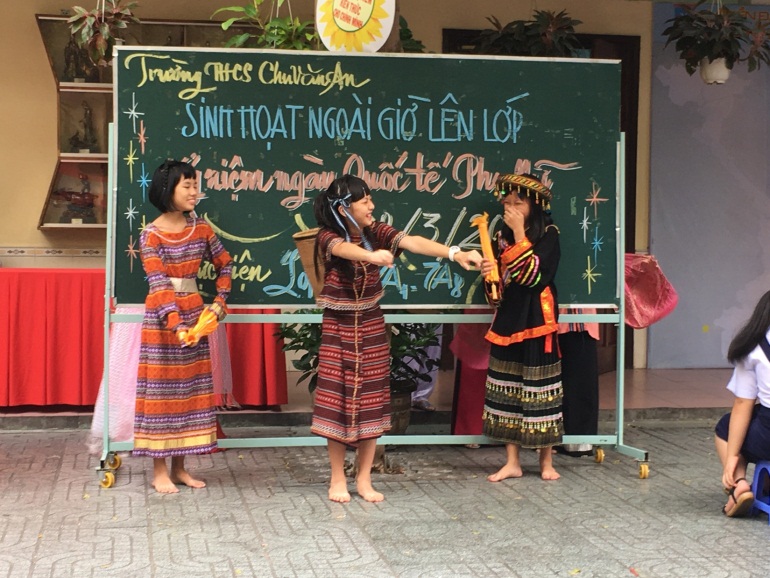 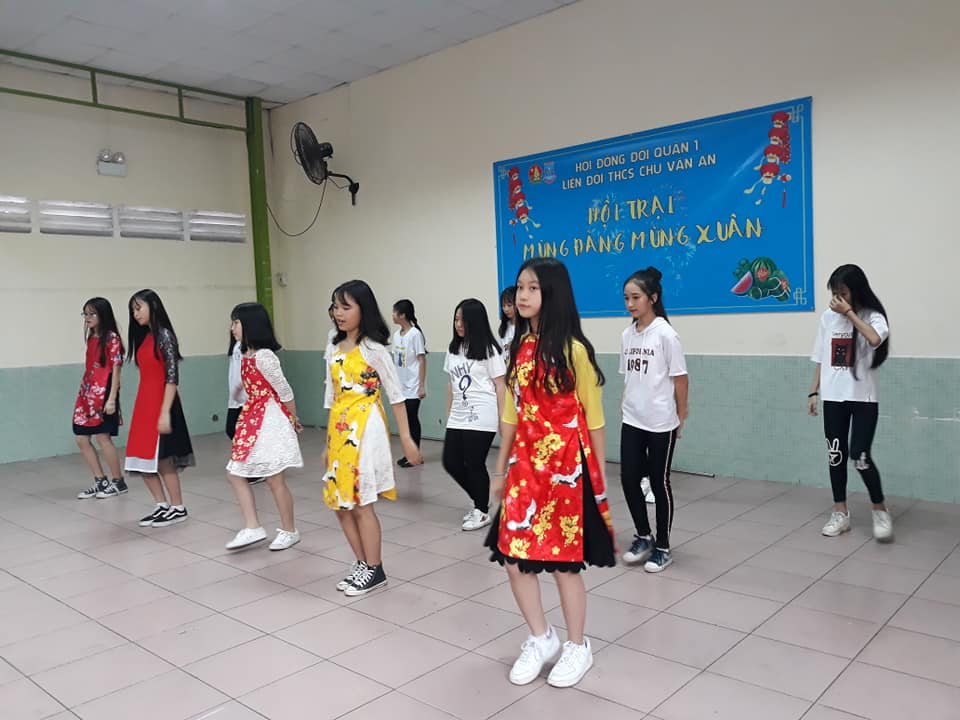 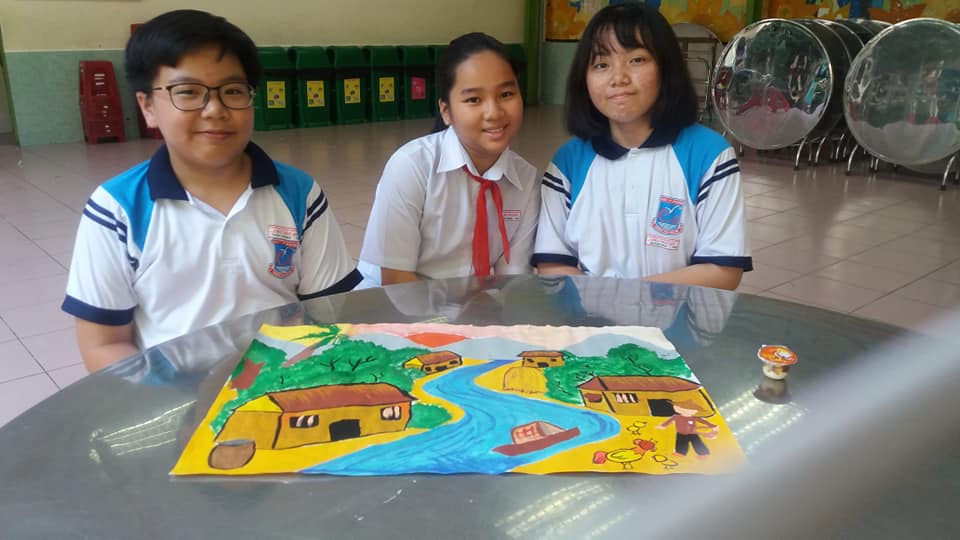 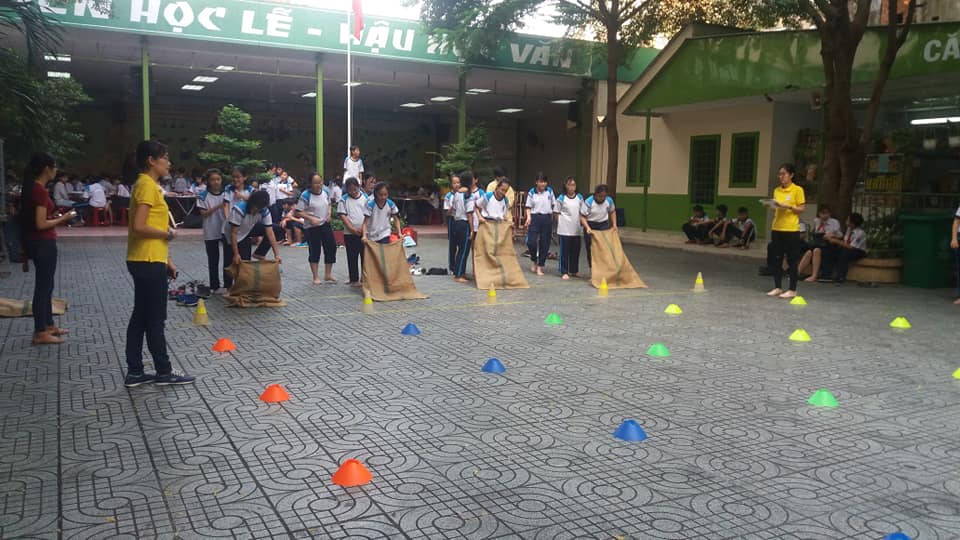 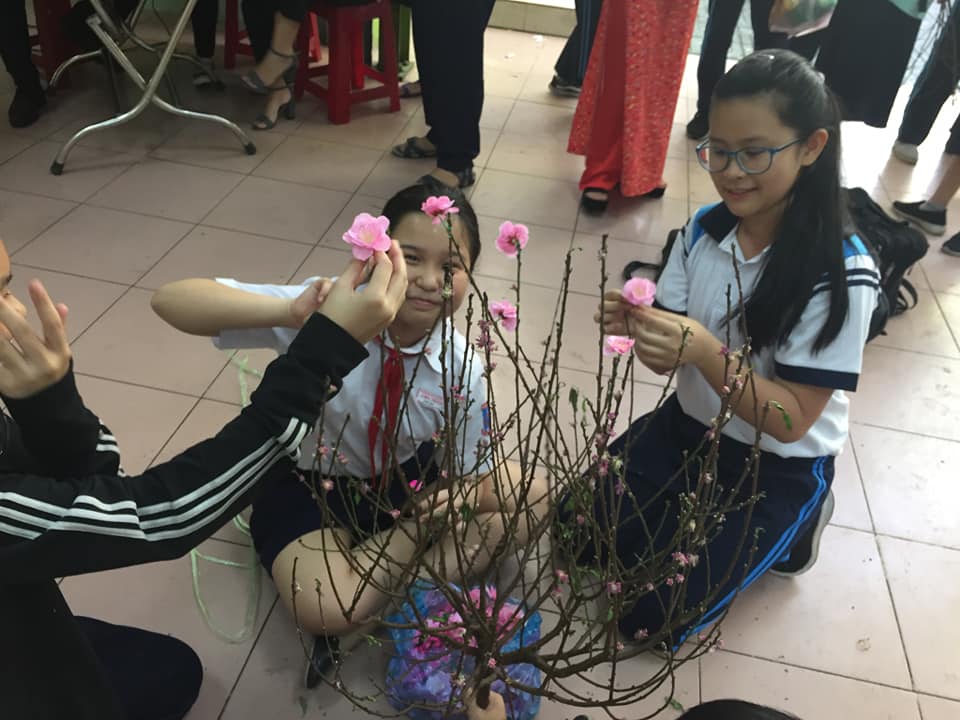 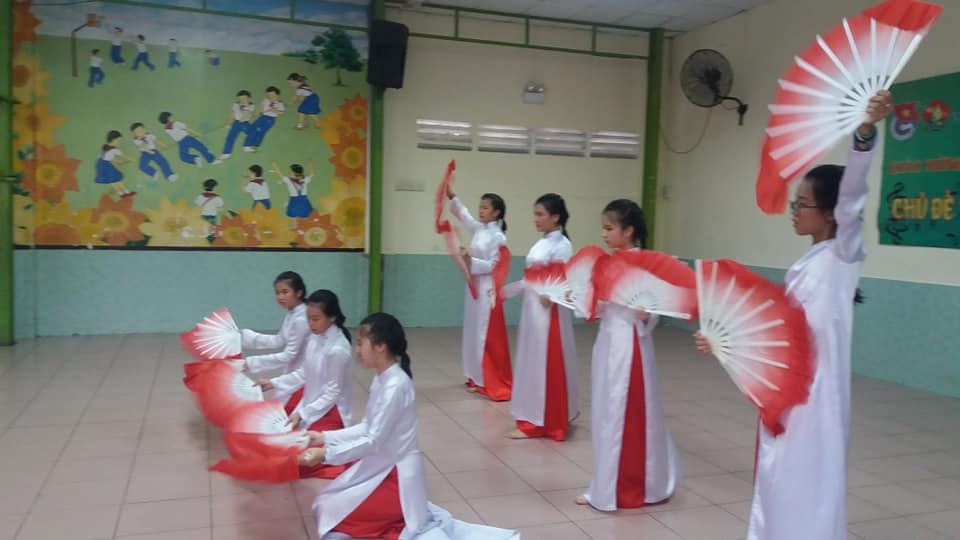 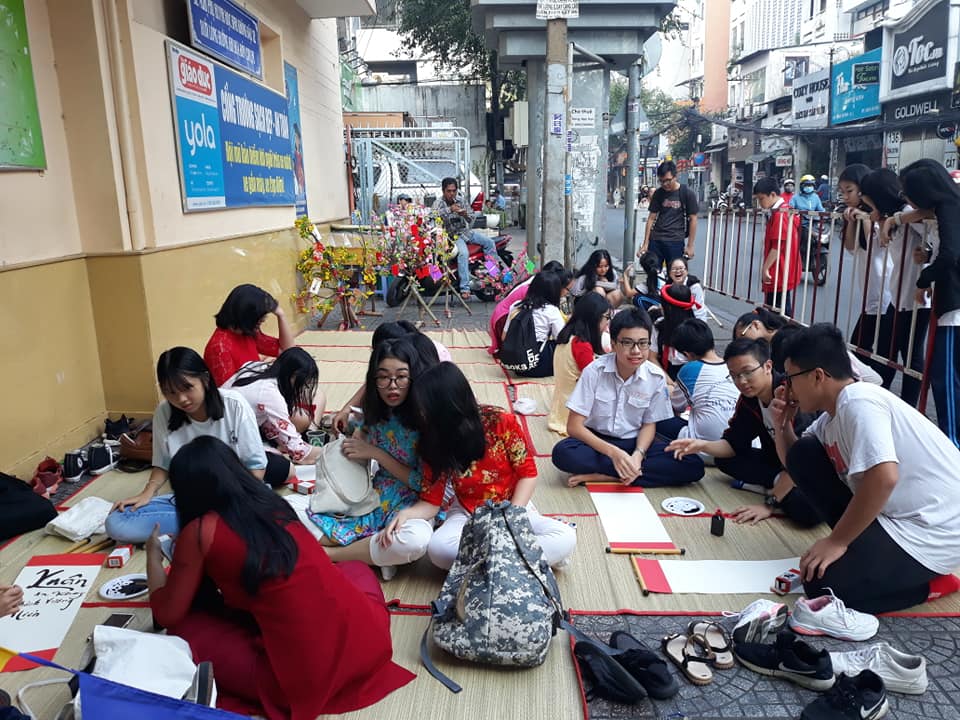 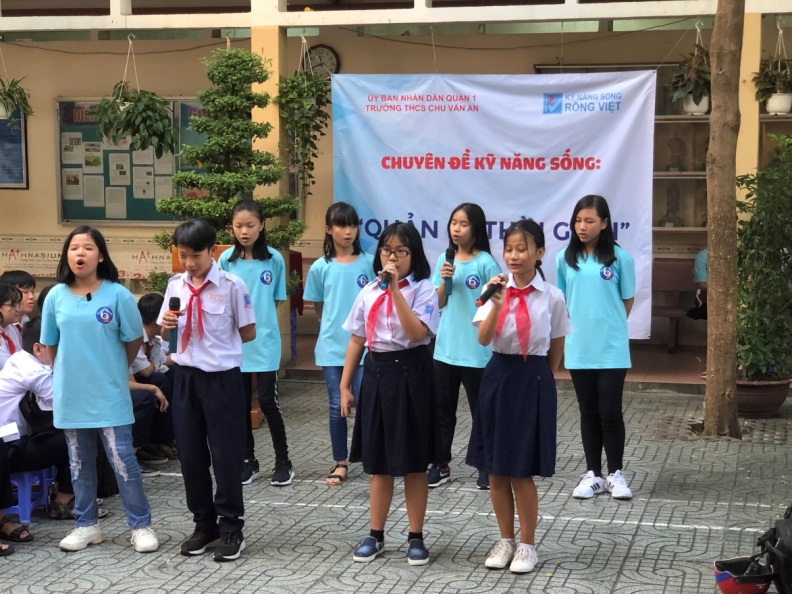 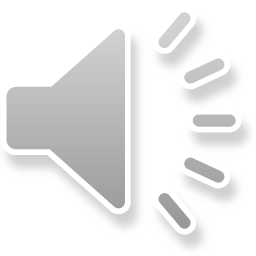 Học sinh tham gia các tiết mục văn nghệ, hội họa, 
trò chơi vận động …
Trường đã đạt các thành tích nổi bật
Bằng khen của Ủy ban nhân dân thành phố.
Bằng khen Bộ giáo dục và đào tạo.
Bằng khen Thủ tướng.
Huân chương lao động hạng 3.
Năm 2020 đón nhận Giấy chứng nhận kiểm định đạt chất lượng giáo dục lần 2.
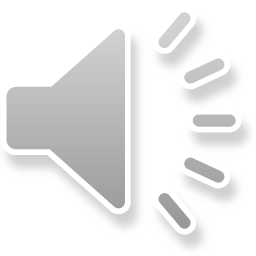 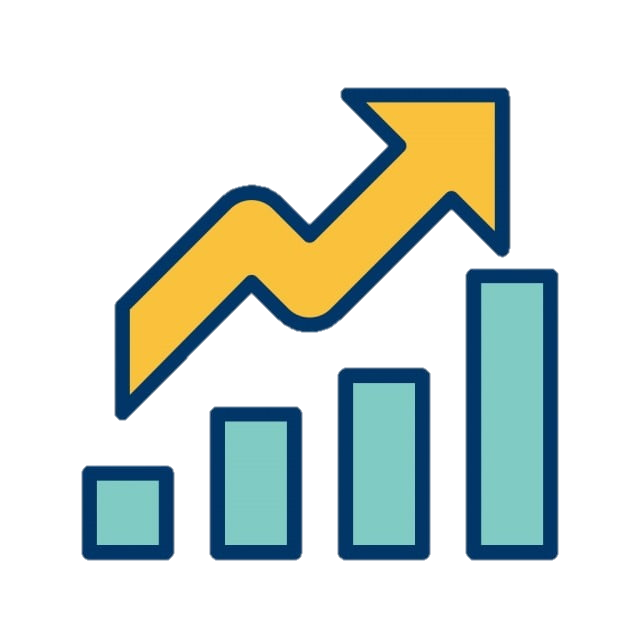 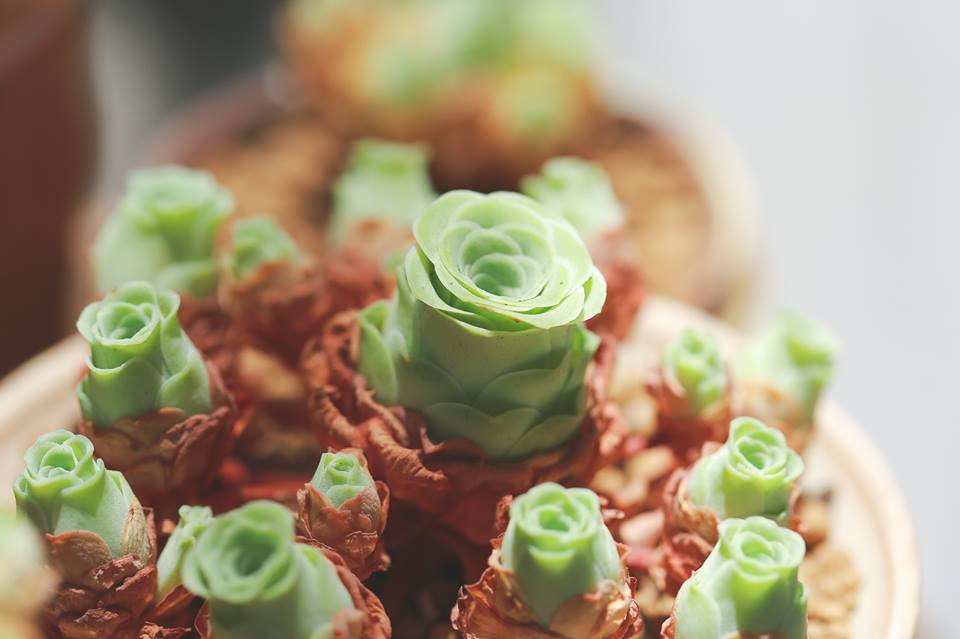 Trường THCS Chu Văn An
Điểm đến để học sinh 
Học tập

Sinh hoạt

Rèn luyện
TRAO TRI THỨC
DẠY KỸ NĂNG
TĂNG RÈN LUYỆN
CHUYỂN ƯỚC MƠ
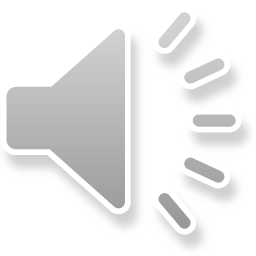 HỌC ĐỂ LÀM NGƯỜI – HỌC ĐỂ HOÀN THIỆN BẢN THÂN
CHU VAN AN
THCS CHU VAN AN
CHÂN THÀNH CẢM ƠN
SECONDARY SCSHOOL
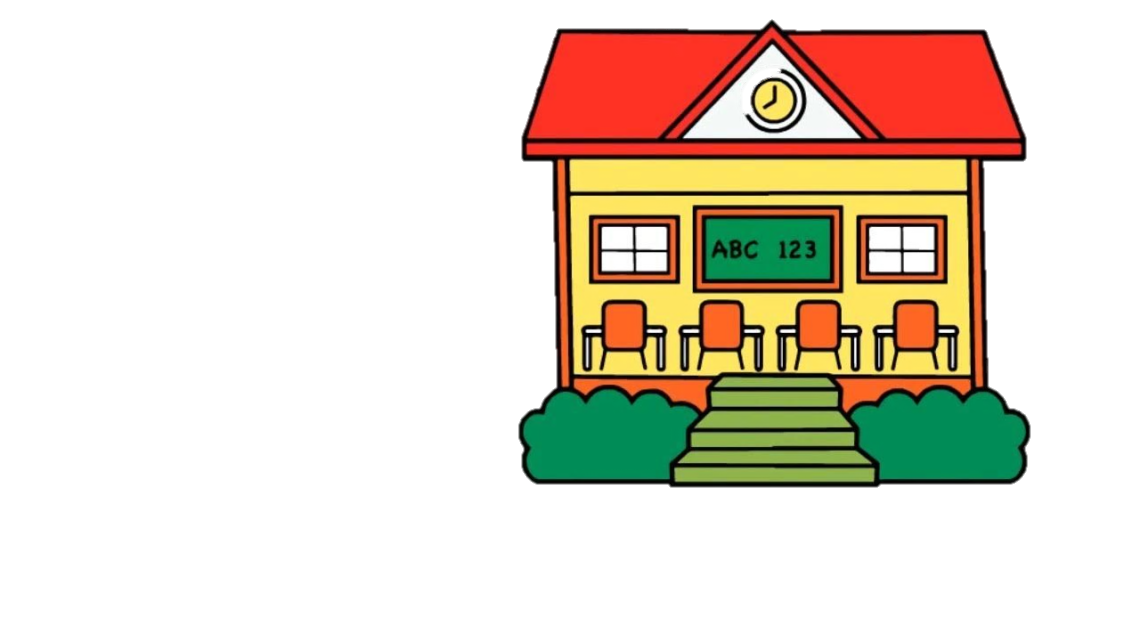 CHU VAN AN
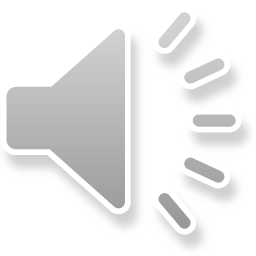